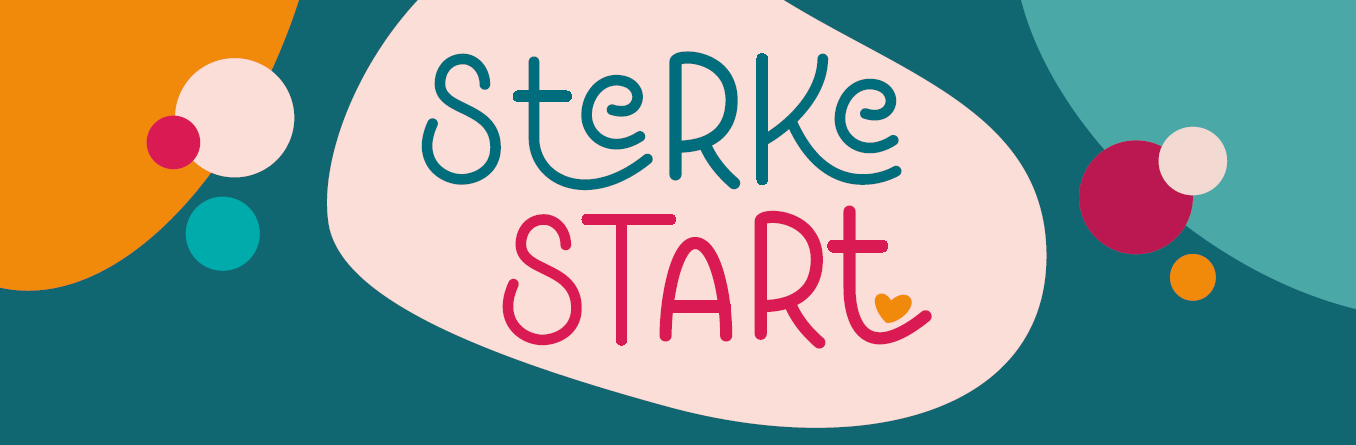 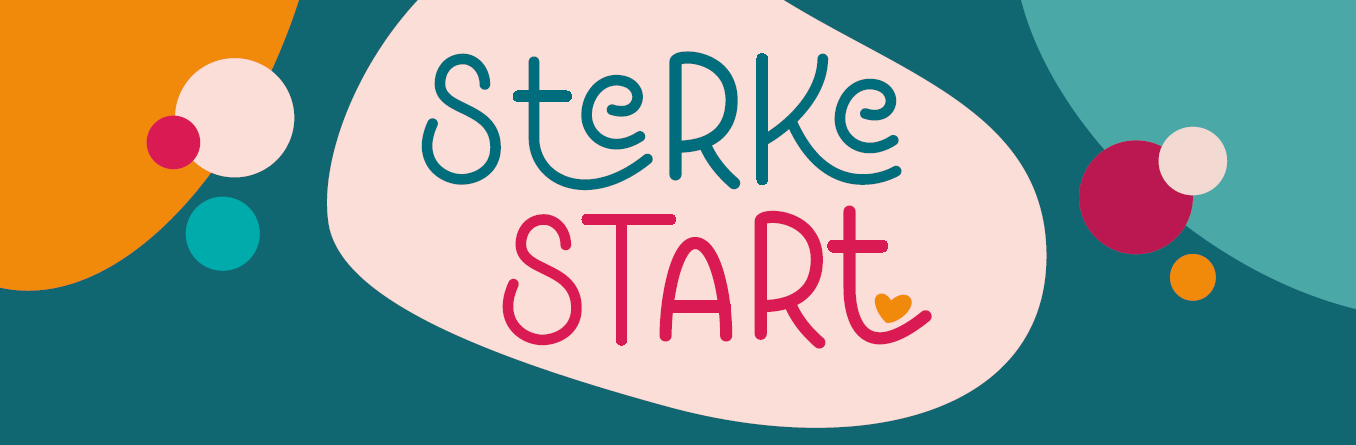 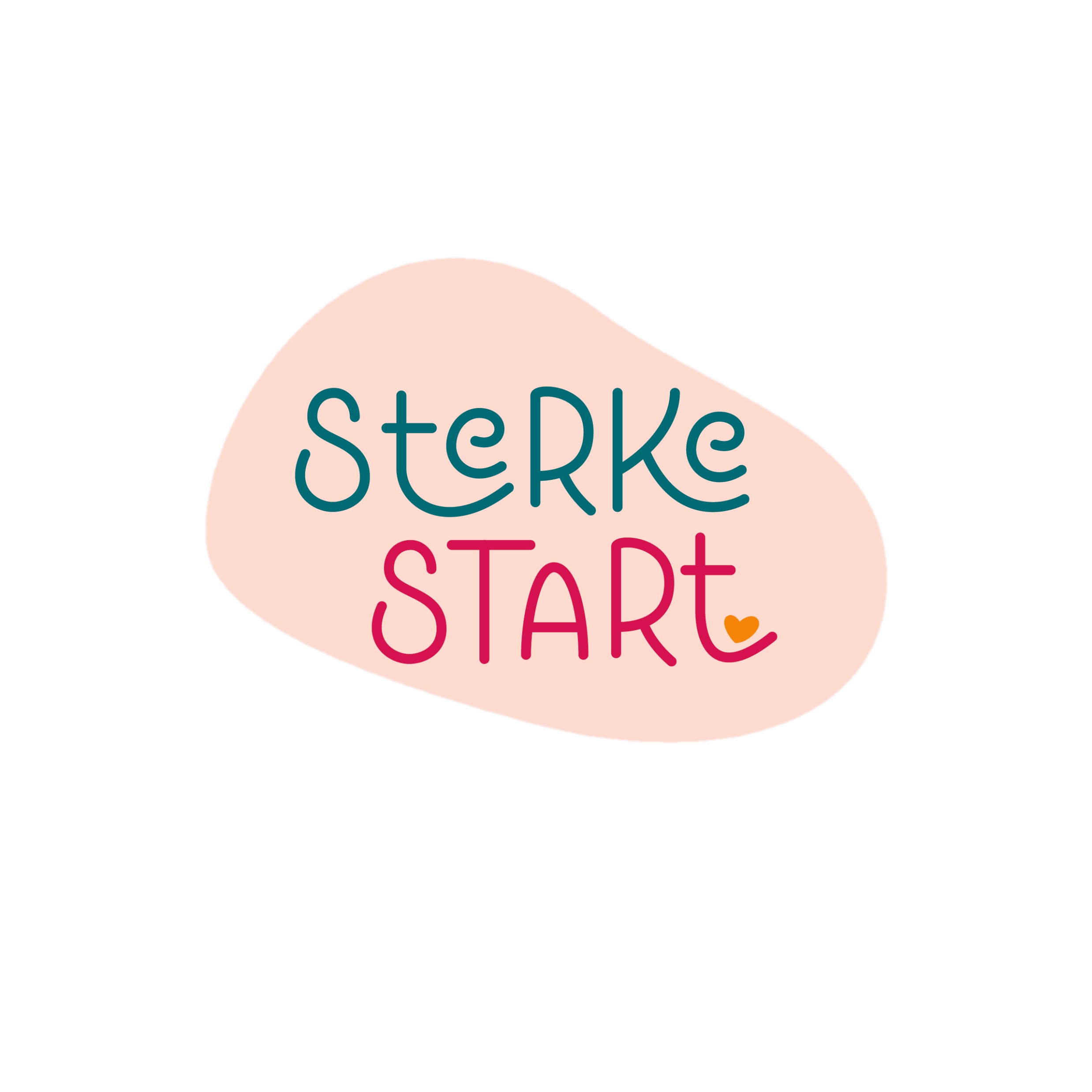 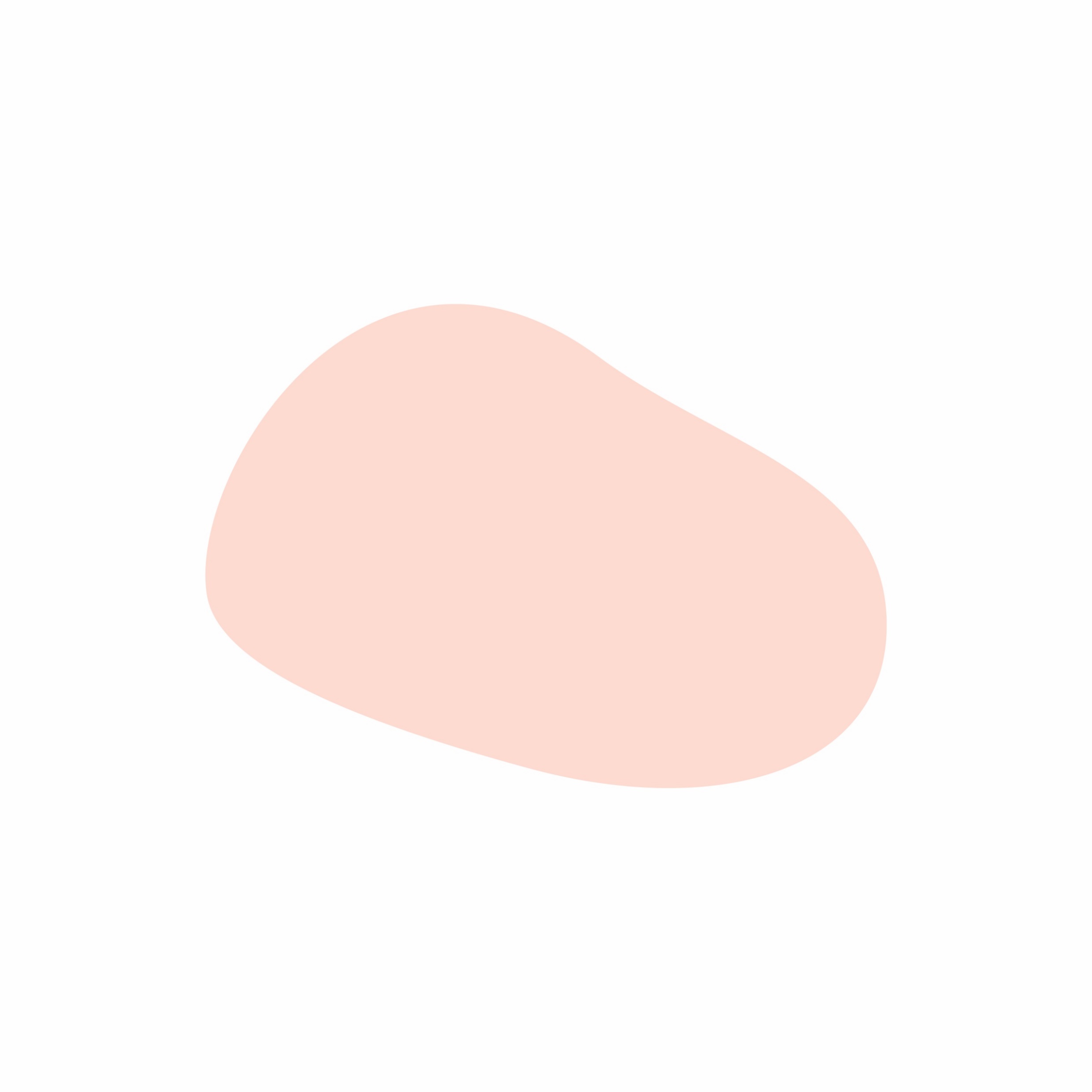 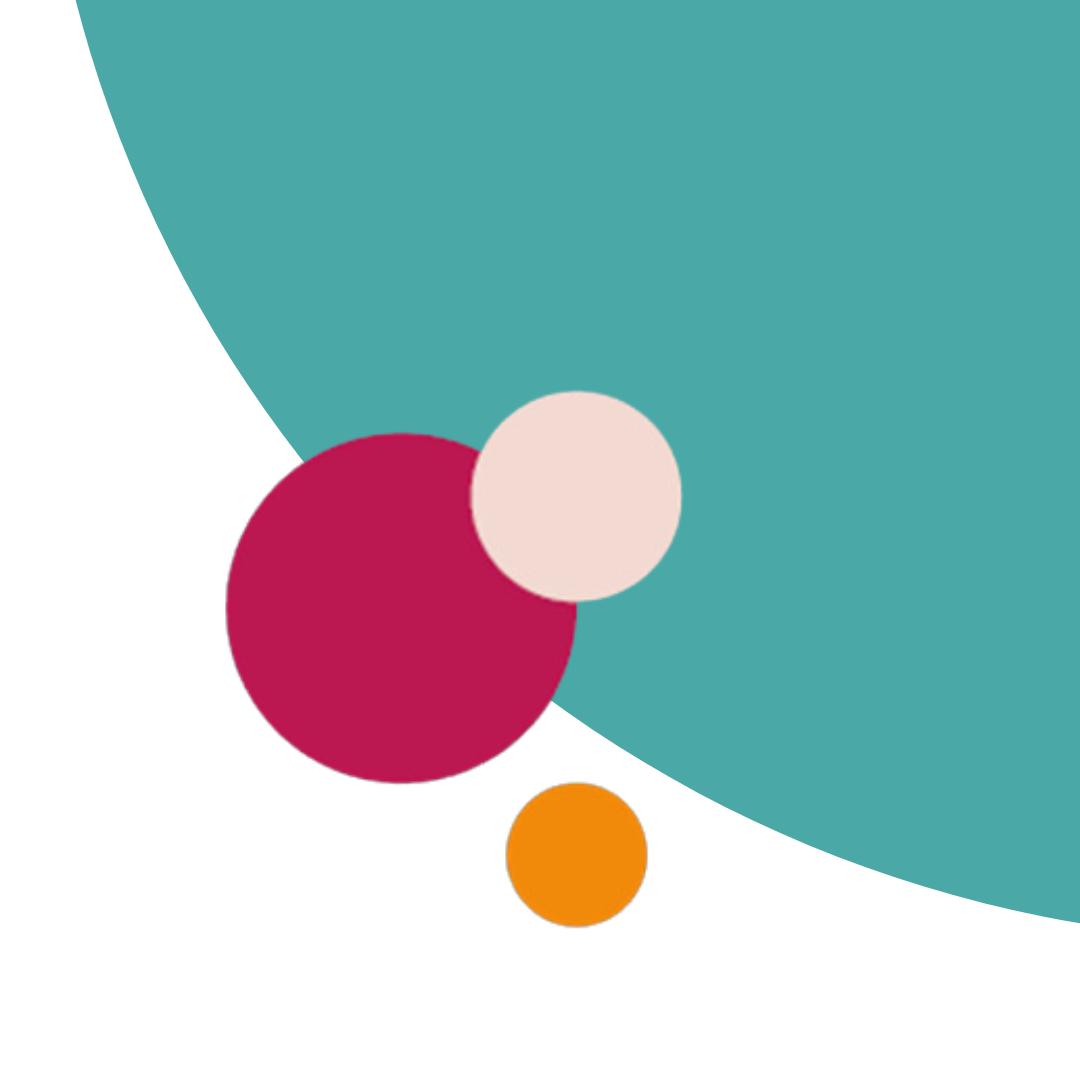 OP DE AGENDA
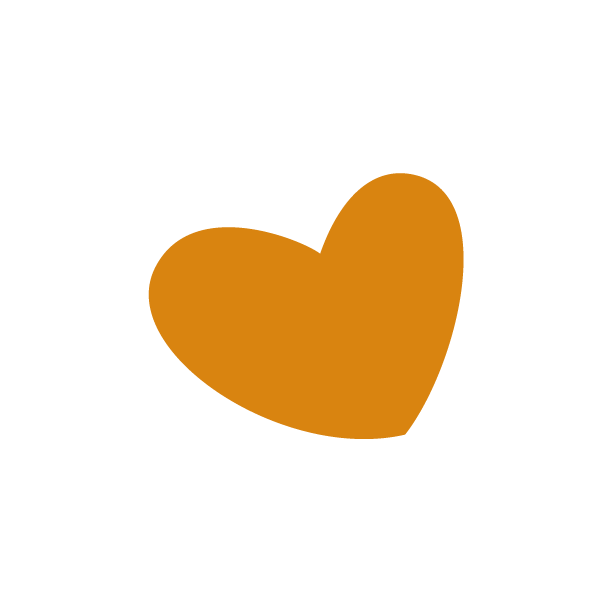 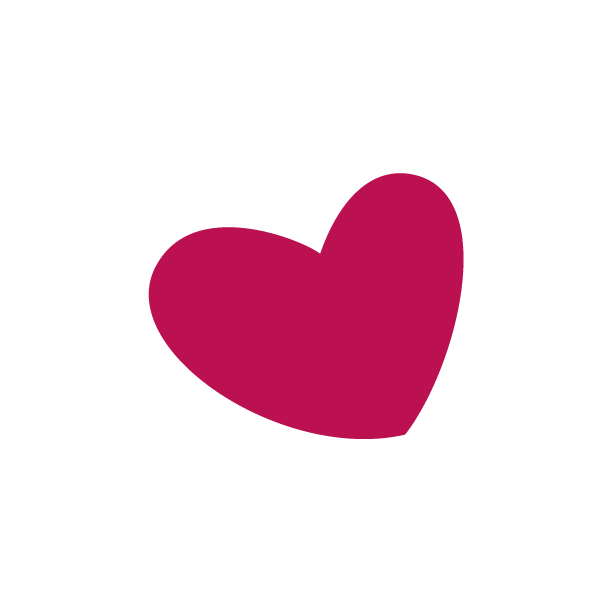 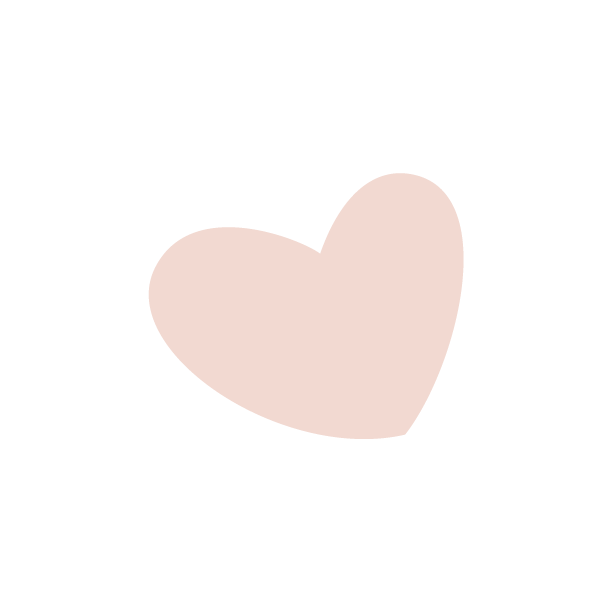 OP DE AGENDA
De Belgische visie, informatie over het interfederaal zorgprogramma
Magali Verheecke

Born in Belgium en de cijfers na 1 jaar screening
Kim Decabooter

Praktisch: hoe verloopt de screening, de doorverwijzingen, de communicatie tussen de partners?
Ilse Peeters, Veerle Pleysier, Britt Stessens

Wat zijn de kwetsbaarheden en problemen binnen ons zorgpad en zorgnetwerk die we ervaren na 1 jaar?
Sofie Coppers, Lotte Peeters

Officiële bekendmaking van ‘STERKE START’
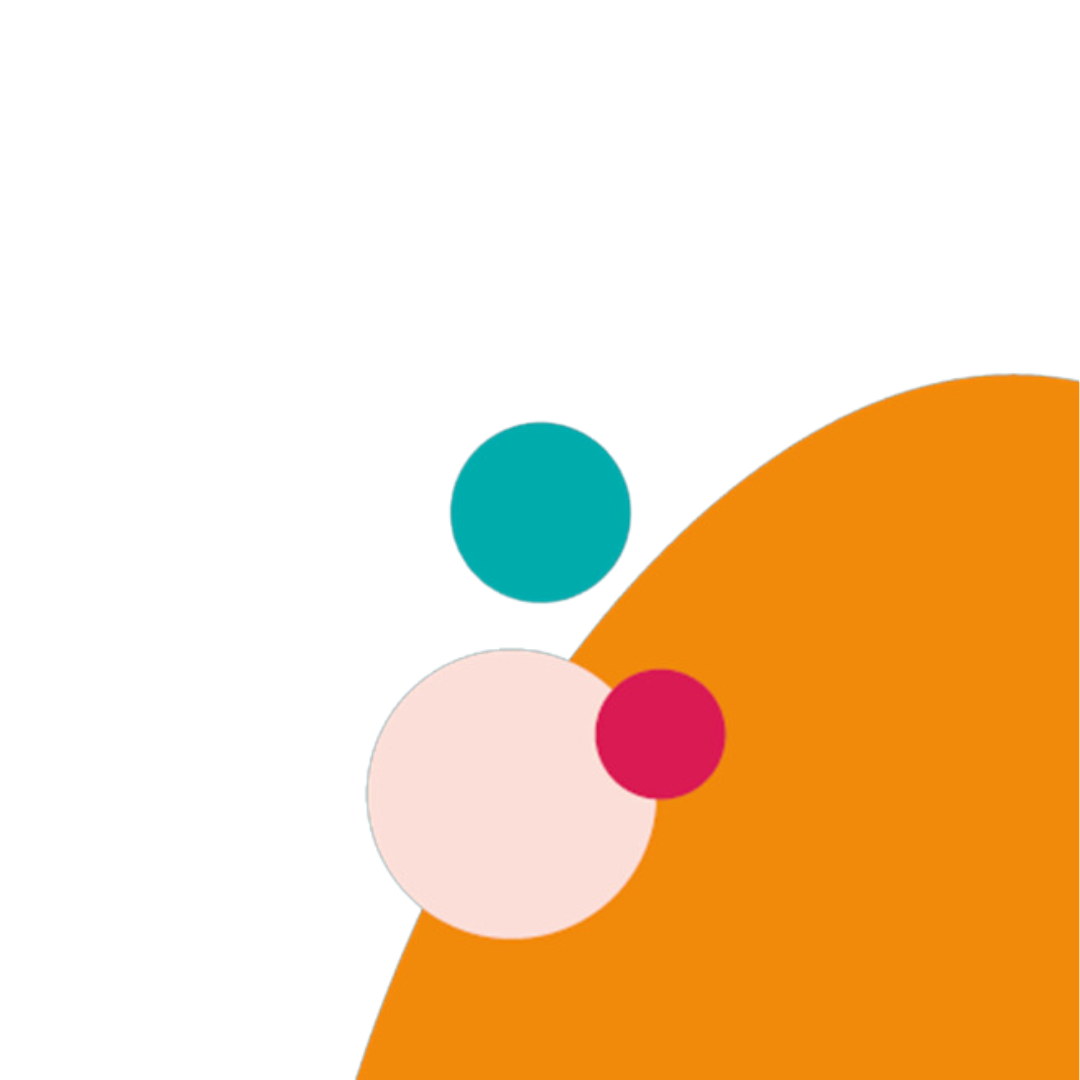 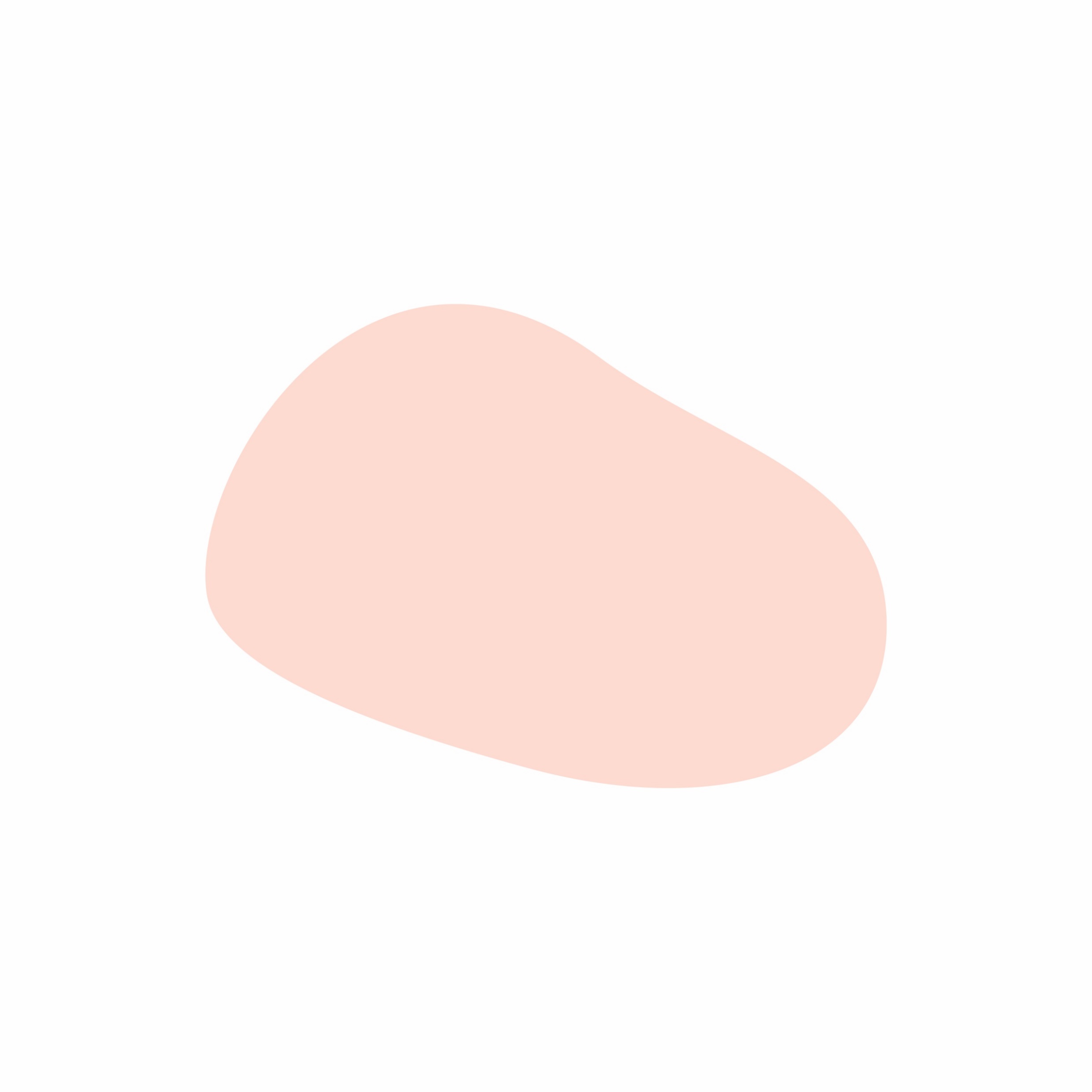 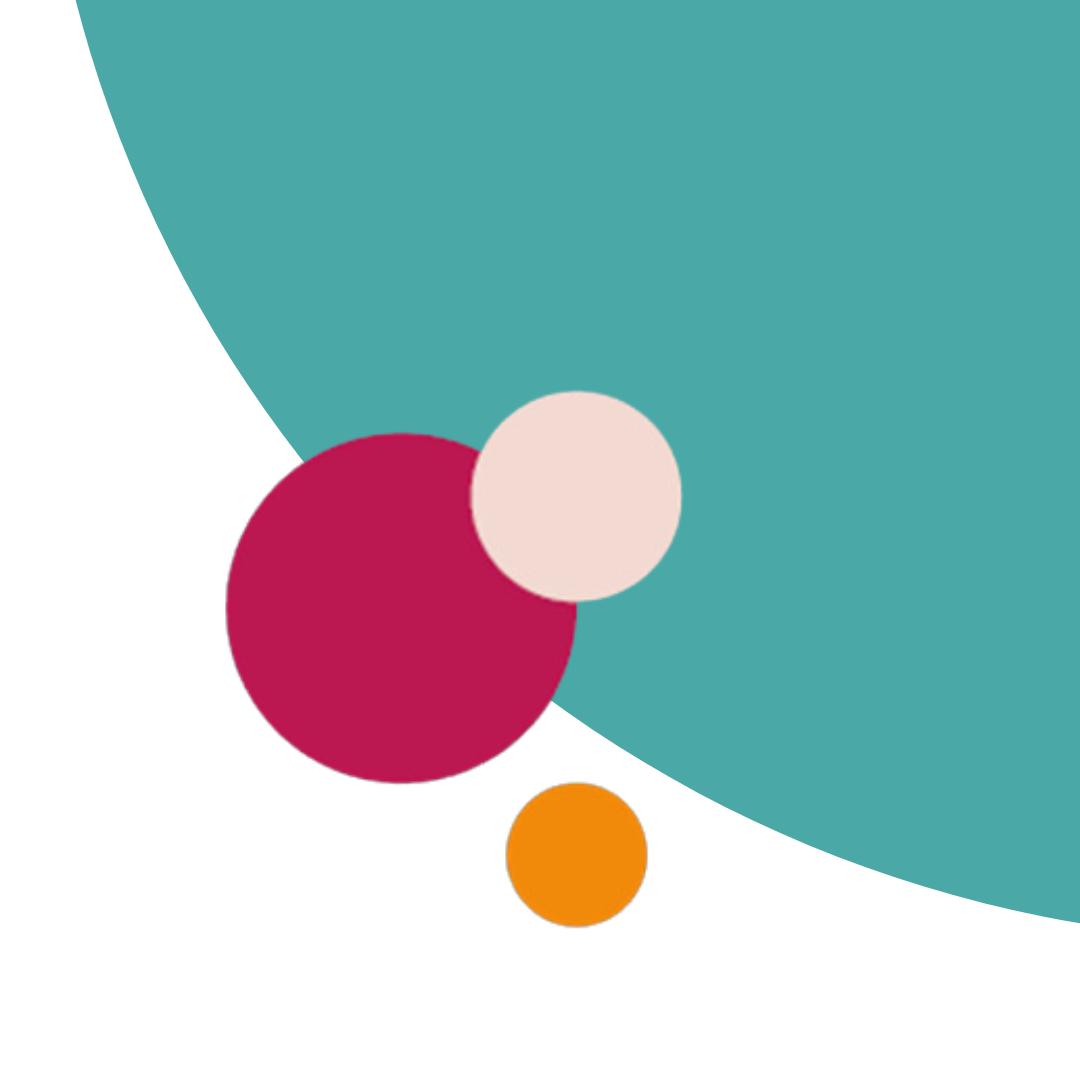 INLEIDING
Samenvatting van ons regionaal verhaal
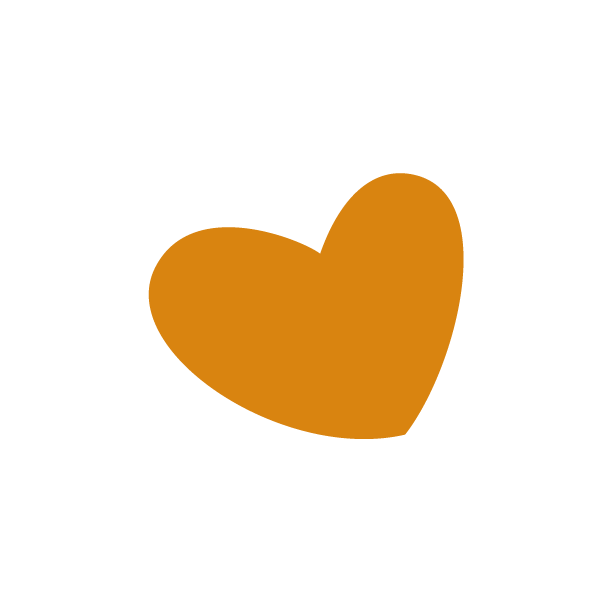 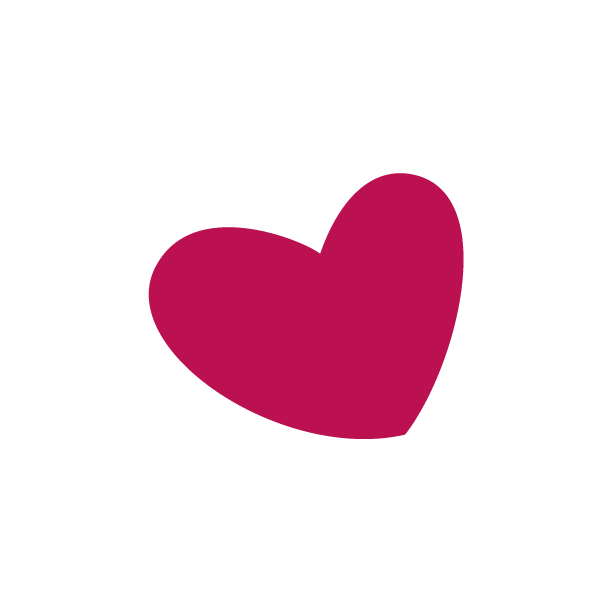 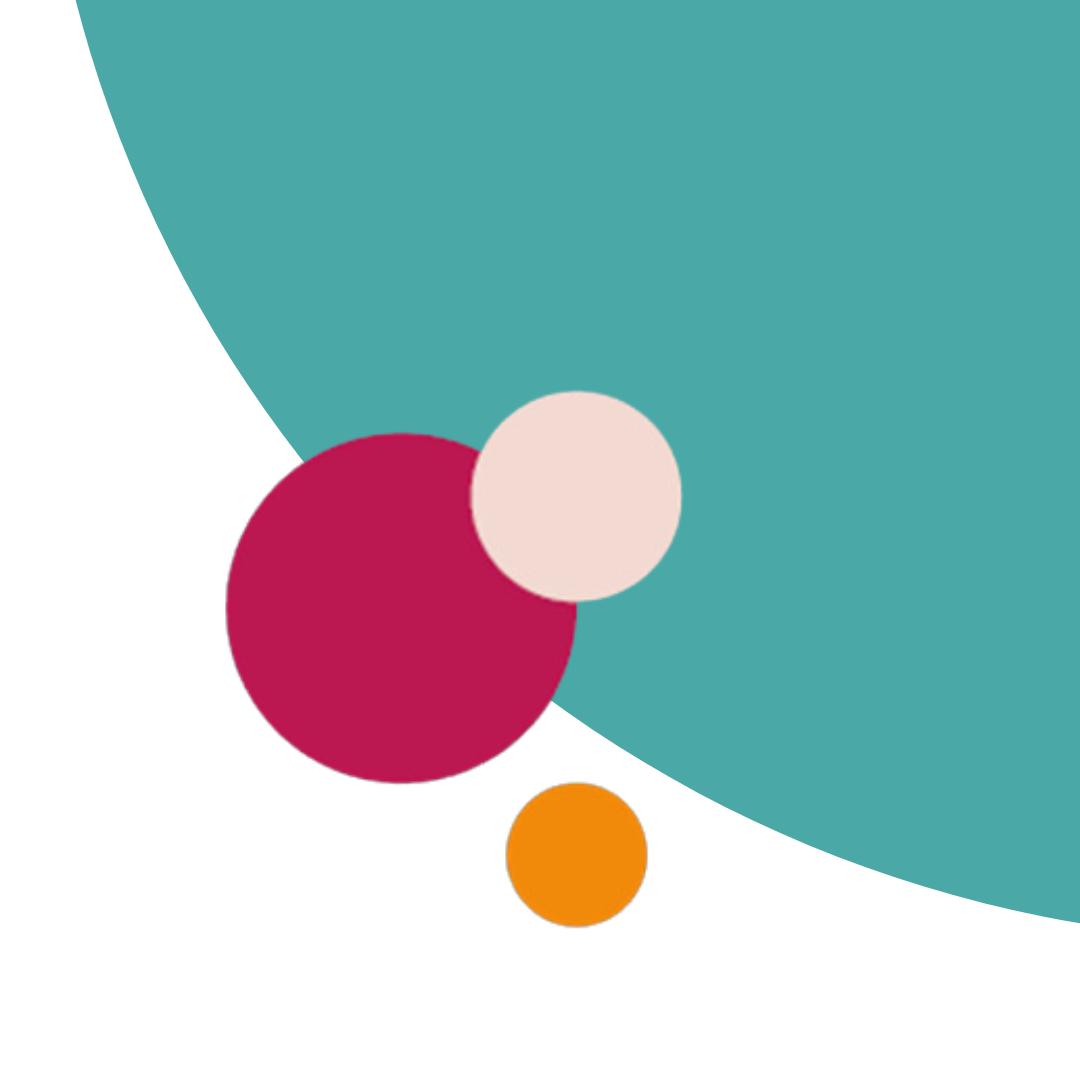 OOIT IN 2020….
Project gezinsarmoede stad Turnhout, uitbreiding lokale besturen regio ELZ Kempenland
AZ Turnhout: diensten gynaecologie en pediatrie
Betere opvolging, 
vertrouwensrelatie,
Communicatie, 
steun, opvangmogelijkheden
Huisartsen en (zelfstandige) vroedvrouwen
Zorgpad perinatale gezondheid
MAAR we missen een gezamenlijk platform/dossier, en een objectieve screening/detectie tool.
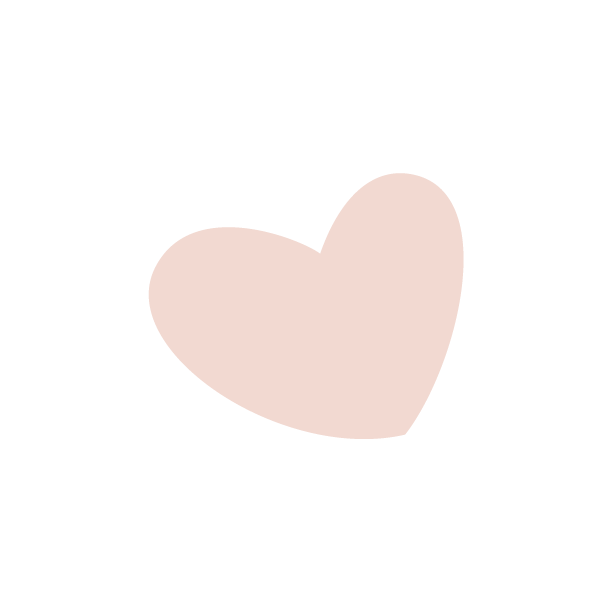 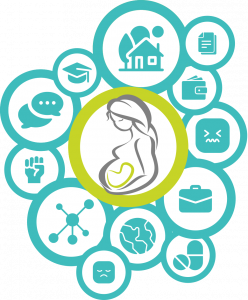 IN 2021
‘Born in Brussels’ wordt ‘Born in Belgium’
Een RIZIV gedragen project 
Hulpverleners ondersteunen bij de screening en opvolging van psychosociale kwetsbaarheden in de perinatale periode. 
Communicatie en samenwerking tussen de verschillende lijnen binnen de zorg optimaliseren
Digitale tool, ontwikkeld door experten op het terrein
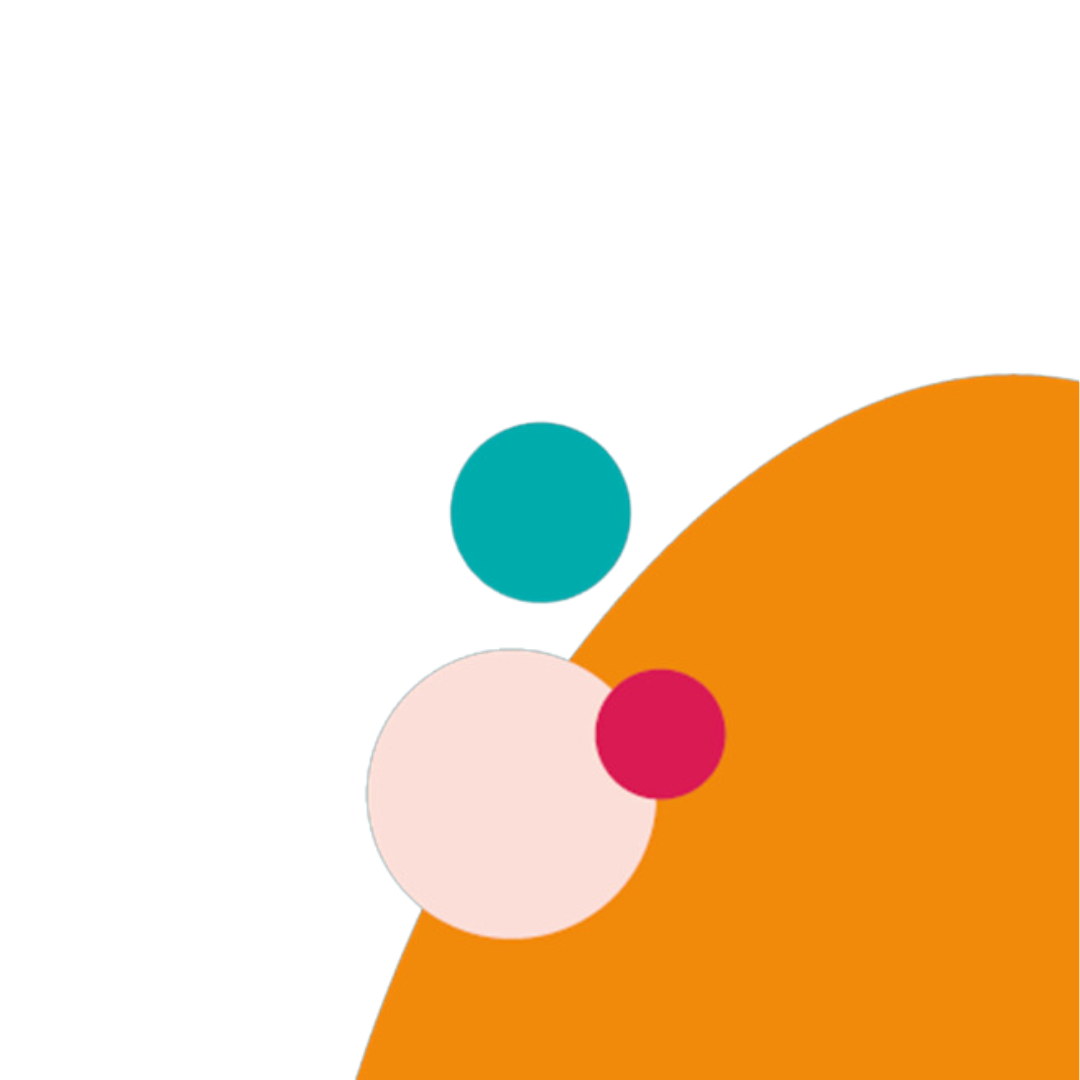 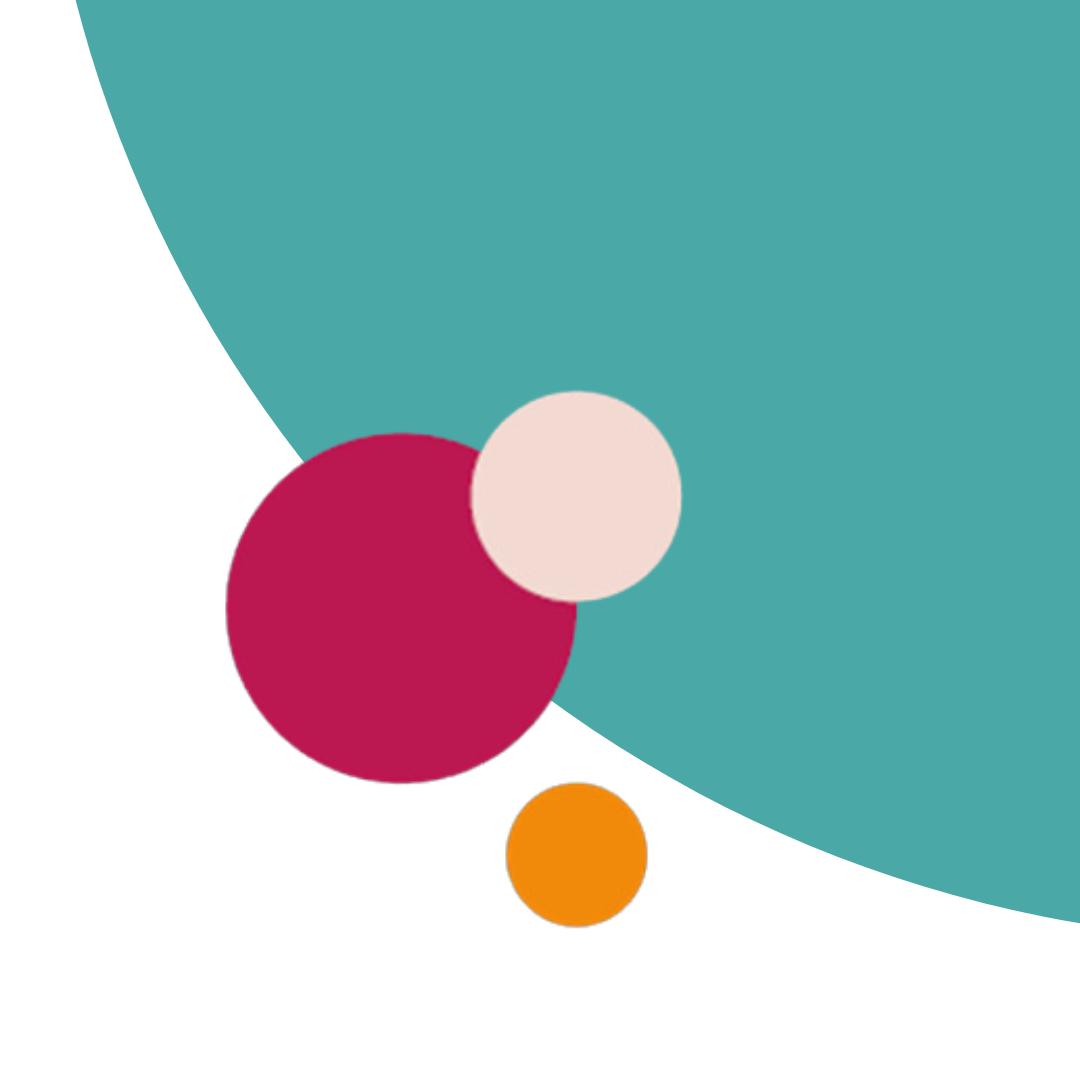 VERDER VERLOOP 2021 - 2022
Partners breiden uit…
Netwerken worden versterkt
Flow-charts opstellen
De noden en problemen bespreken
Elkaar en elkaars werking leren kennen
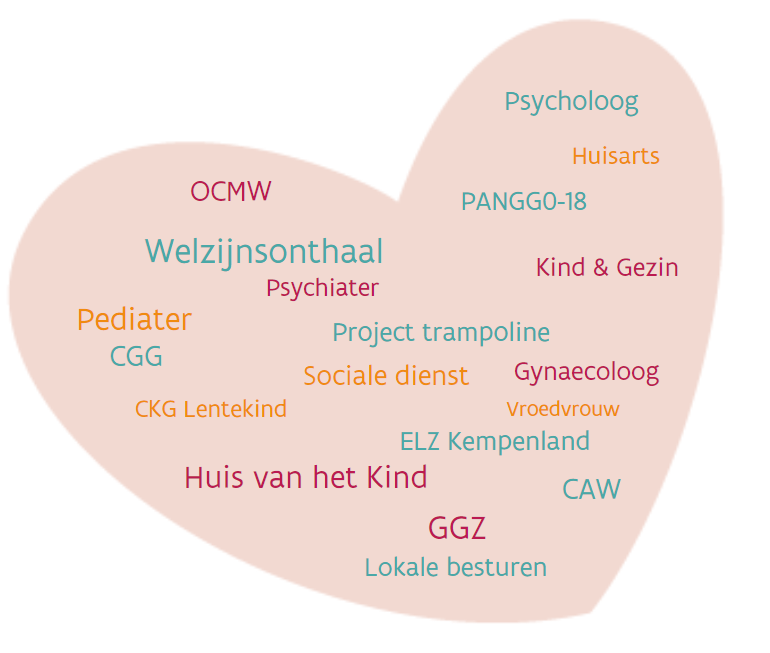 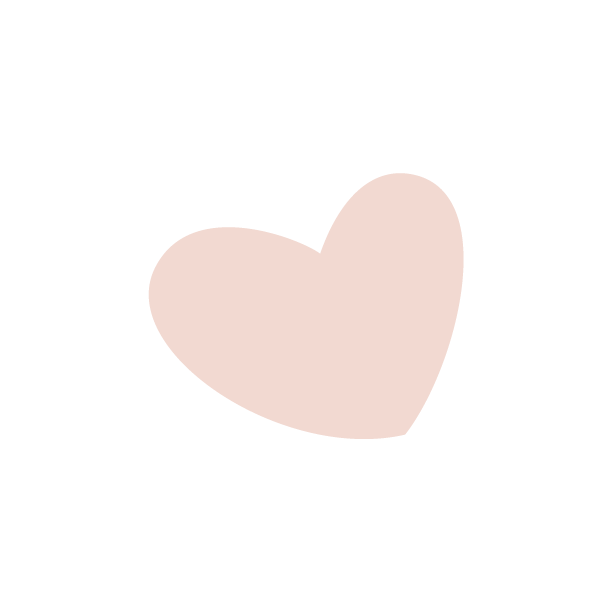 MAART 2023 ‘OFFICIËLE START’
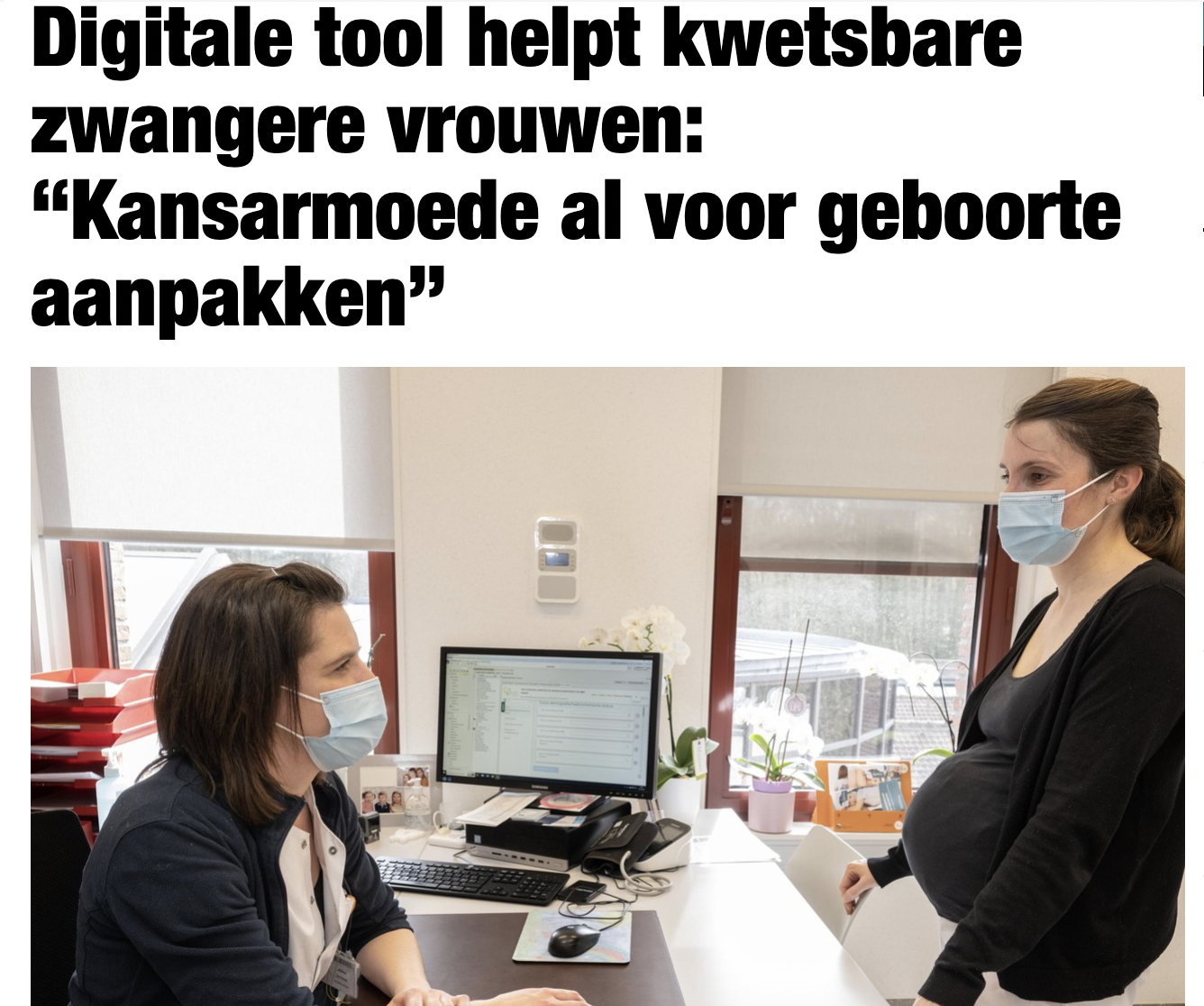 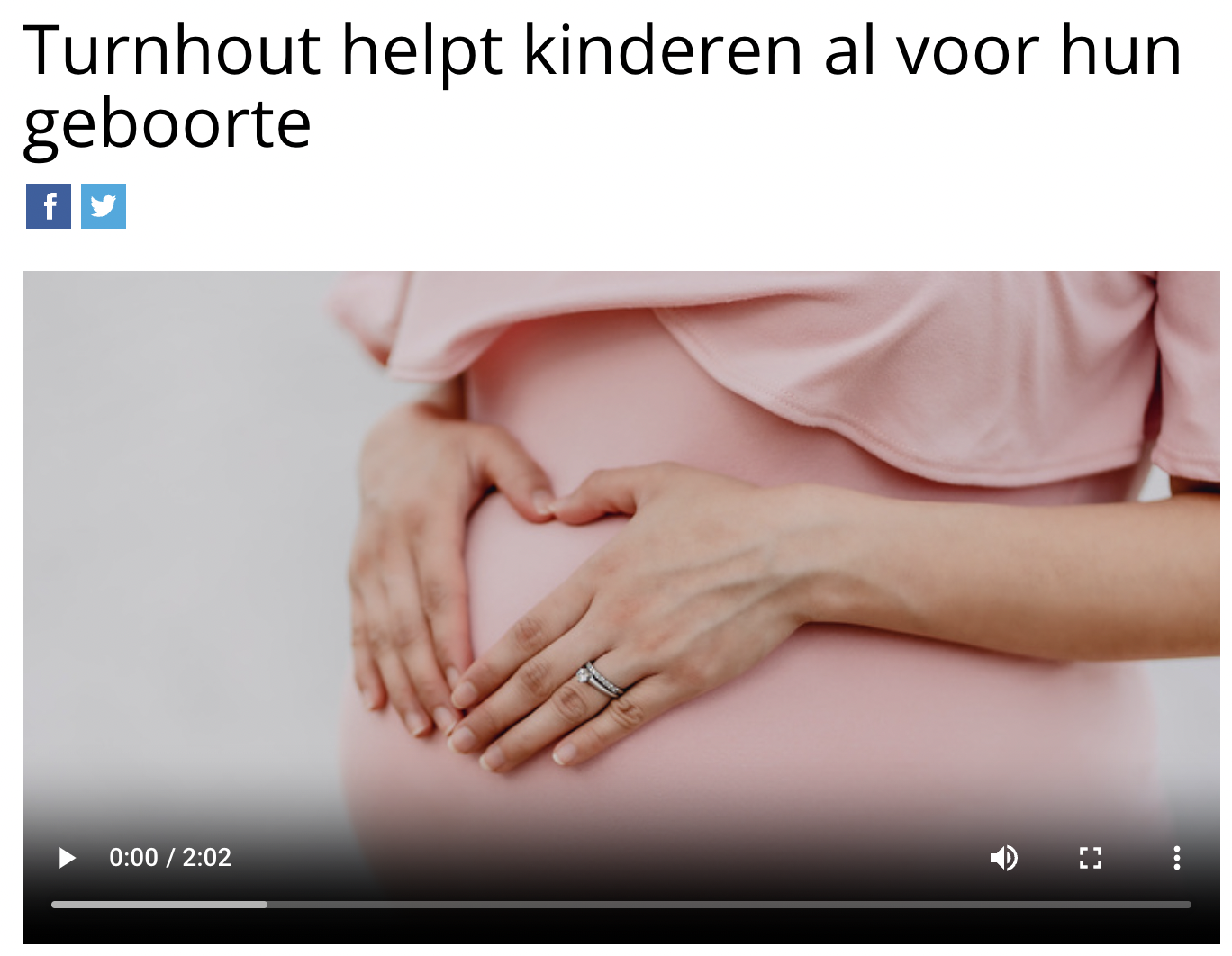 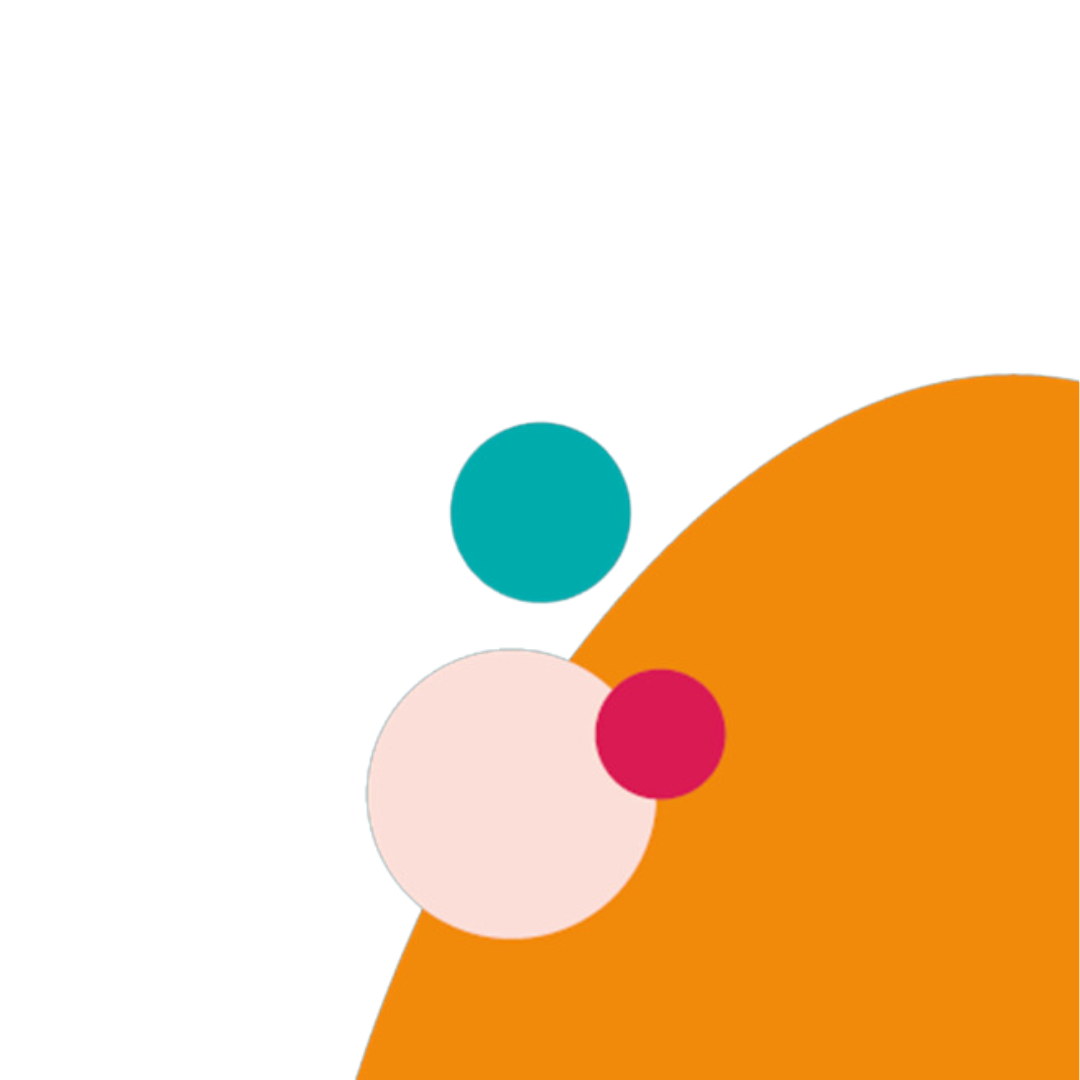 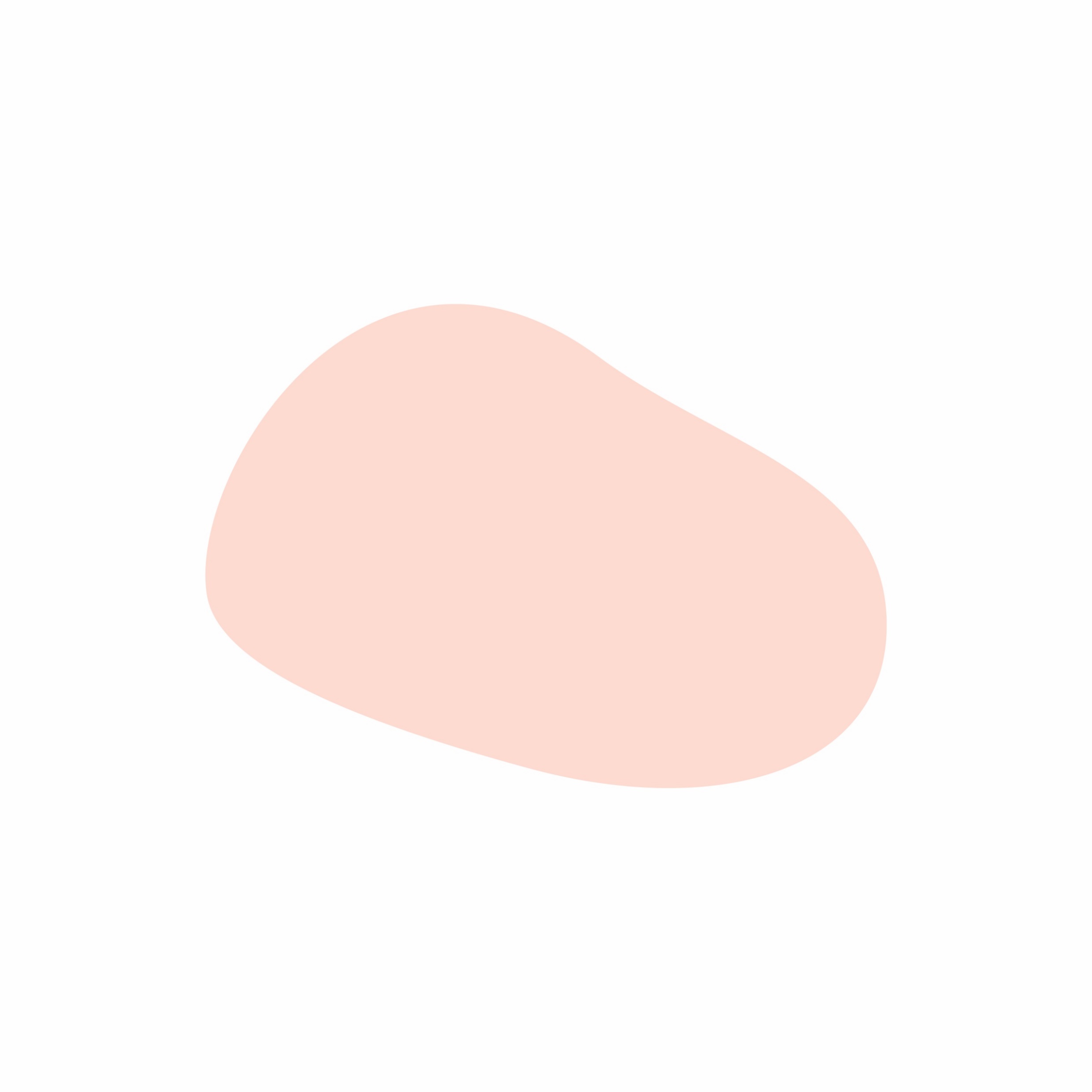 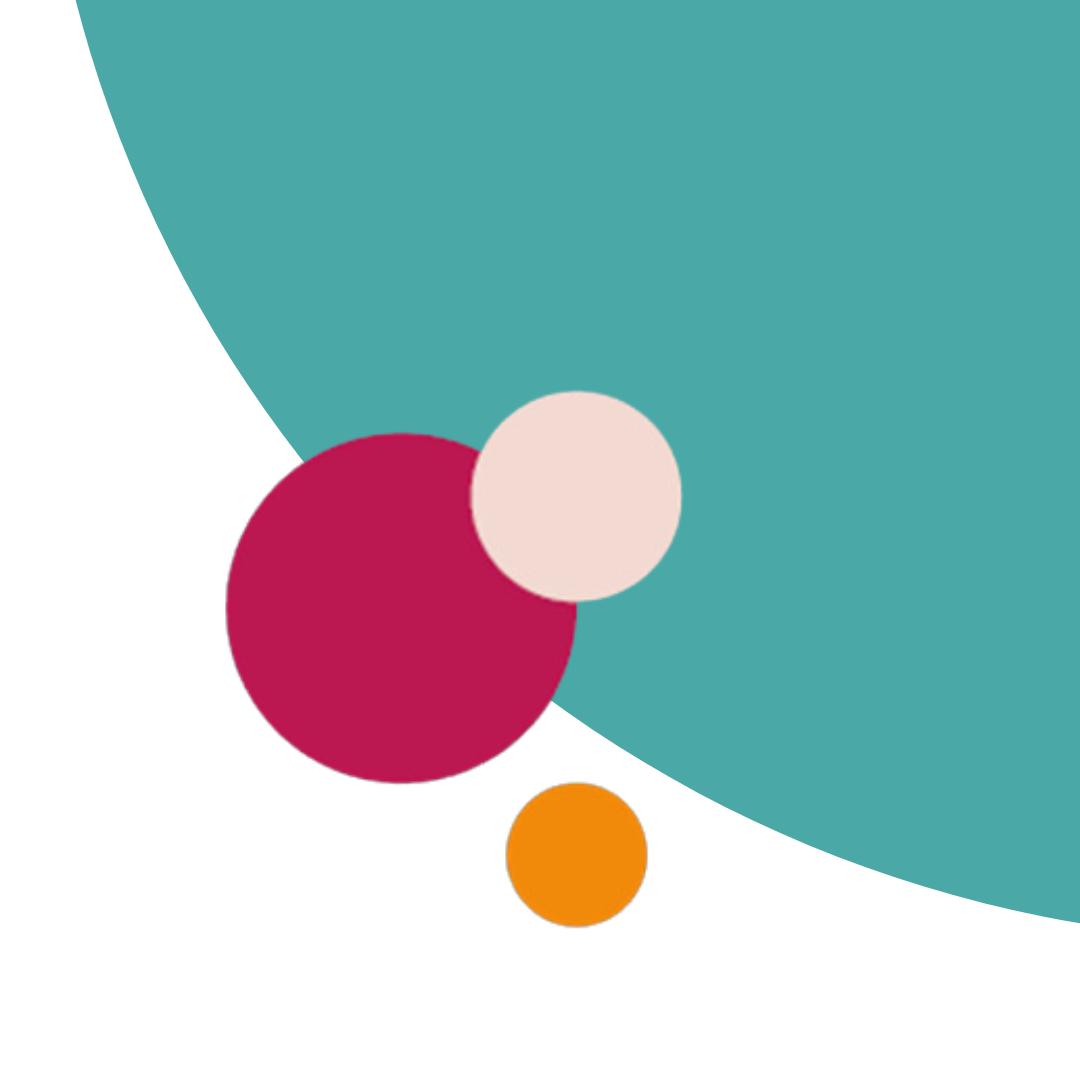 INTERFEDERAAL ZORGPROGRAMMA
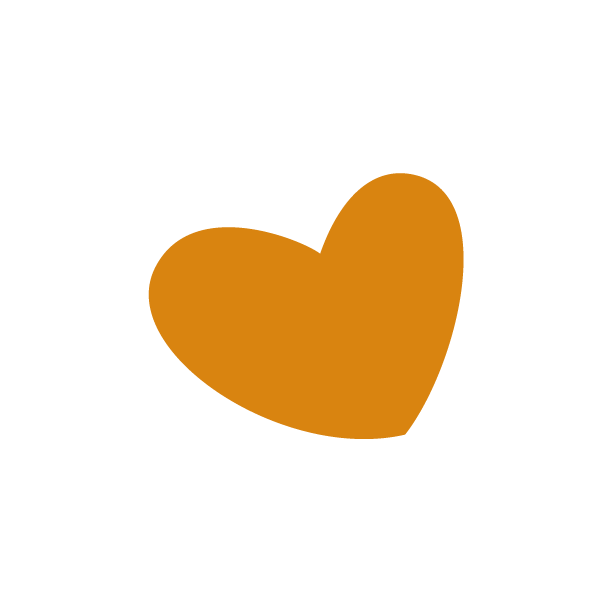 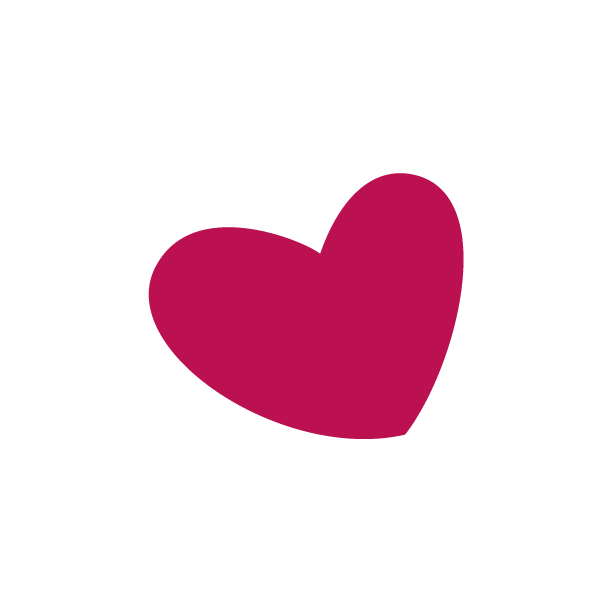 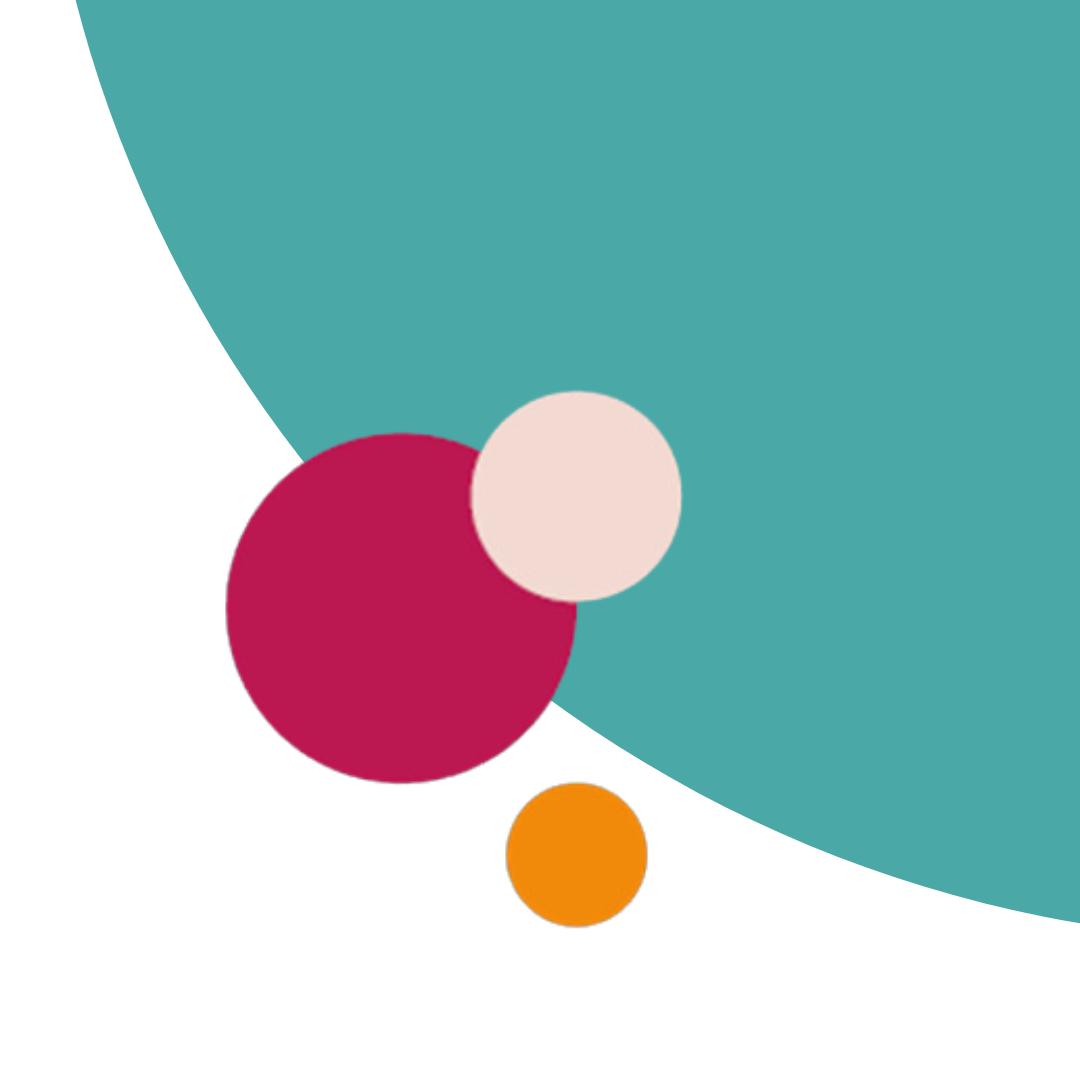 BELGISCHE NODEN/PROBLEMEN
KCE rapporten
Ongelijke verdeling van de perinatale zorg!
We missen een vroegtijdige opsporing van vrouwen met psychosociale kwetsbaarheden.
Objectief screening = detectieratio x 5
De postnatale zorg is niet afgestemd op de noden van de vrouw, het kind, het gezin.

Verbeteren van het perinataal zorgprogramma = winst op korte en lange termijn, op medisch vlak, maar vooral op het algemeen welzijn bij zowel moeder, kind, en het ganse gezin!
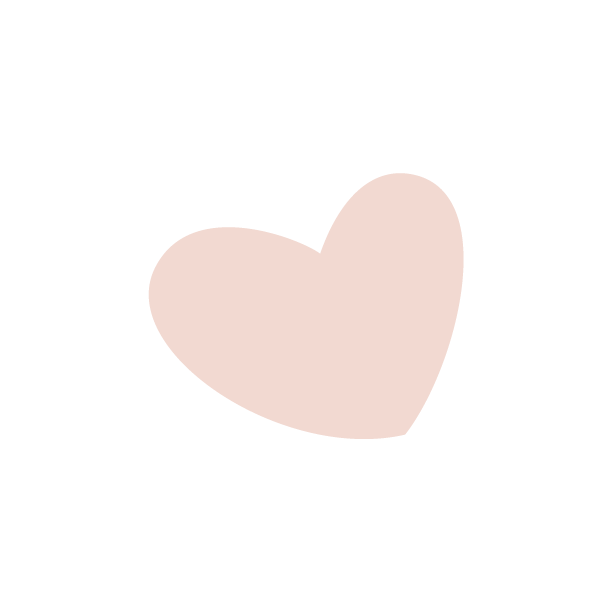 PROTOCOLAKKOORD 8/11/2023
De perinatale zorg is één van de drie prioritaire domeinen waarvoor een interfederaal programma wordt uitgewerkt.

Doel
Effectieve toegang te verzekeren
Geïntegreerd, continu en afgestemd op de noden
Sterke interactie en samenwerking
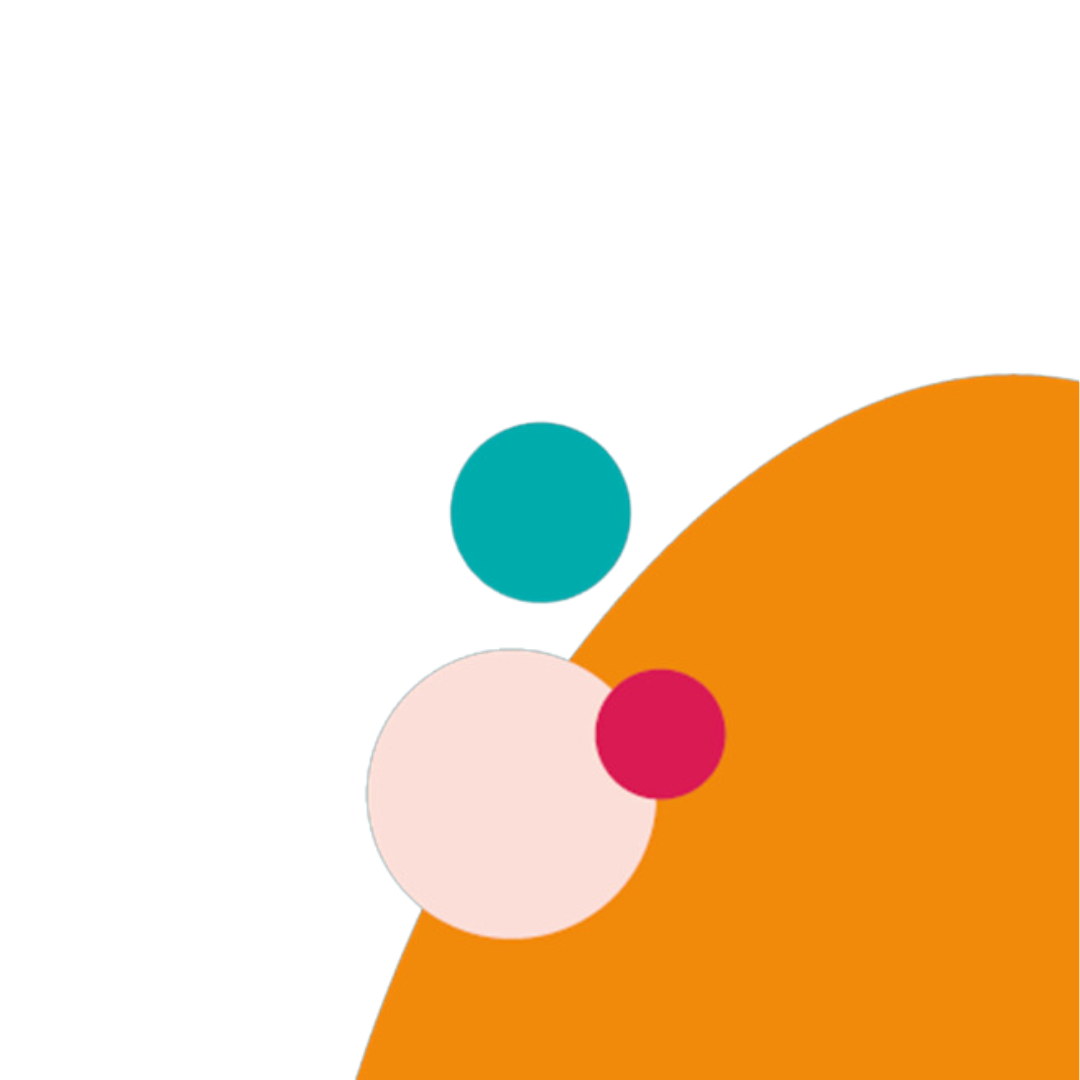 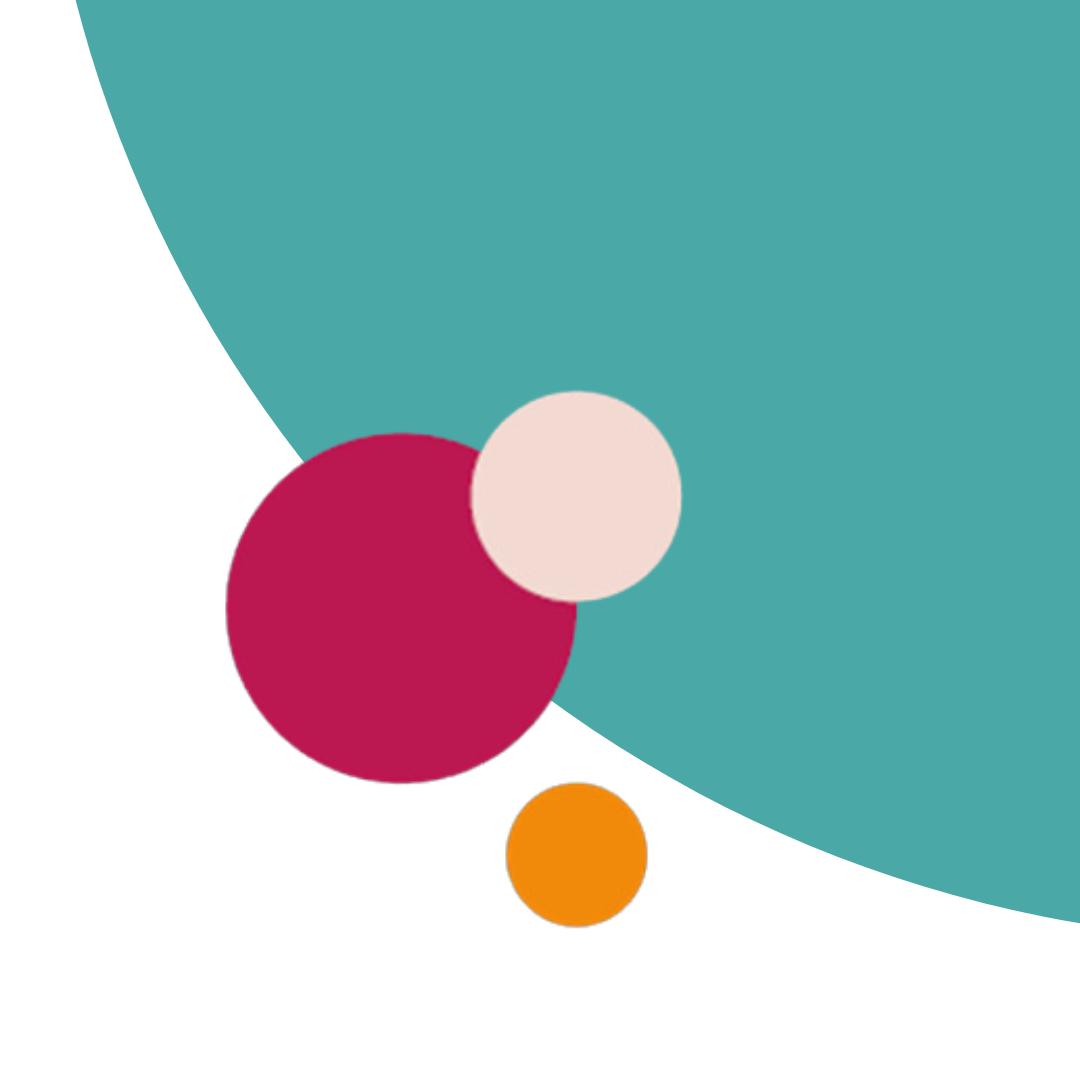 QUINTUPLE AIM
Continuïteit van zorg en welzijn voor het ganse gezien
Vanaf conceptie tot en met de leeftijd van 2 jaar 
Hoogwaardige en doelgerichte geïntegreerde zorg 
Maximale en vroegtijdige identificatie
De ontwikkeling en kansen van het kind maximaliseren
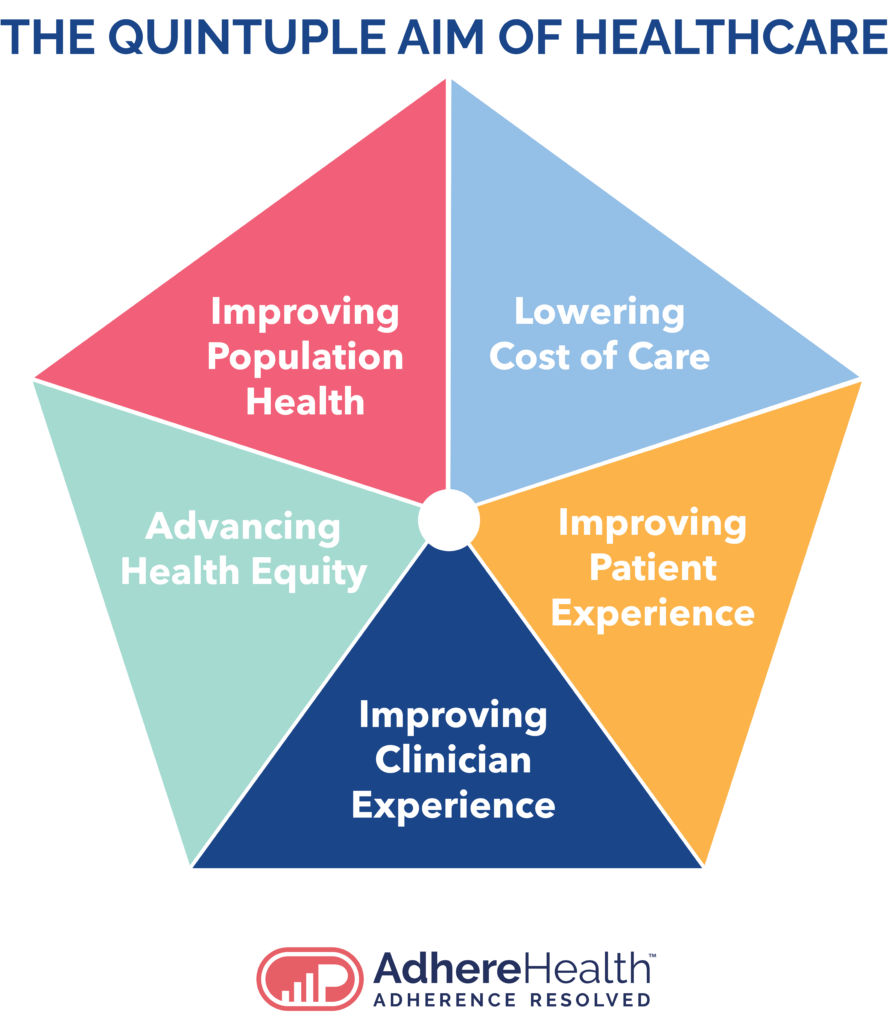 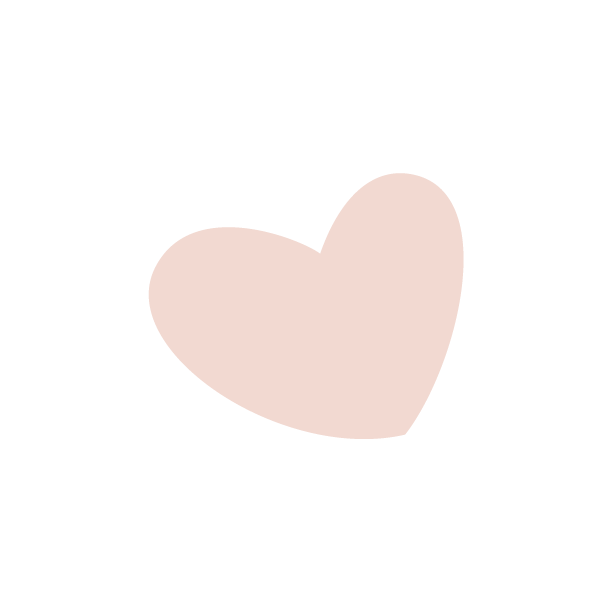 PRAKTISCHE ORGANISATIE
Micro-niveau: de zorgverleners
Detectie via screening met de Born-in-Belgium Pro tool, gevolgd door een PPA
Zorgen voor een vergoedbare zorg- en welzijnscoördinatie
Afstemming zorgpad volgens indicatoren (kwetsbaarheden)
Eerst prenataal/perinataal – geleidelijke uitbreiding postnataal
Organisatie van ‘perinataal overleg’
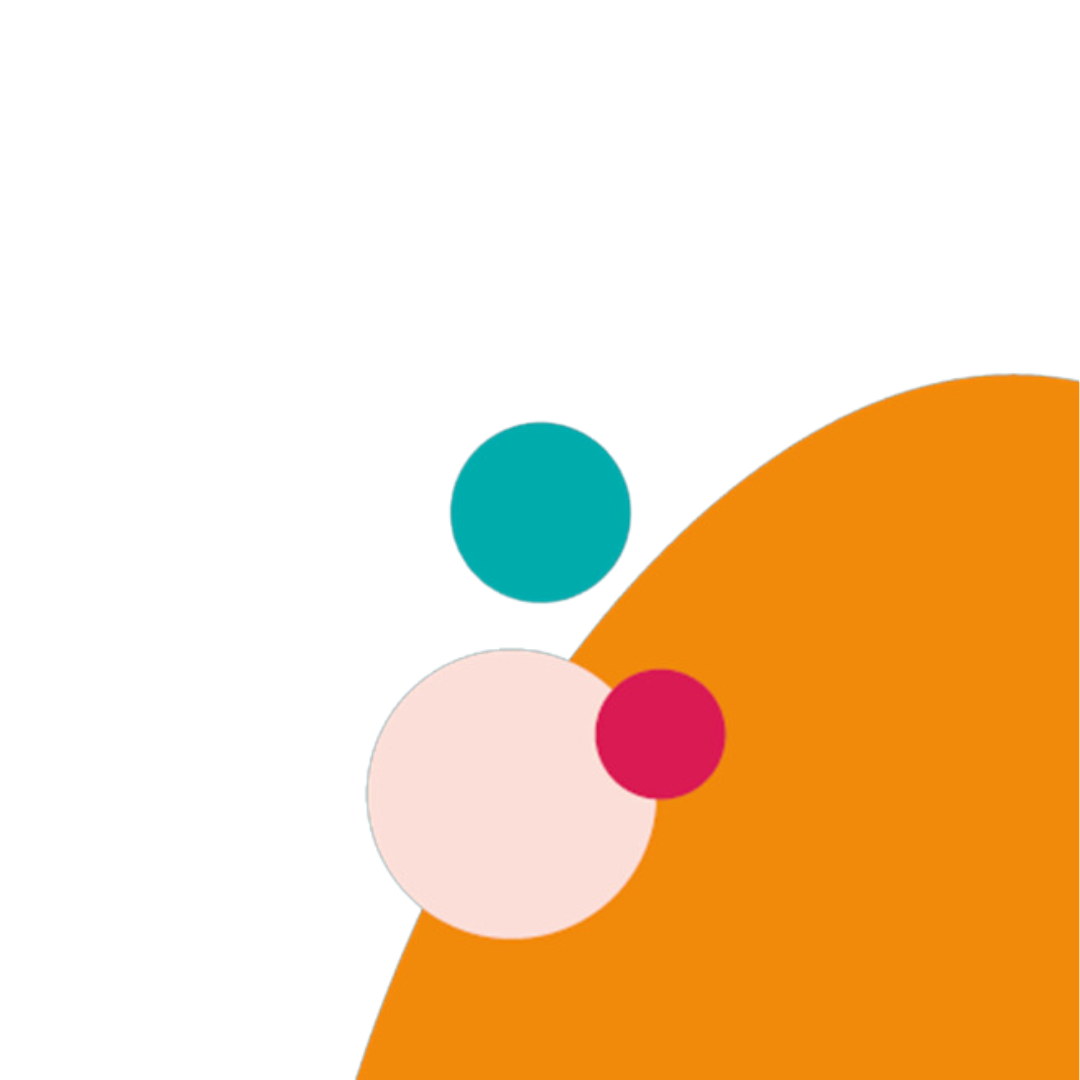 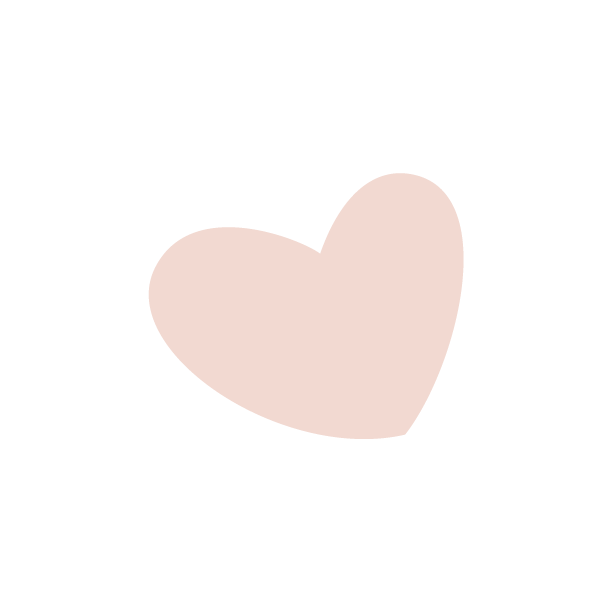 PRAKTISCHE ORGANISATIE
Zorgpad (ter info)
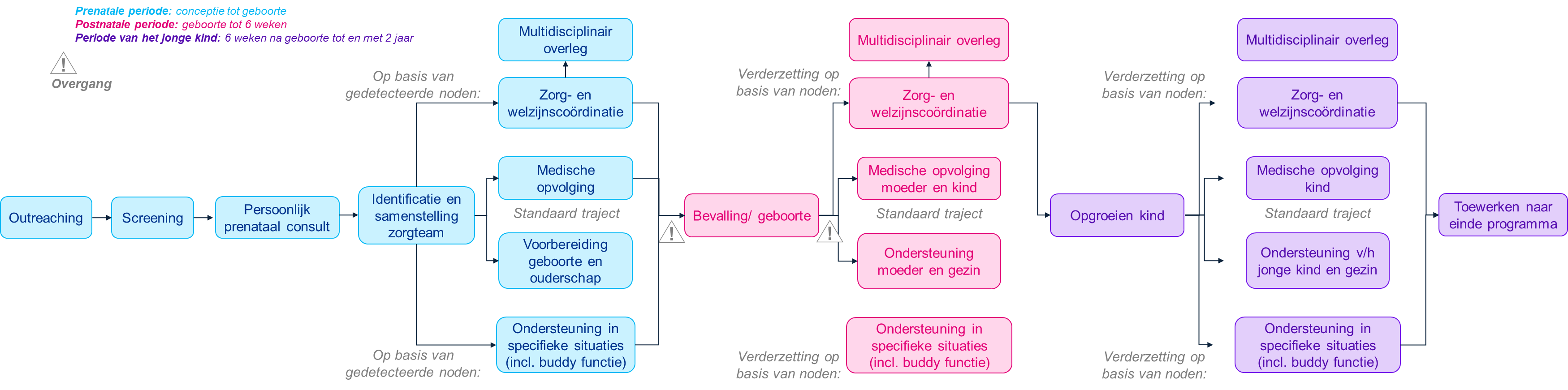 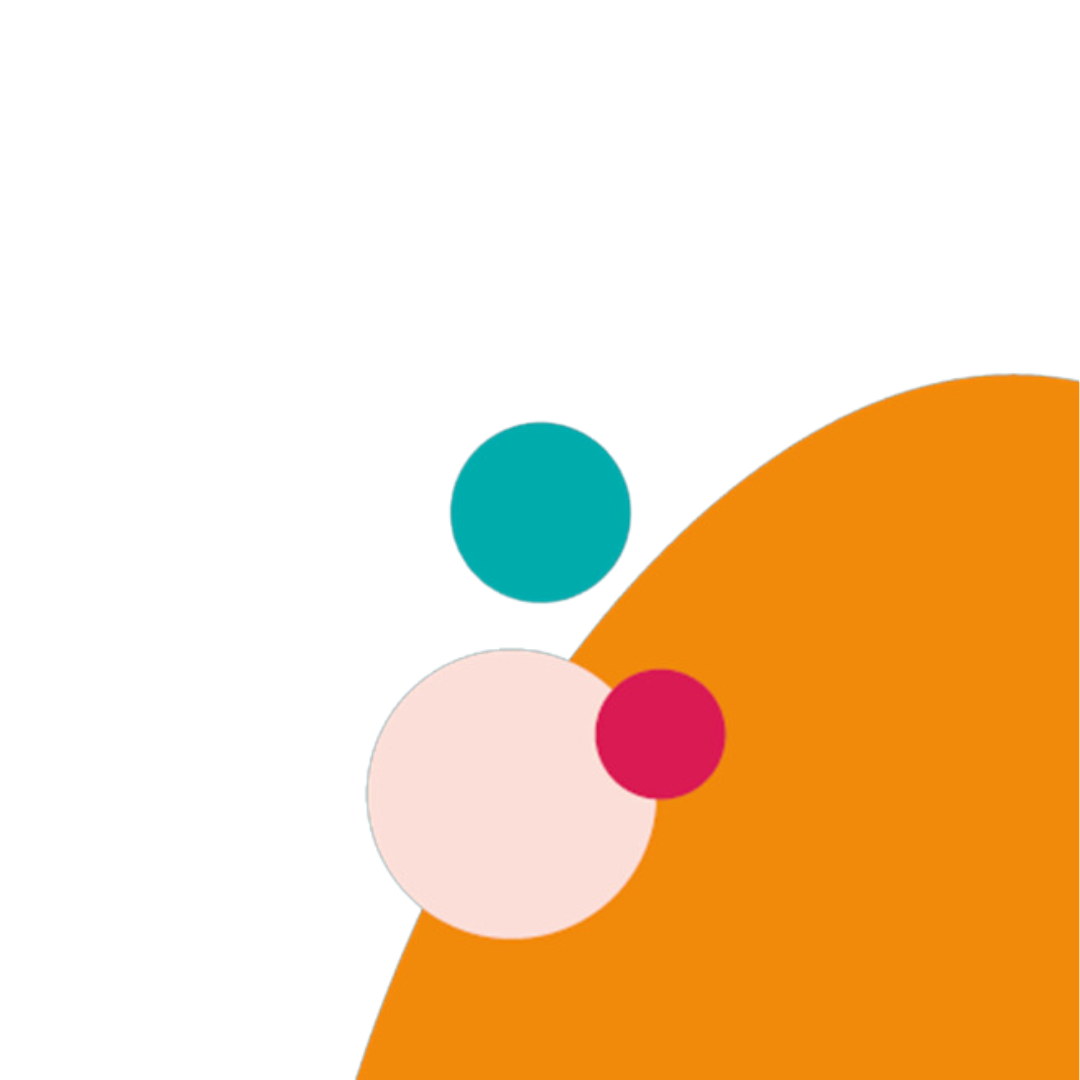 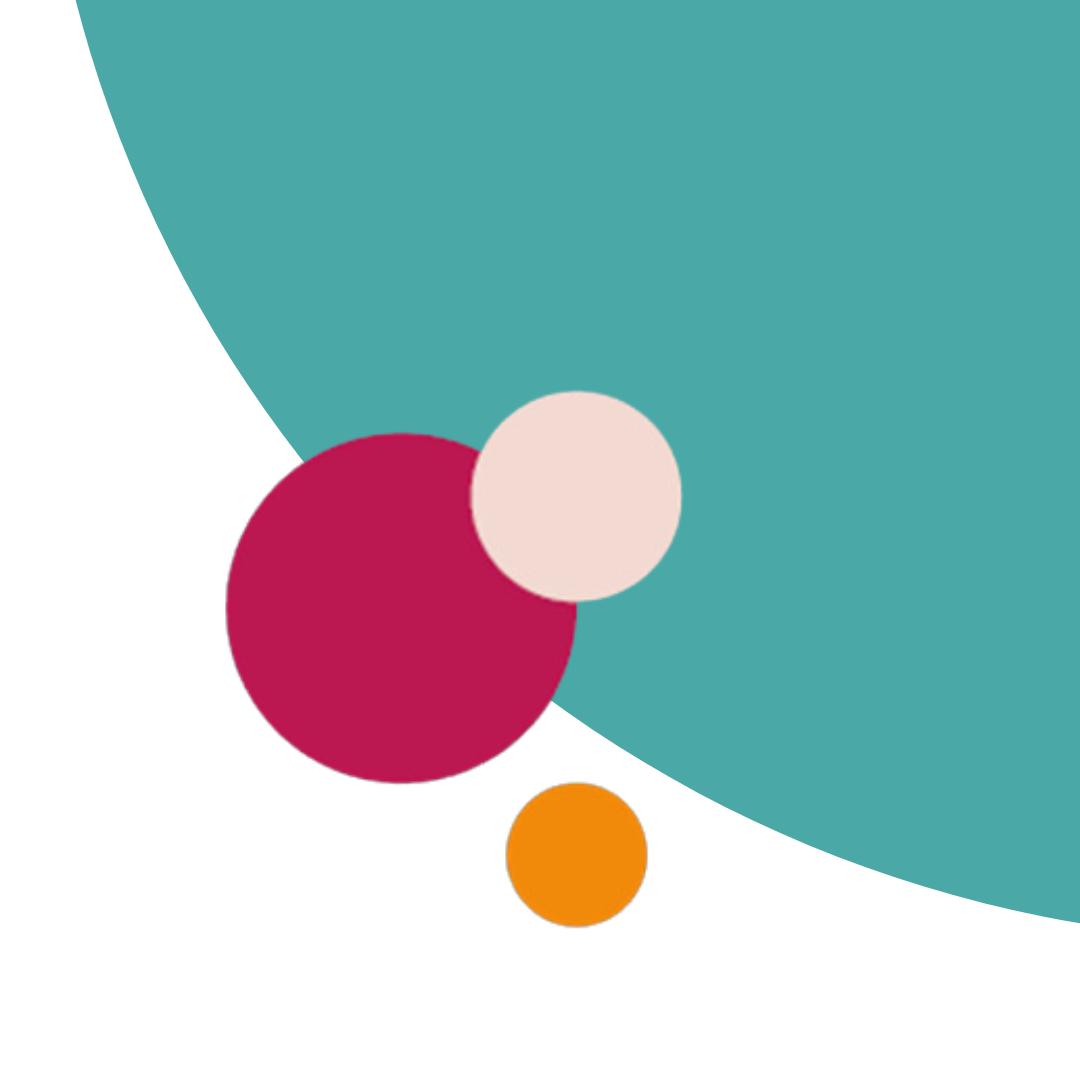 PRAKTISCHE ORGANISATIE
Meso-niveau
Realiseren en stimuleren van geïntegreerde zorg op het terrein in het kader van het interfederaal programma

Macro-niveau
Vlaanderen: agentschap Opgroeien en departement Zorg
Wallonië: ONE, AVIQ
Duitstalige gemeenschap: Duitstalig Ministerium
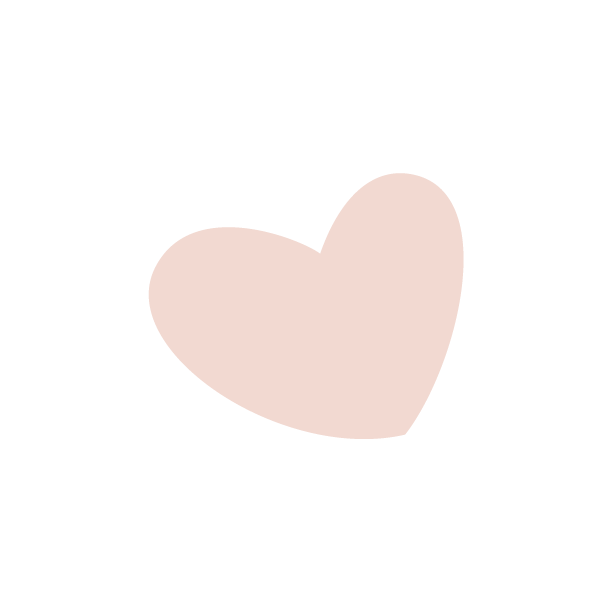 HET VLAAMS AKKOORD
Laatste sprint tot implementatie

Onze hoop ‘1 september 2024’

Het akkoord blijft evenwel een ‘breed uitgeschreven zorgpad’.
Oprichting ‘Task Force geïntegreerde zorg’ 
Opvolging uitvoering van de interfederale programma’s
Werkgroep voor gegevensregistratie, dataflow en gegevensdeling
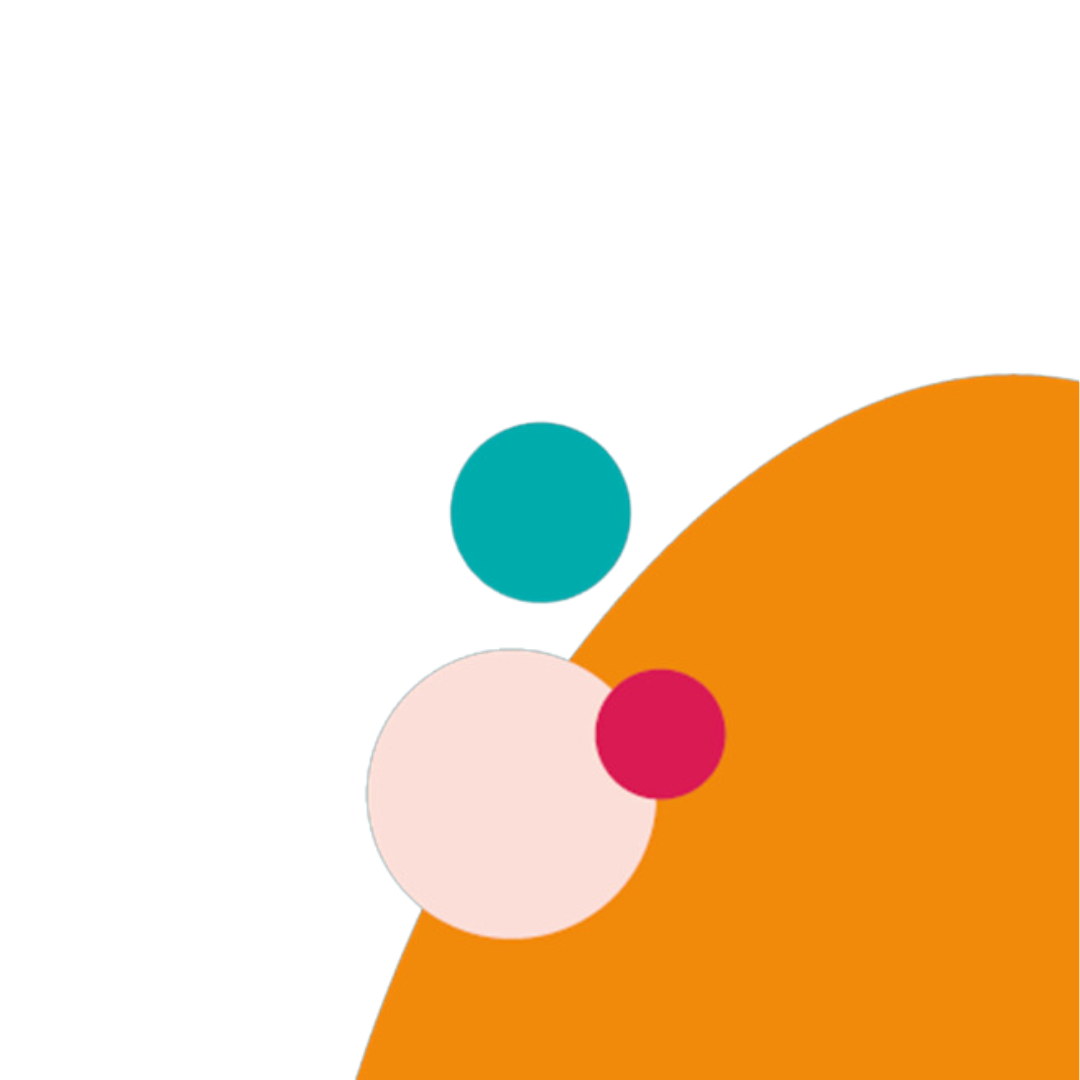 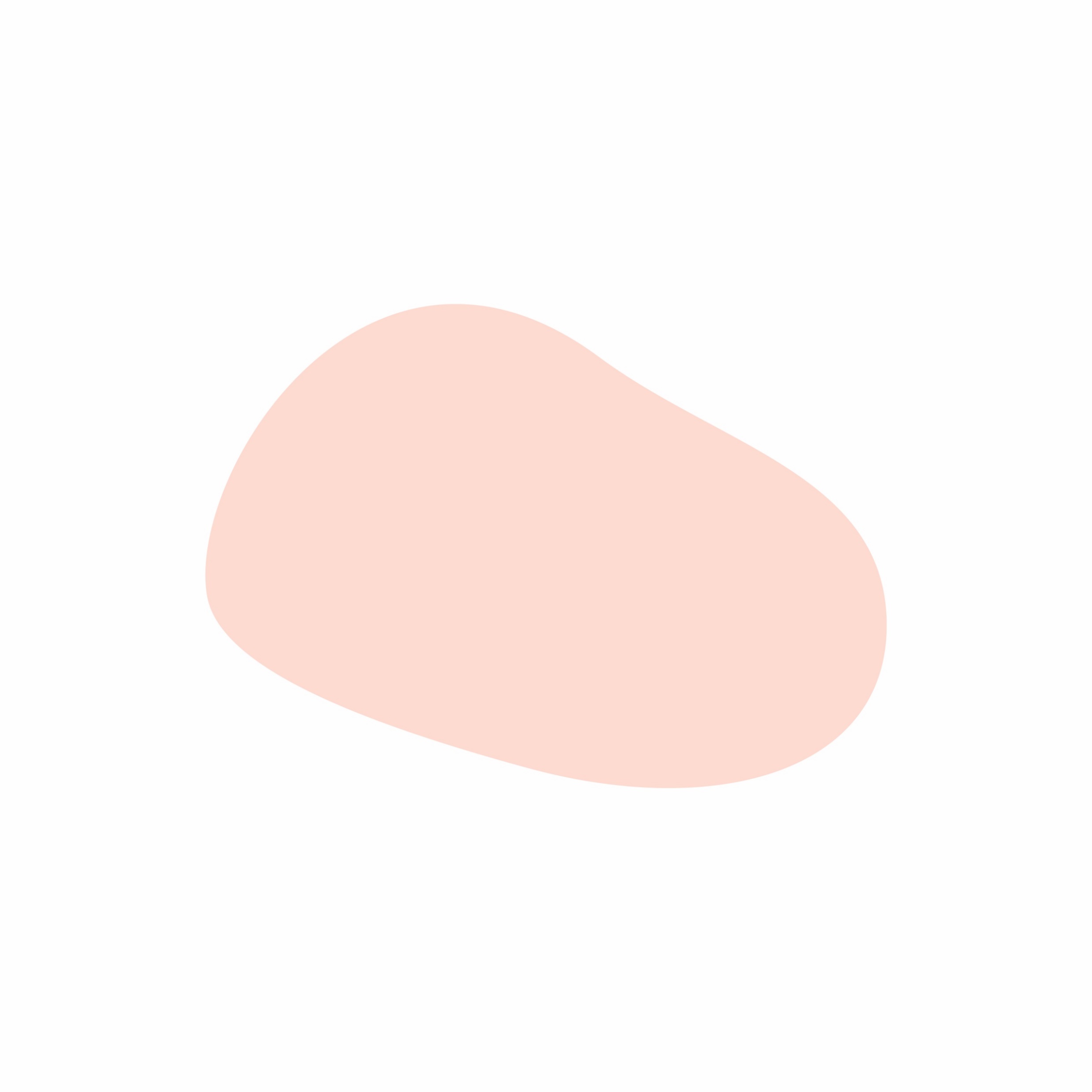 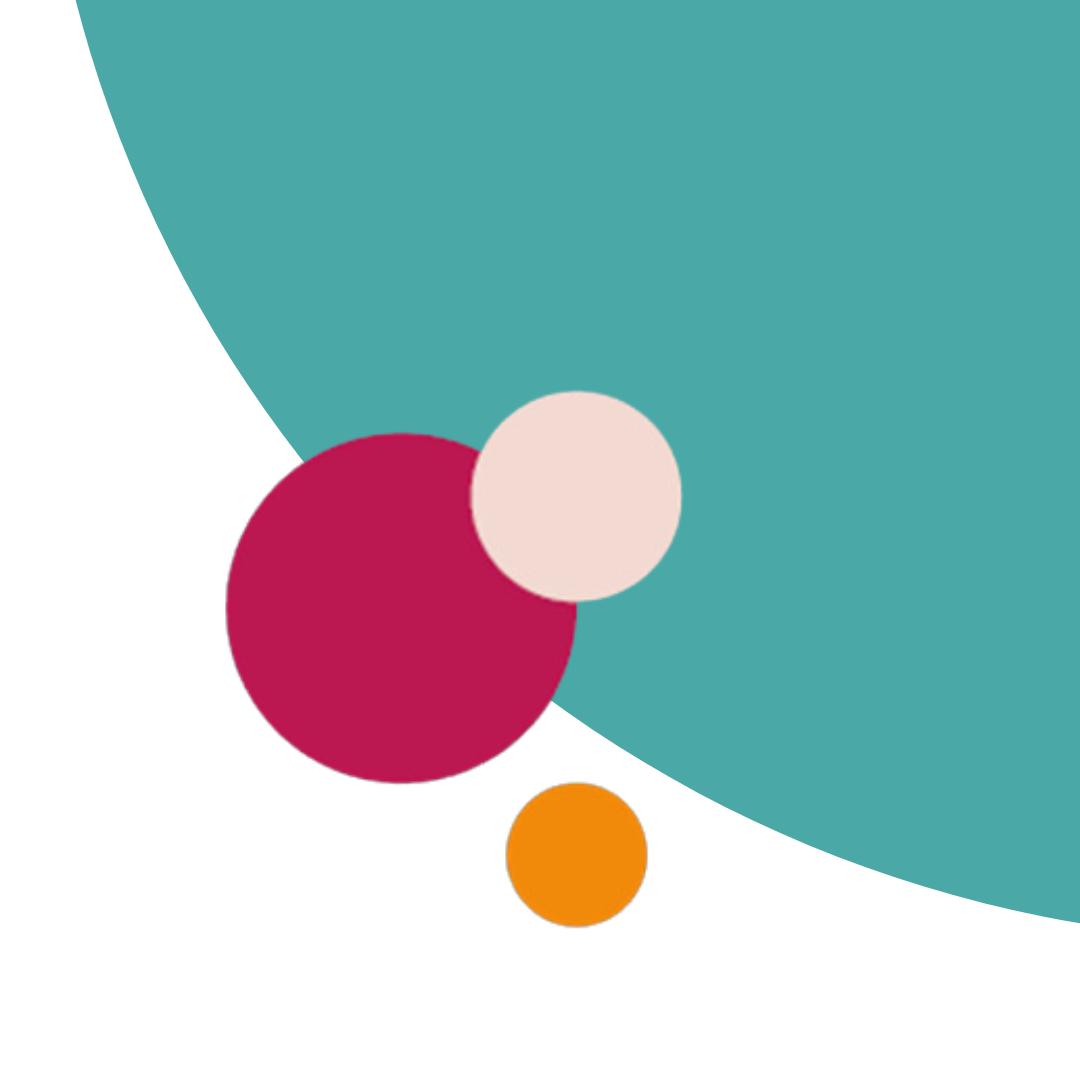 BORN IN BELGIUM IN CIJFERS 23’-24’
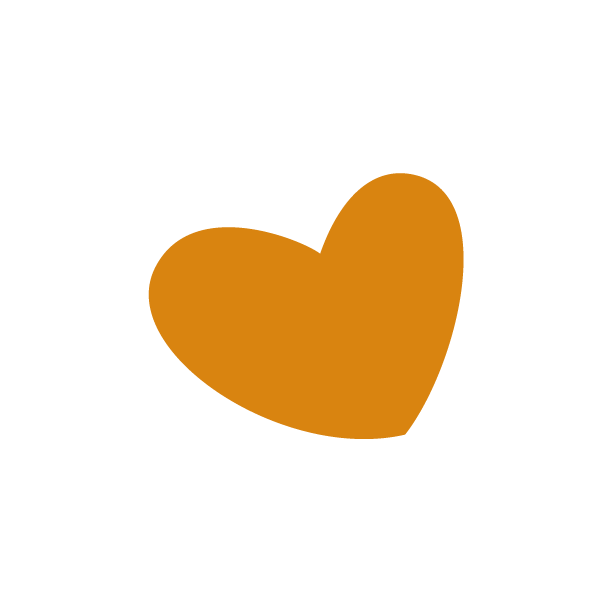 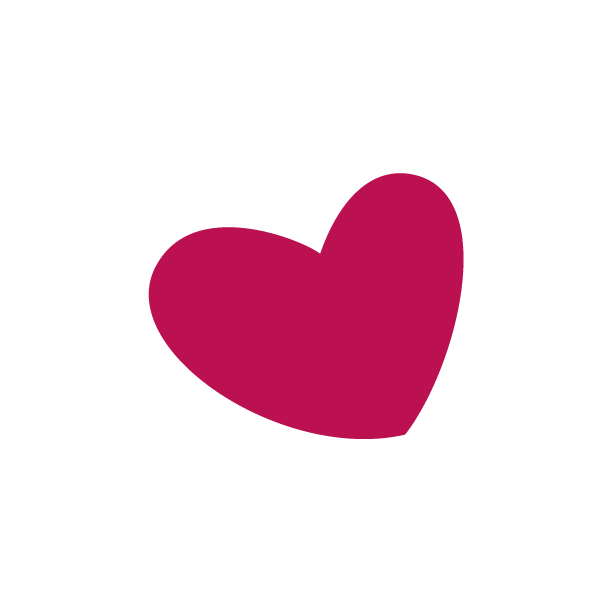 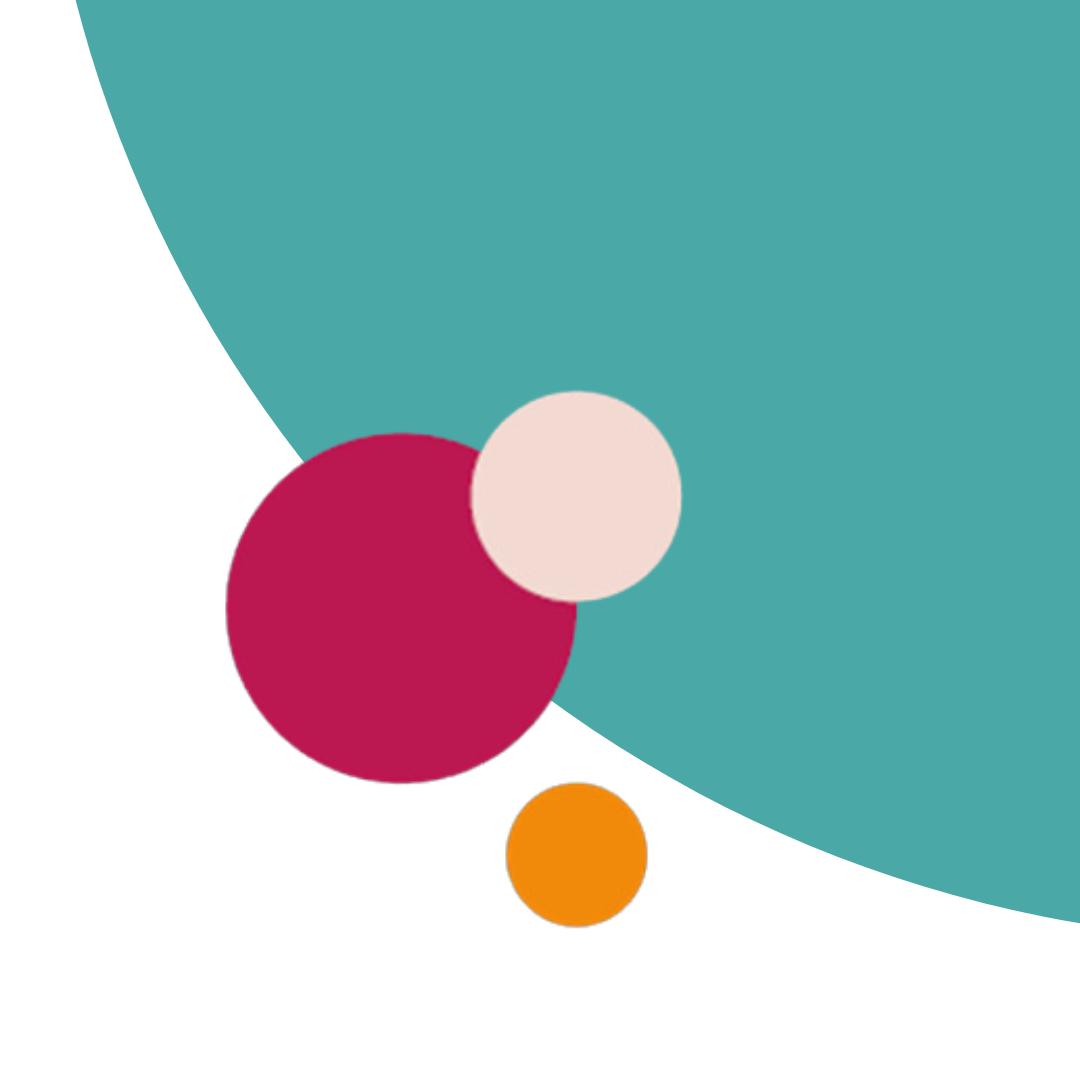 BORN IN BELGIUM PROFESSIONALS
Een digitaal platform  voor hulpverleners
Detectie en opvolging psychosociale kwetsbaarheid in de zwangerschap

 Prof dr. Katrien Beeckman, Kelly Amuli, Kim Decabooter, Florence Talrich, Caroline Germanes, Sabine Verschelde, Emilie Saey, dr. An-Sofie Van Parys & Manon Moulin
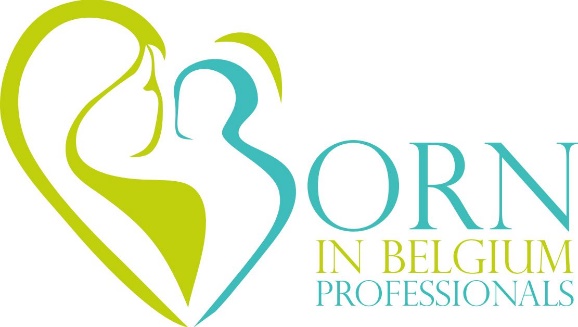 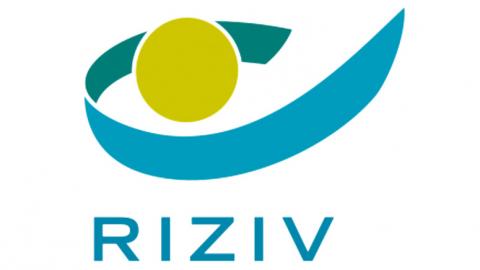 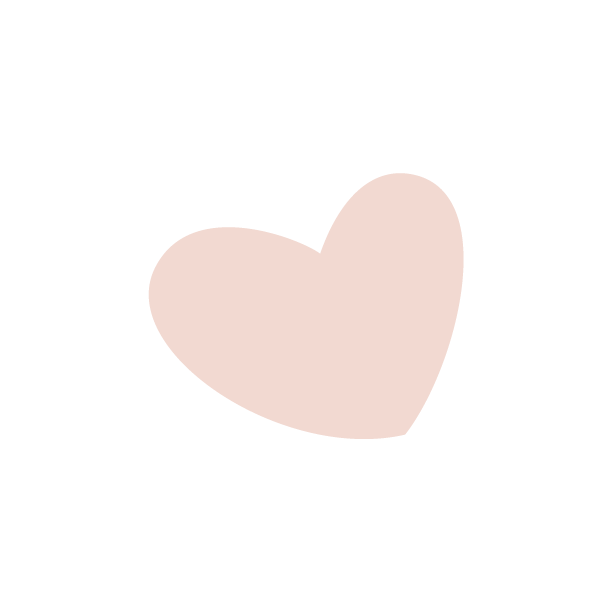 DOELSTELLINGEN
SensibiliserenInzetten op preventie door systematisch psychosociale noden in zwangerschap te identificeren en zorg op maat aan te bieden mbv perinatale zorgpaden 

Interdisciplinaire samenwerking bevorderen
Lokale werkgroepen en digitaal samenwerkingsplatform  

Expertise vergroten
Gratis dagopleiding gesprekstechnieken
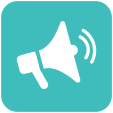 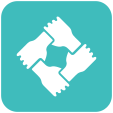 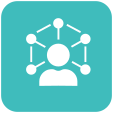 Ondersteunen van hulpverleners  positieve impact op kwaliteit van zorg
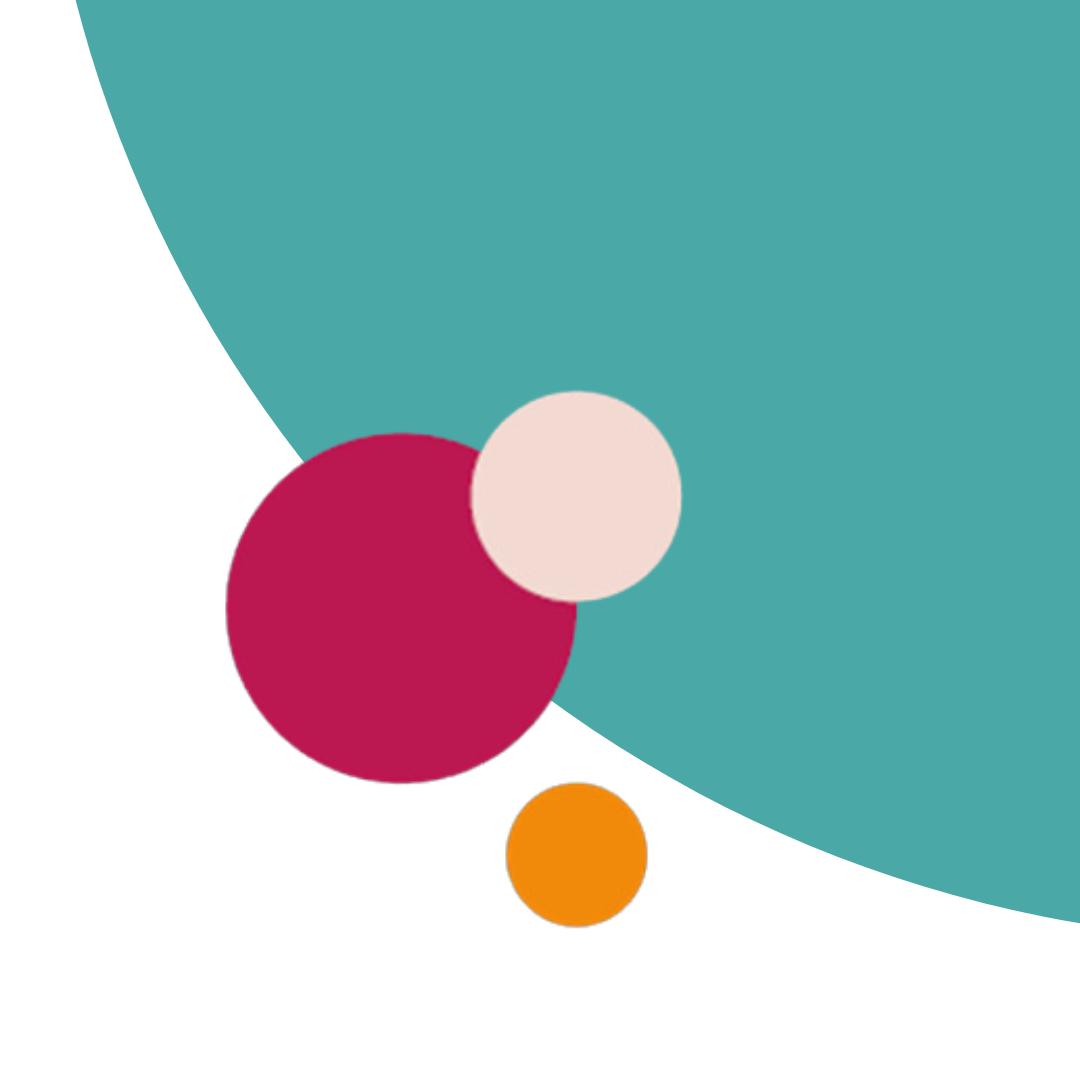 VOORDELEN PARTNERSCHAP
1. Gratis Born in Belgium Professionals Platform 
Ondersteuning in screening en opvolging psychosociale kwetsbaarheden 
Samenwerkingen faciliteren: interdisciplinair over zorglijnen heen 
Zorgcontinuïteit, communicatie, efficiëntie, transparantie met focus op eigen competenties
Integratie van databanken: huidig zorgaanbod in kaart brengen
Integratie in softwarepakketten
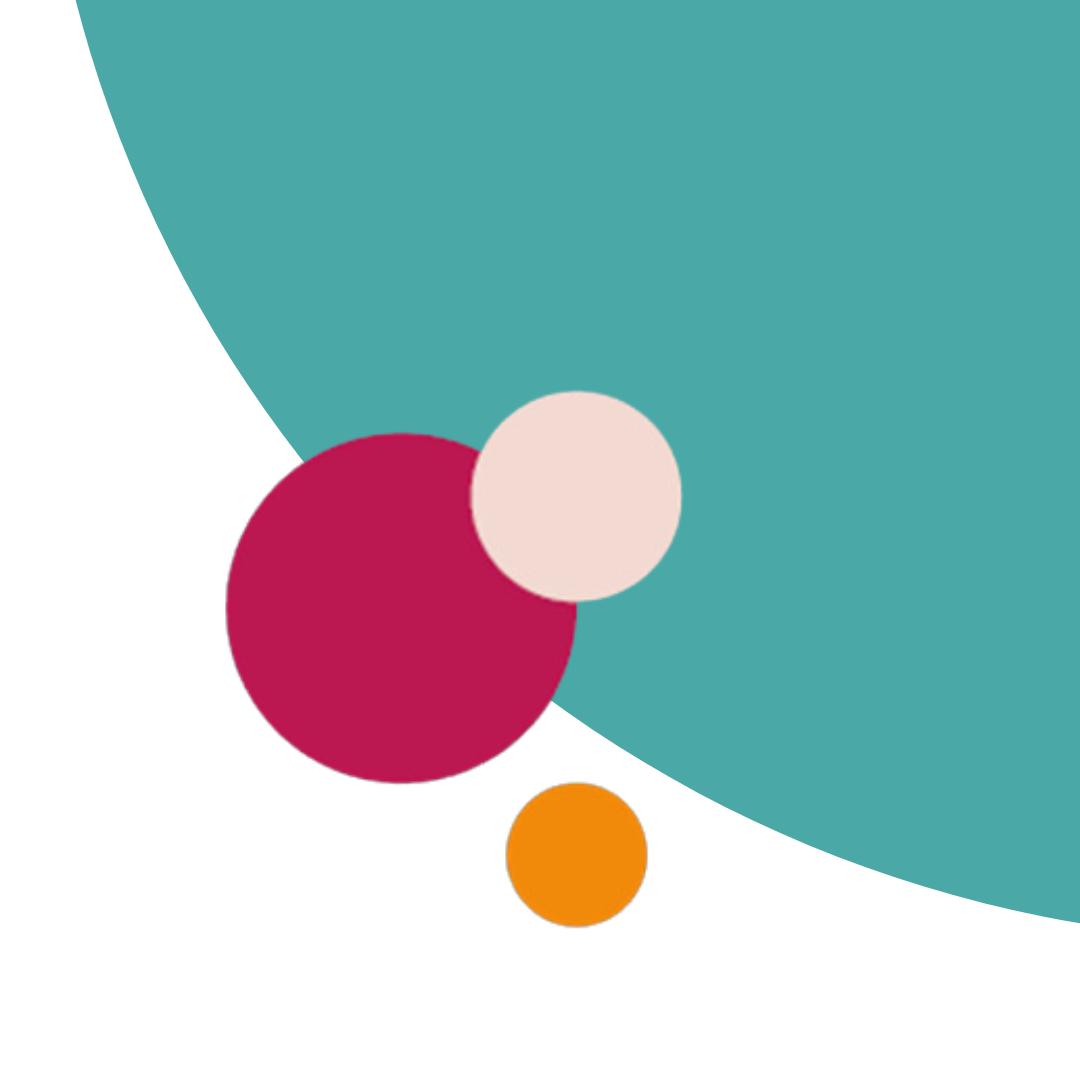 VOORDELEN PARTNERSCHAP
2. Gratis dagopleiding gesprekstechnieken
Expertise verhogen

3. Ondersteuning door het Born in Belgium Professionals team (implementatie & follow-up)
Sensibiliseren, informeren, praktische en technische ondersteuning
Werkgroepen: netwerkvorming + samenwerkingsafspraken
Evaluatie
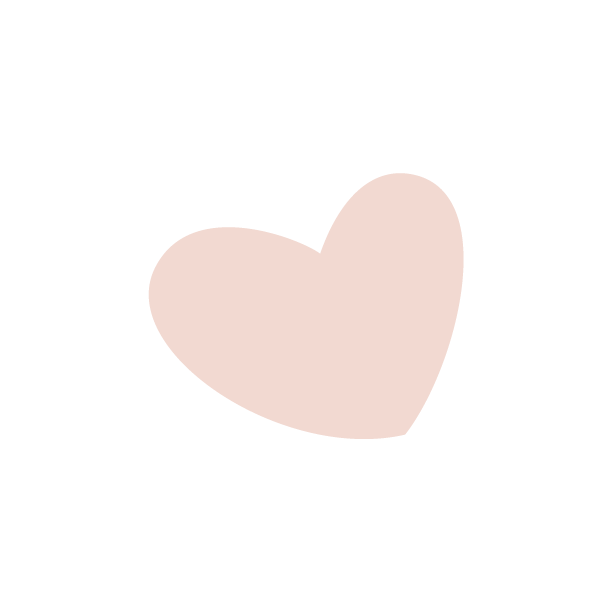 STAND VAN ZAKEN
2020
2022-2025
2019
2021
Ontwikkelen platform:     

Onderzoek Expertpanels
Digitalisering platform
Juridische uitwerking
Netwerkvorming
Organiseren opleiding 
Bekendmaking platform
Implementatie platform
Werkgroepen
Gebruikersgroep
Transversaal pad kwetsbare zwangere 
Evaluatie
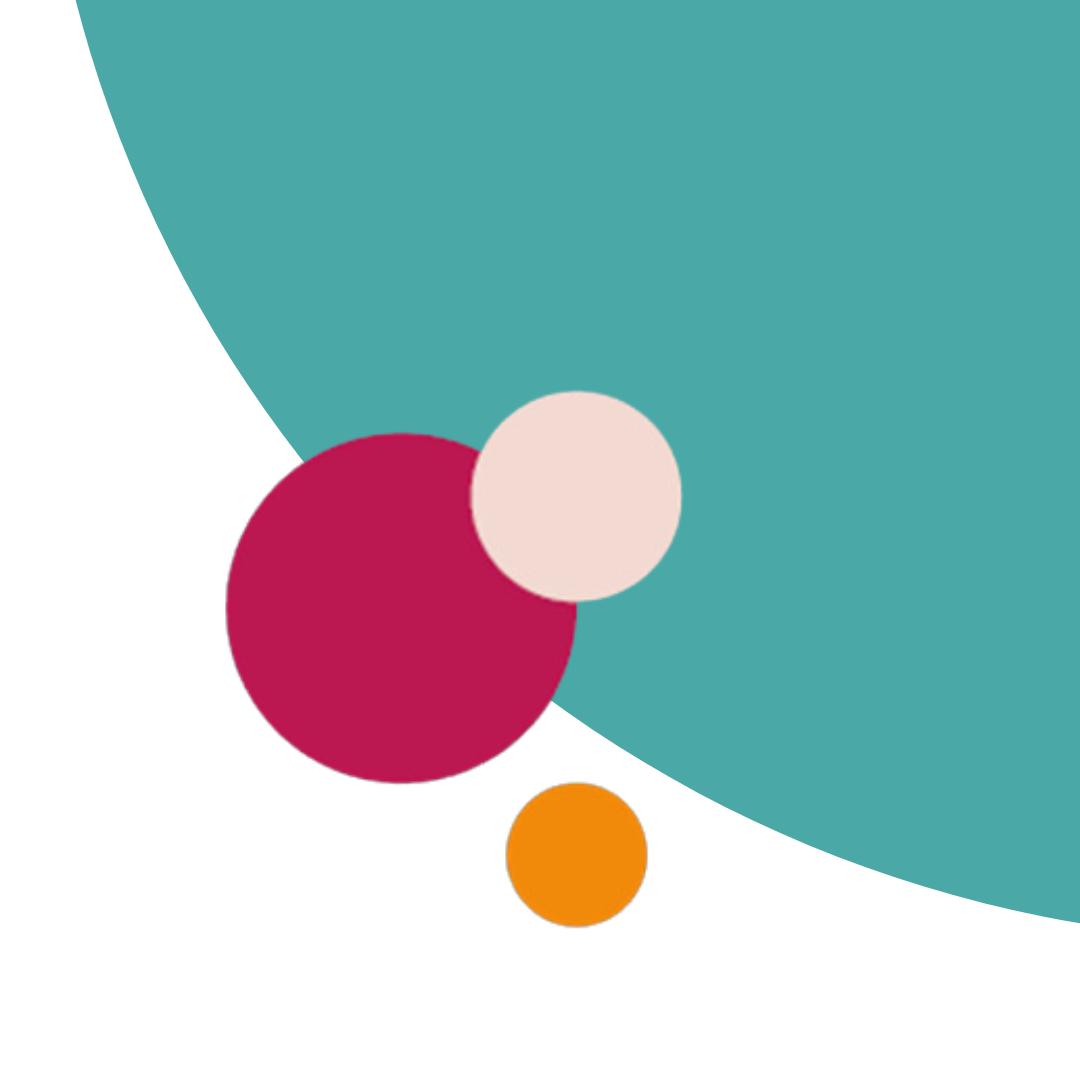 BORN IN BELGIUM PROFESSIONALS
Algemeen
(n=4481)
AZ Turnhout (n=567)
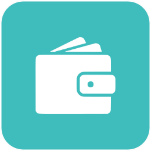 Laag inkomen
12,2%
15,4%
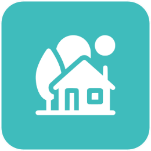 5,9%
9,3%
Slechte huisvesting
Alcohol	2,4% (n=12)
Roken	5,9% (n=29)
Cannabis	0,8% (n=4)
Drugs	0,2% (n=1)
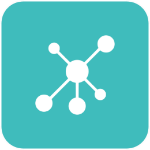 7,4%
9,0%
Geen sociaal netwerk
7,7%
Middelenmisbruik
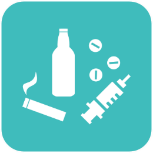 8,6%
Depressieve symptomen
23,4%
19,5%
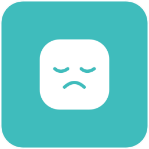 Angstige symptomen
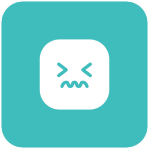 9,5%
7,6%
Geweld
2,2%
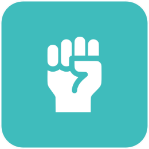 2,0%
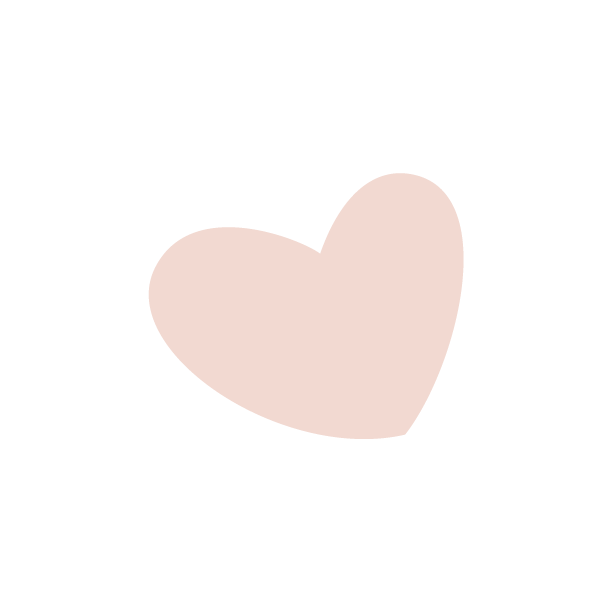 KORTE VERDIEPING: DE PSYCHOLOGISCHE PROBLEMEN
Onze data
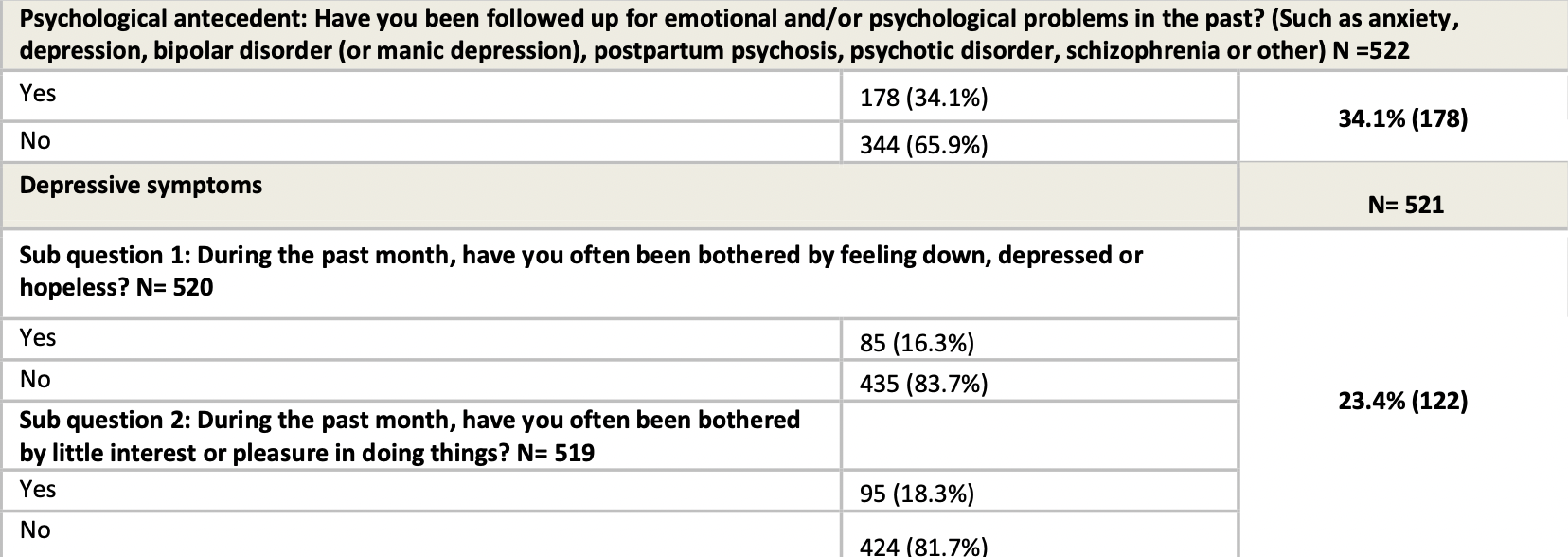 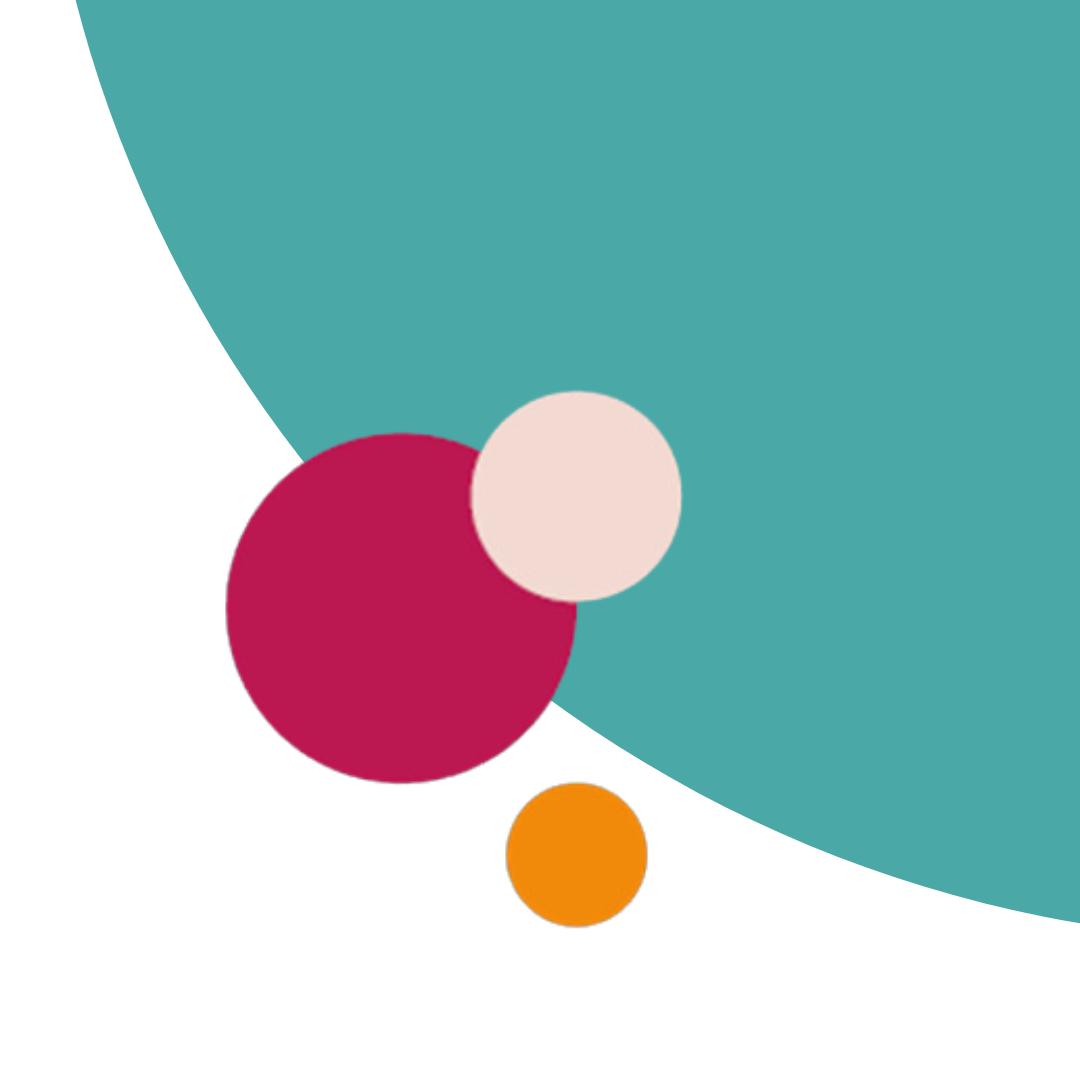 KORTE VERDIEPING: DE PSYCHOLOGISCHE PROBLEMEN
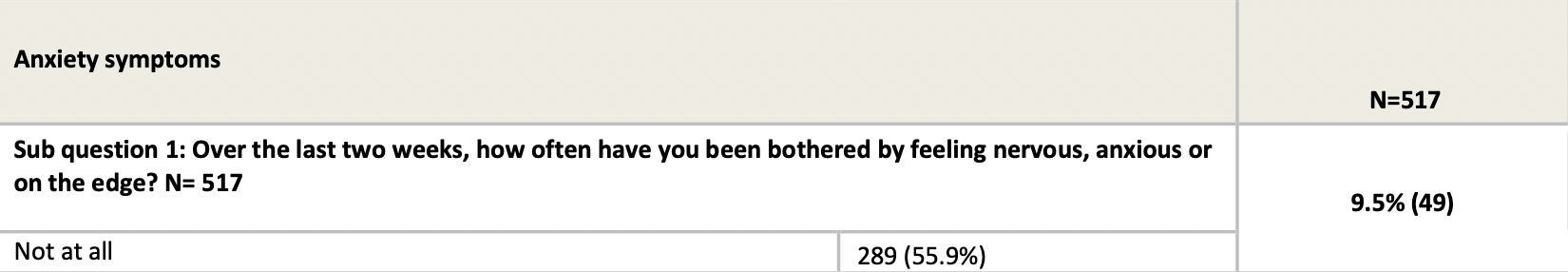 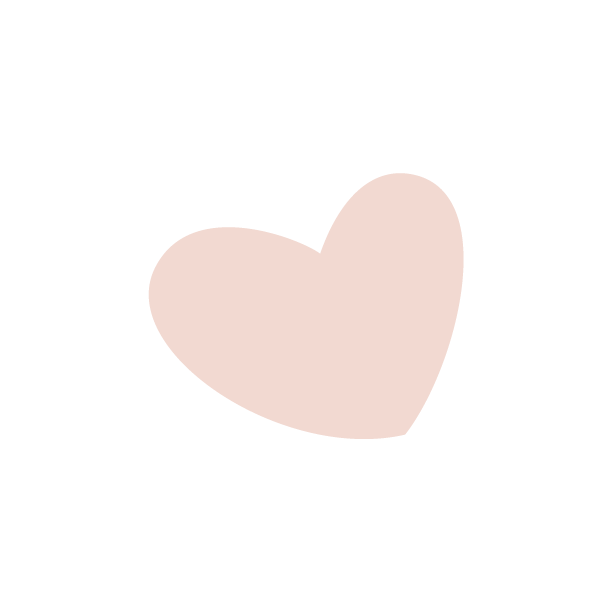 KORTE VERDIEPING: DE PSYCHOLOGISCHE PROBLEMEN
Wetenschappelijke data
Meta-analyses van maternale depressie in hoge-inkomenslanden schatten de prevalentie op 11% tijdens de zwangerschap en 13% in de postnatale periode
Een meta-analyse van vaderlijke depressie met gegevens uit 21 landen schat de prevalentie op 9,76% tijdens de zwangerschap en 8,75% tijdens het eerste postnatale jaar
De prevalentie van maternale angst varieert afhankelijk van welke stoornissen worden meegenomen in de schatting, maar kan oplopen tot 13%
Paternale perinatale angst wordt in verband gebracht met maternale depressie en de kans op paternale angst neemt met meer dan het drievoudige toe wanneer moeders depressief zijn
In lage- en middeninkomenslanden variëren de schattingen van depressie en angst van 15% tot 50%
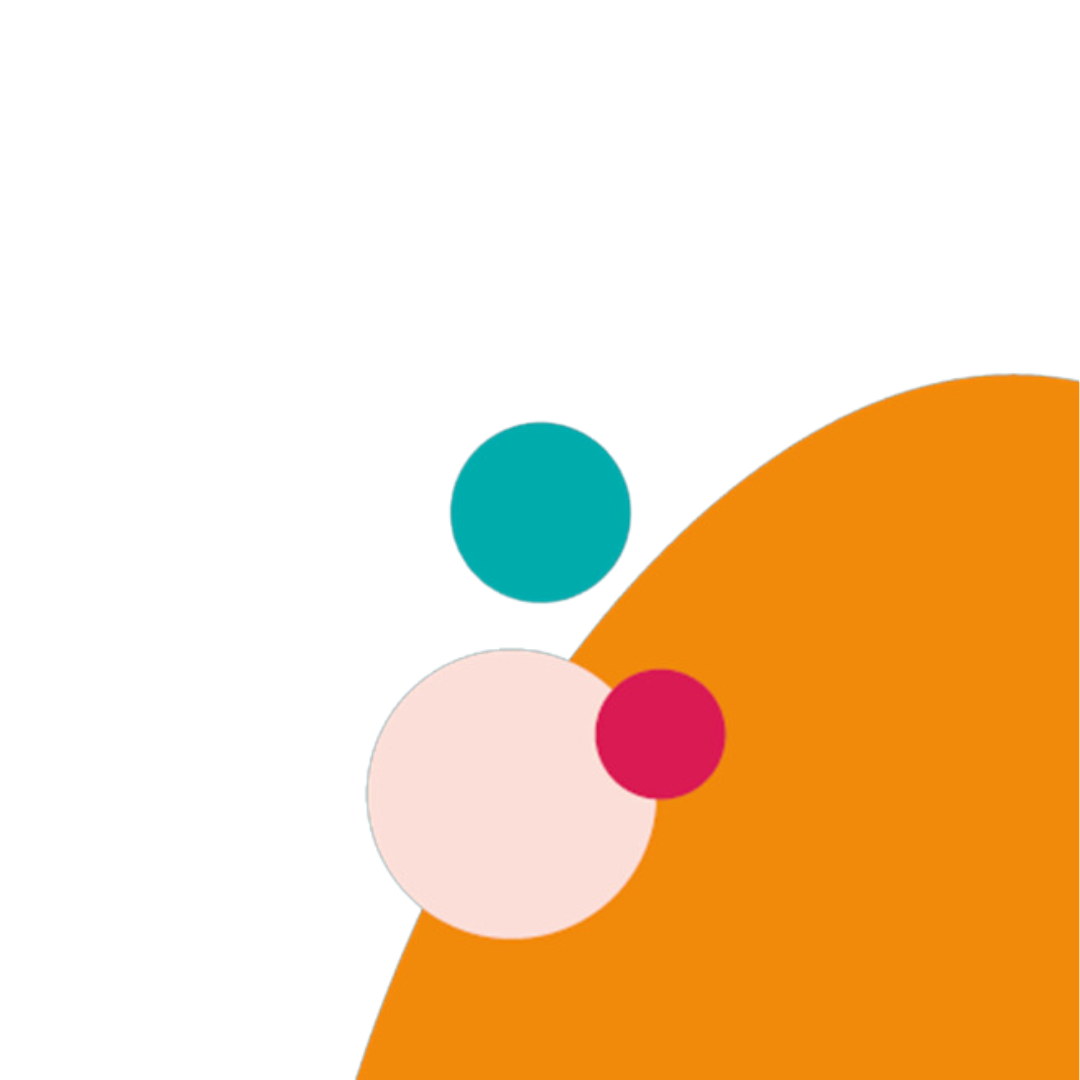 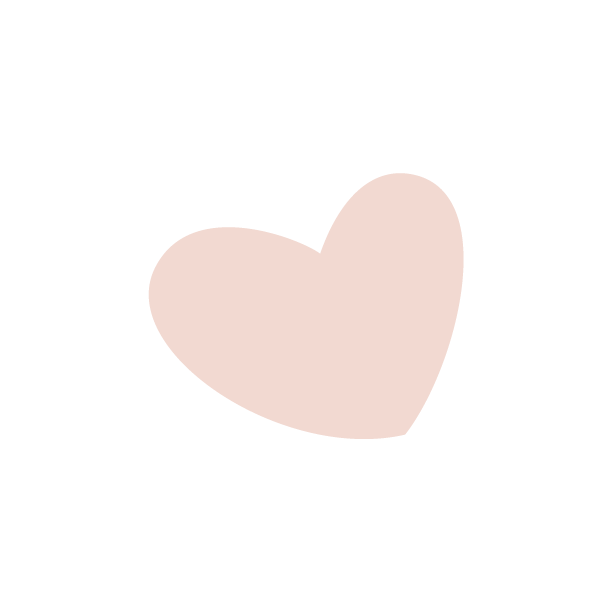 KORTE VERDIEPING: DE PSYCHOLOGISCHE PROBLEMEN
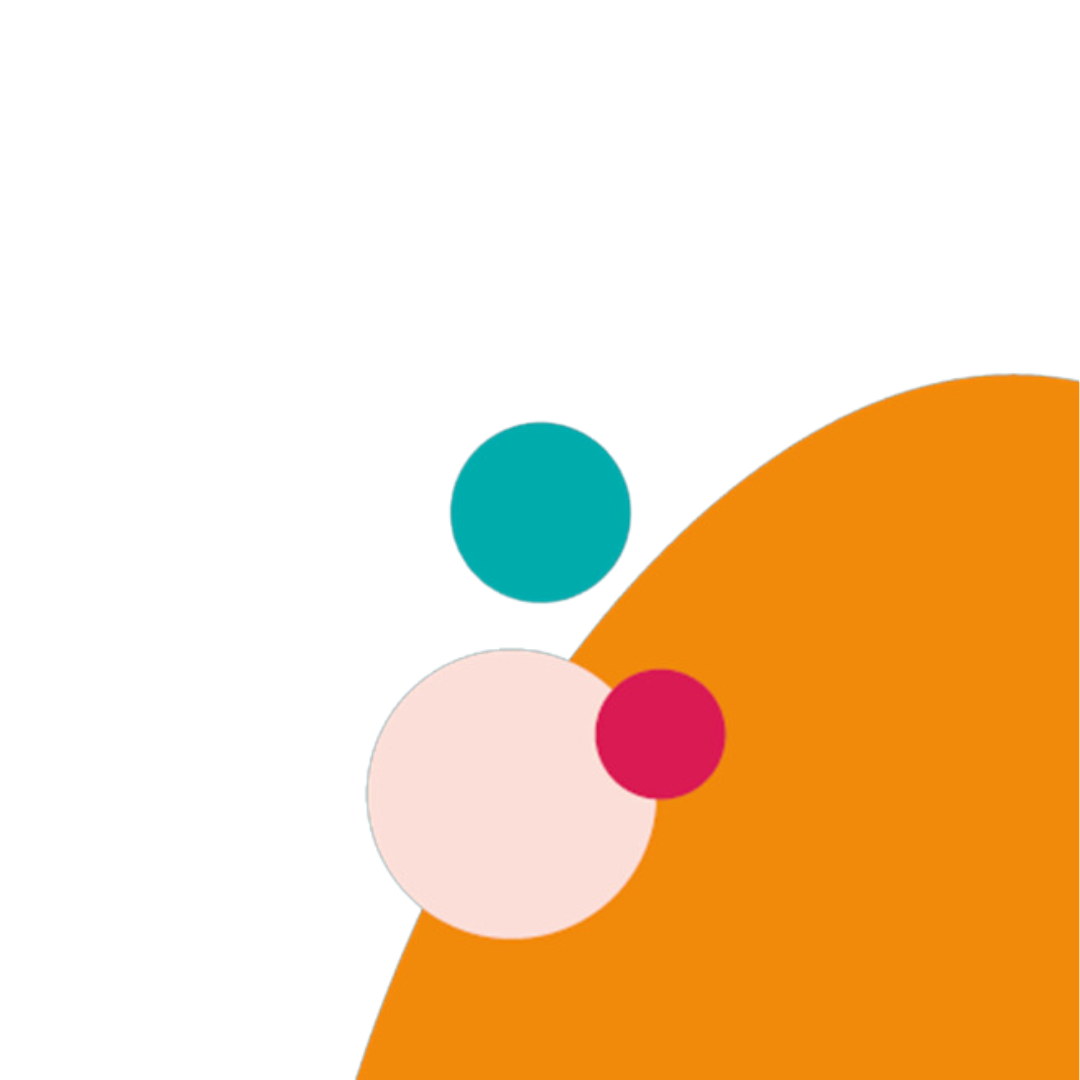 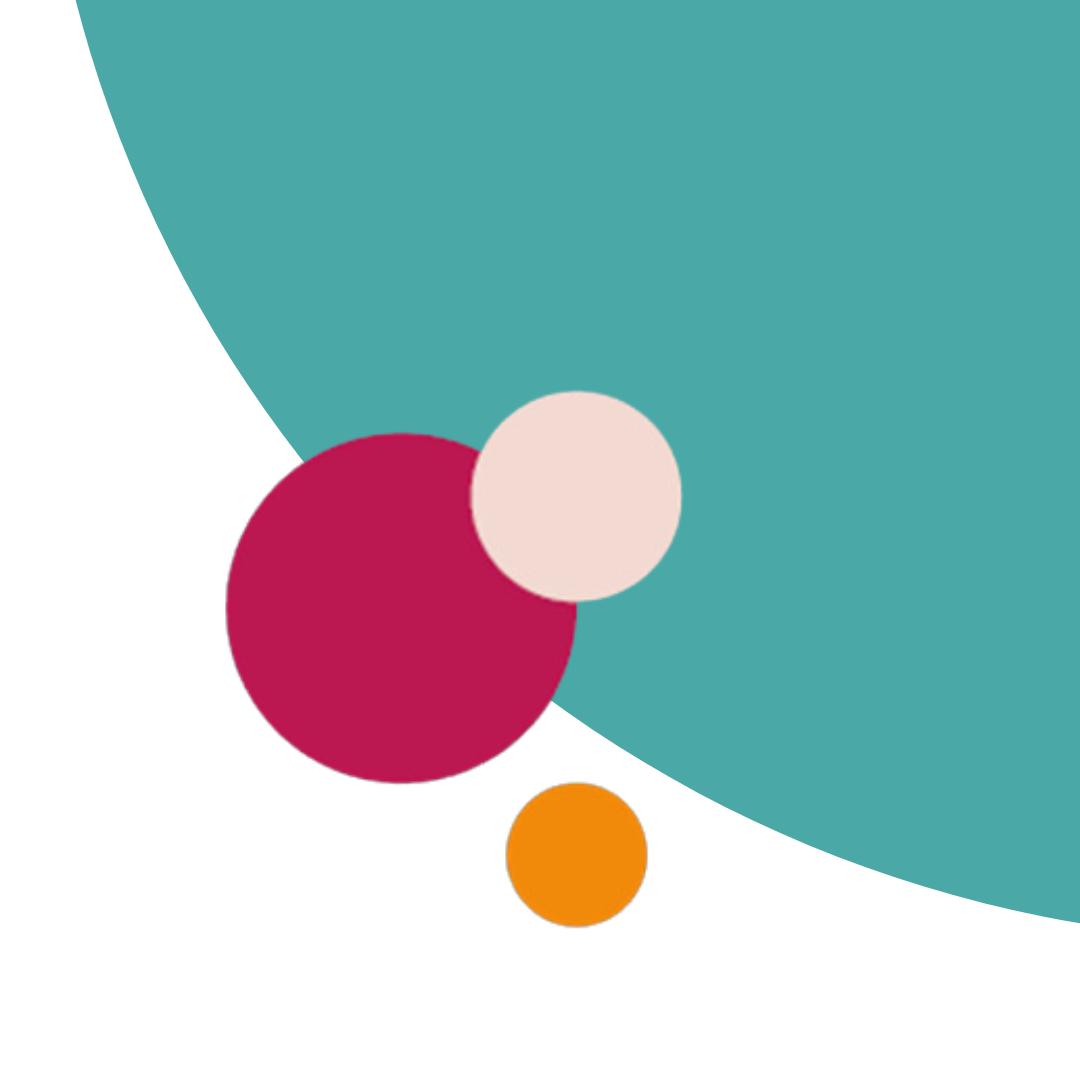 KORTE VERDIEPING: DE PSYCHOLOGISCHE PROBLEMEN
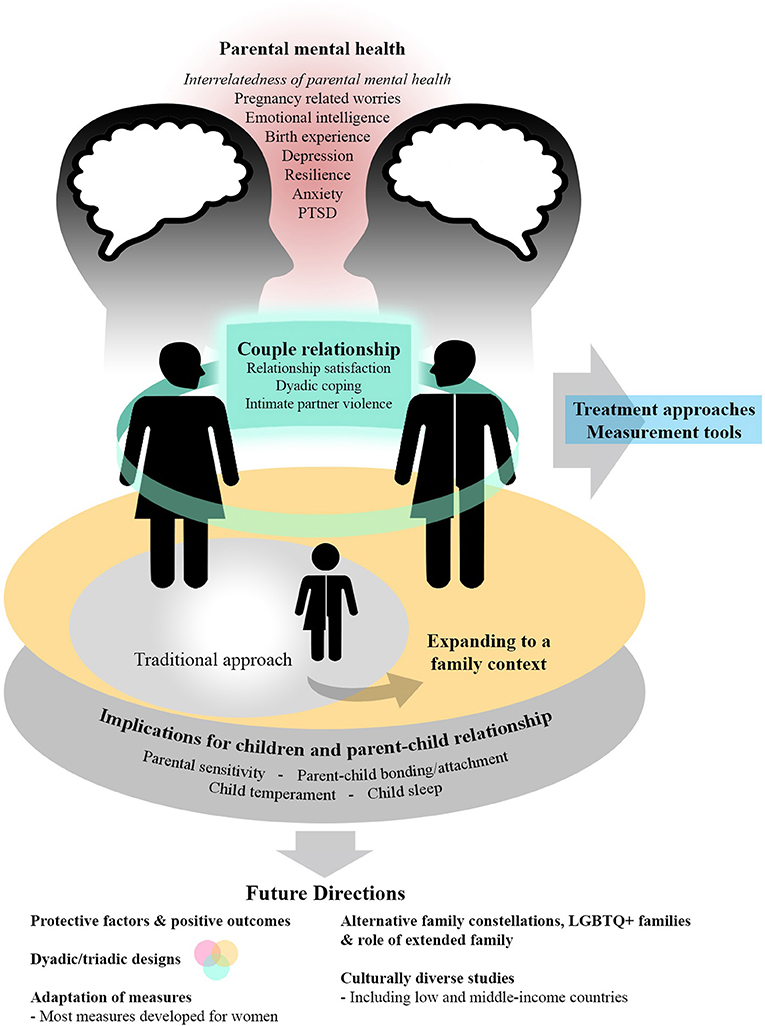 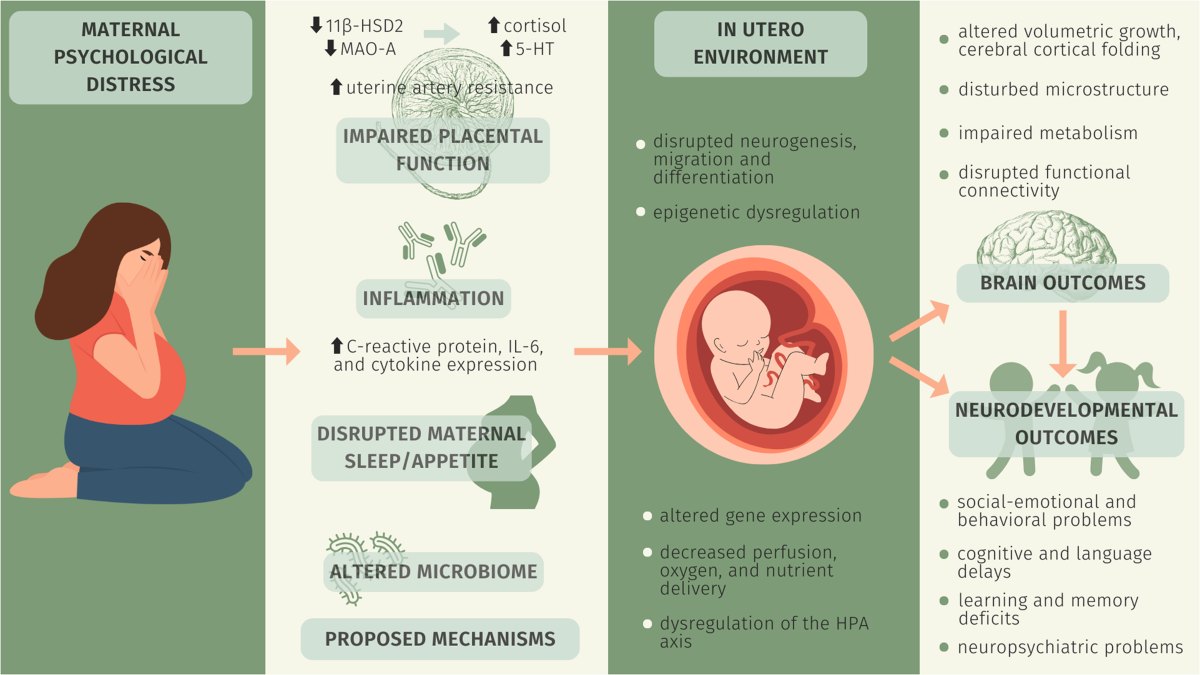 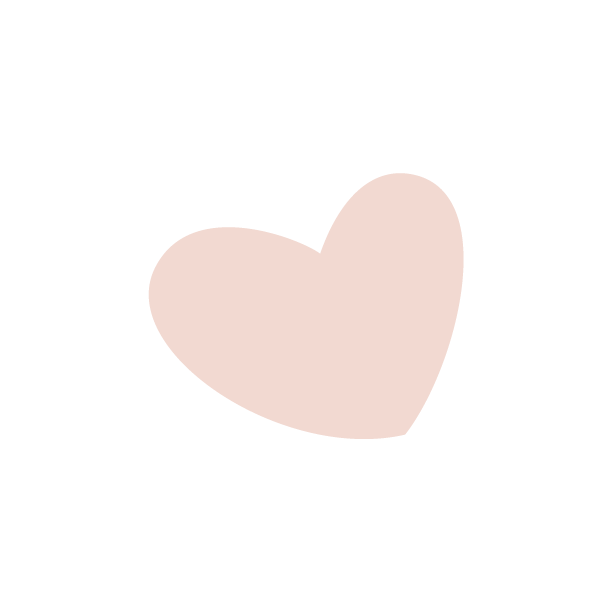 Pre-, Per-, en Postnatale zorg….. 
					     meer dan enkel het medische!


INTEGRATION OF A HOLISTIC APPROACH OF CARE AND OF PATIENT-REPORTED OUTCOME AND EXPERIENCE MEASURES (PROM’s and PREM’s)
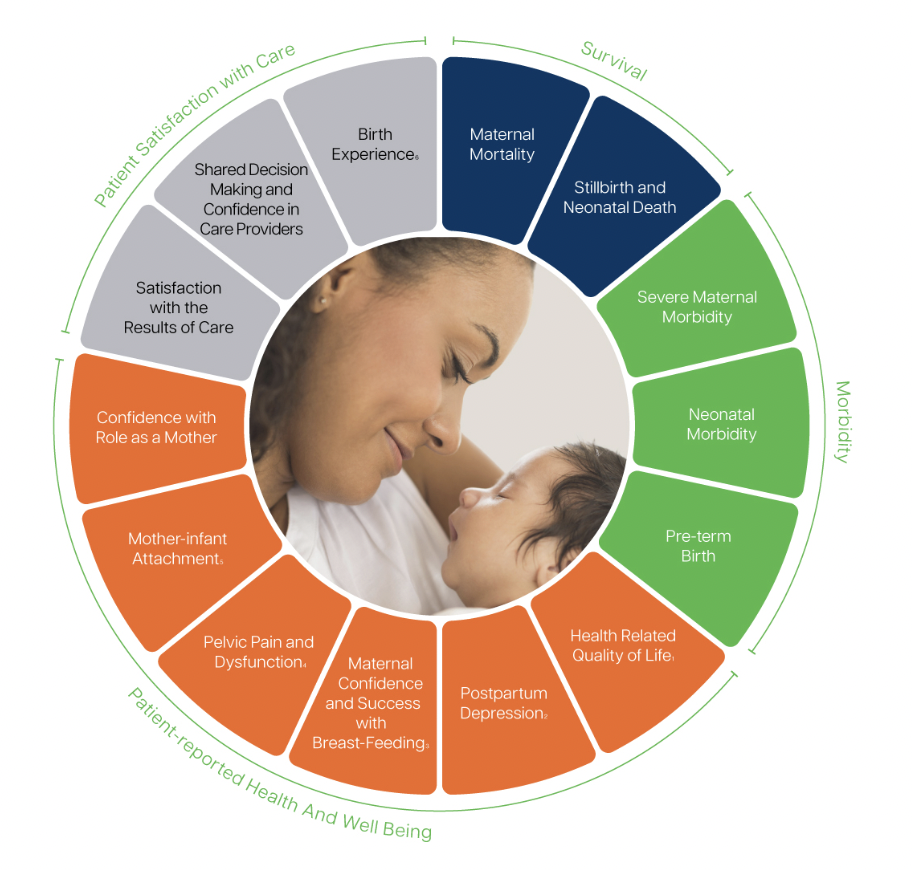 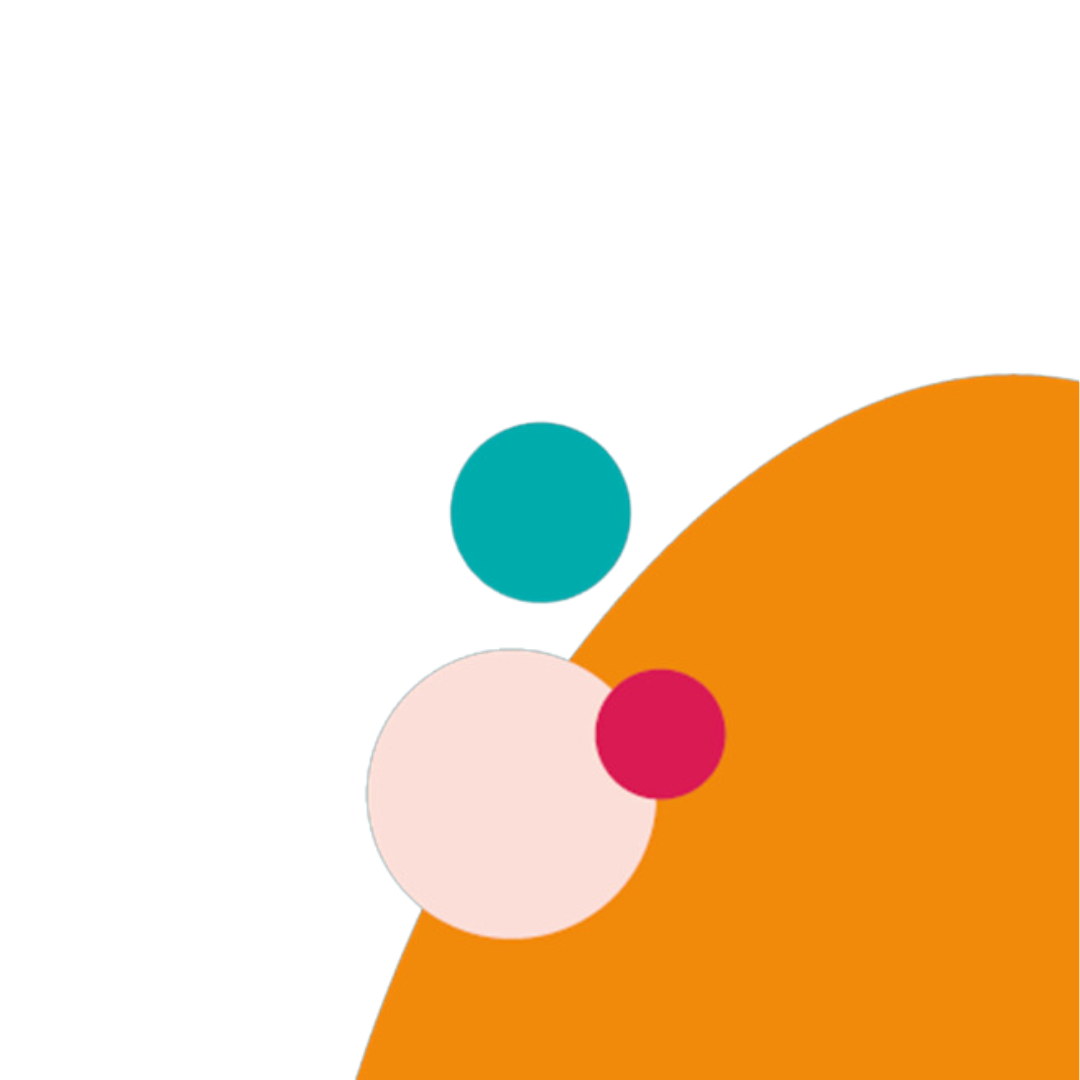 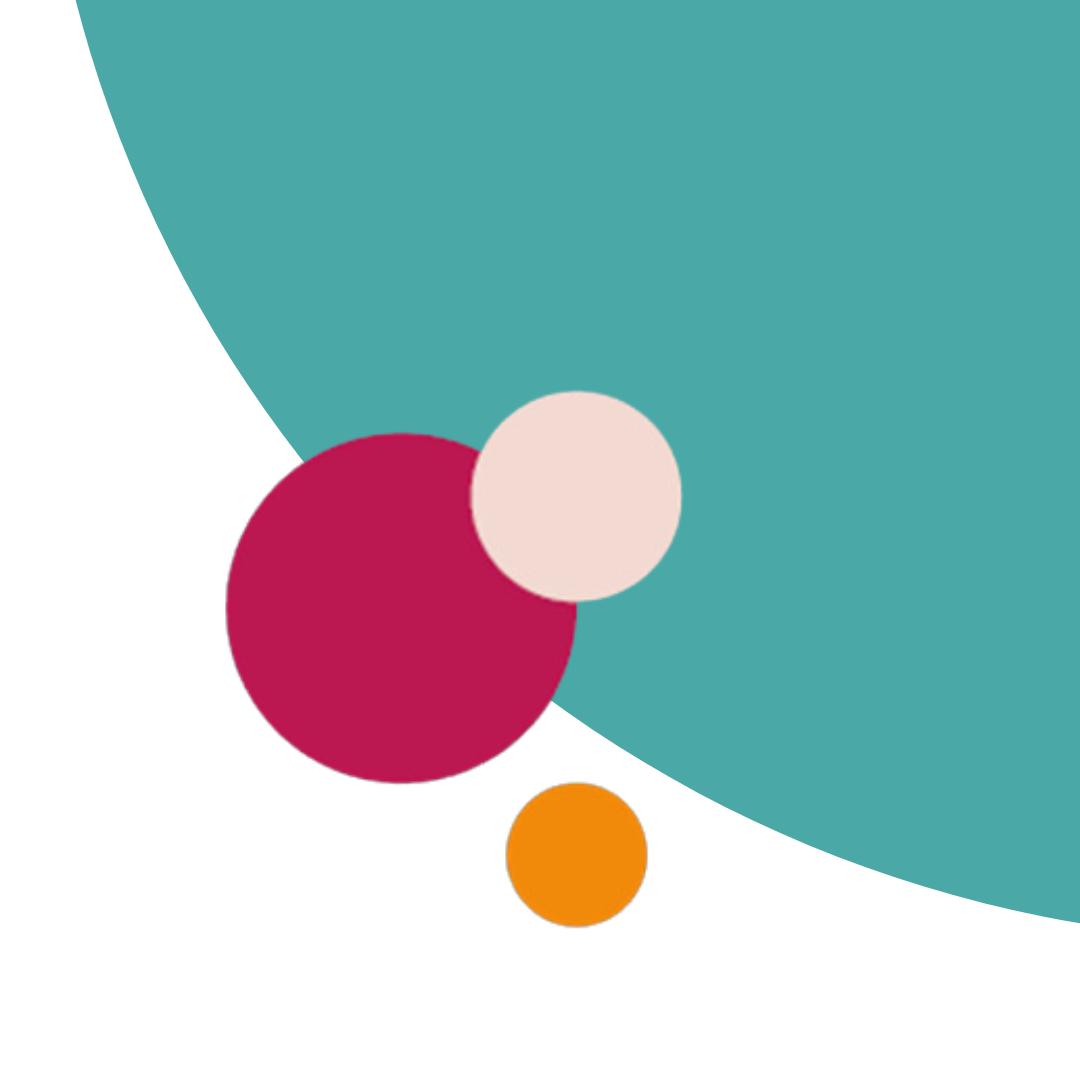 CAMPAGNES
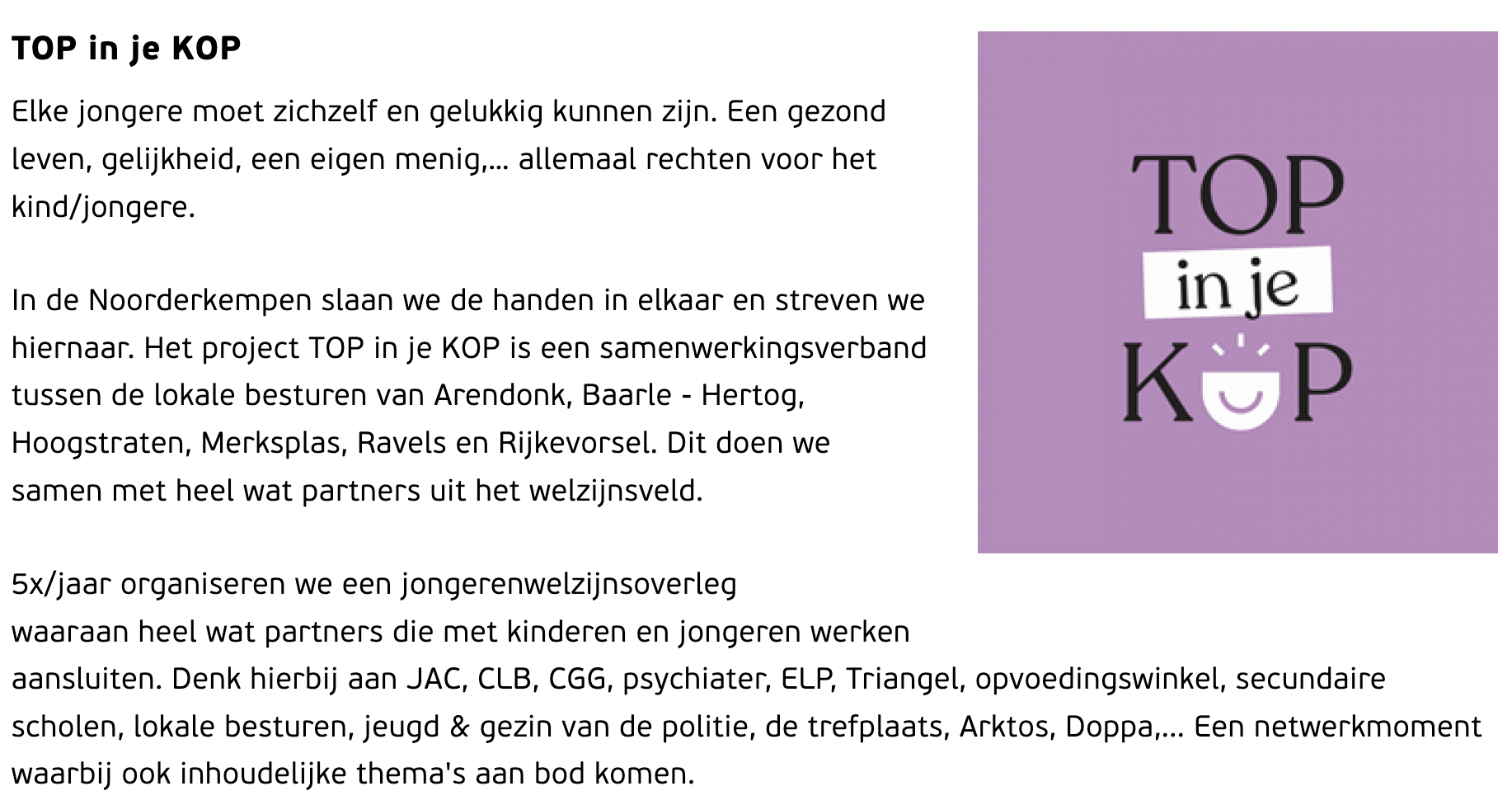 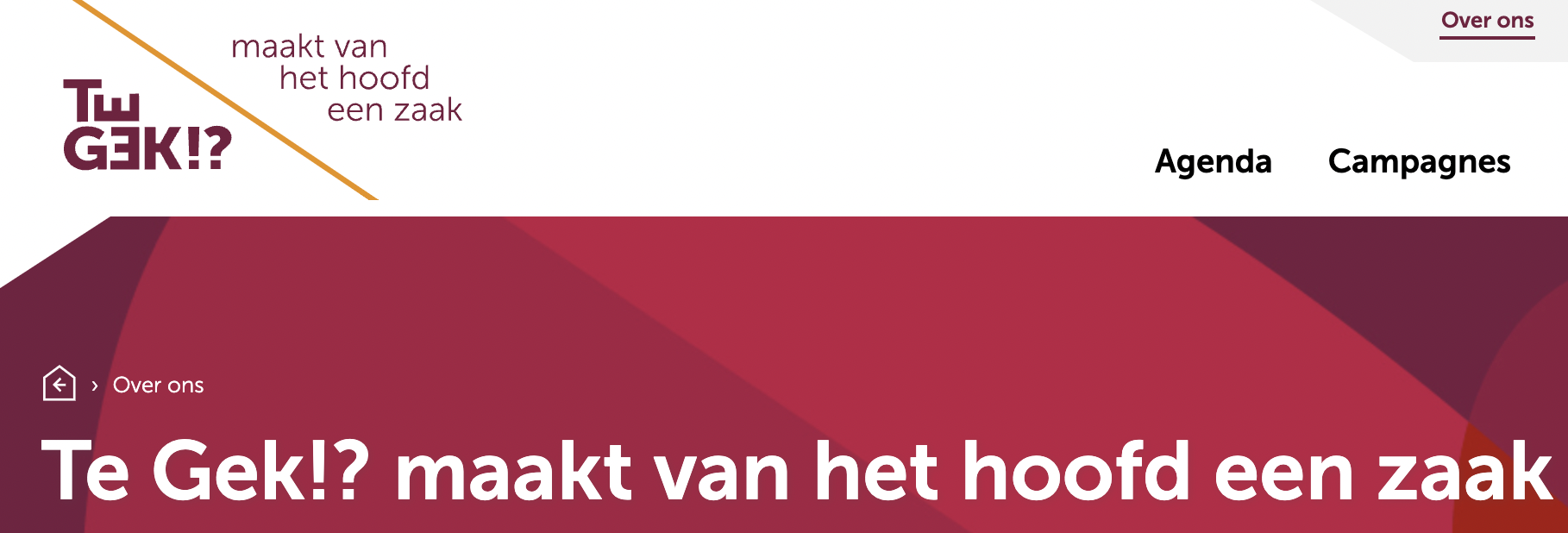 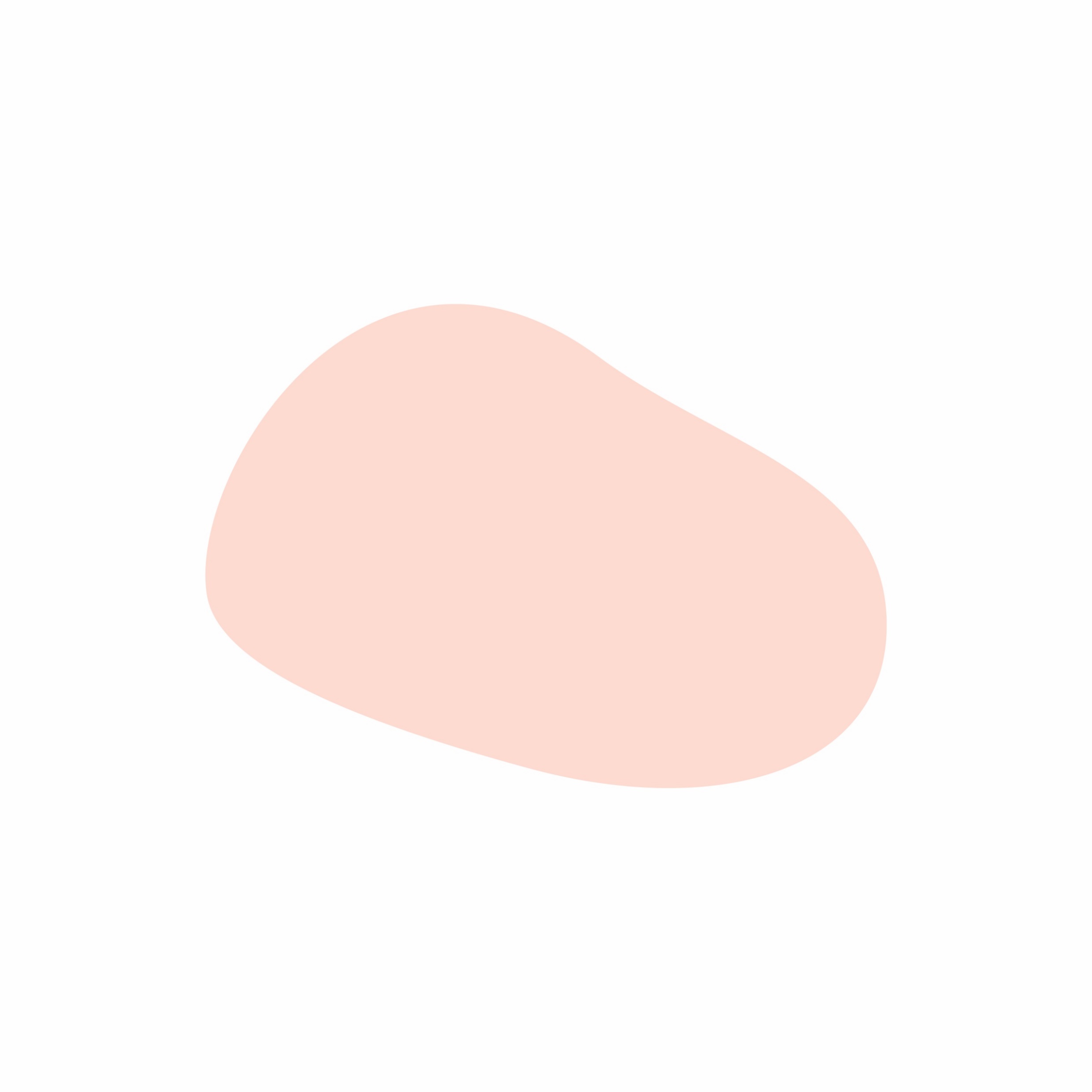 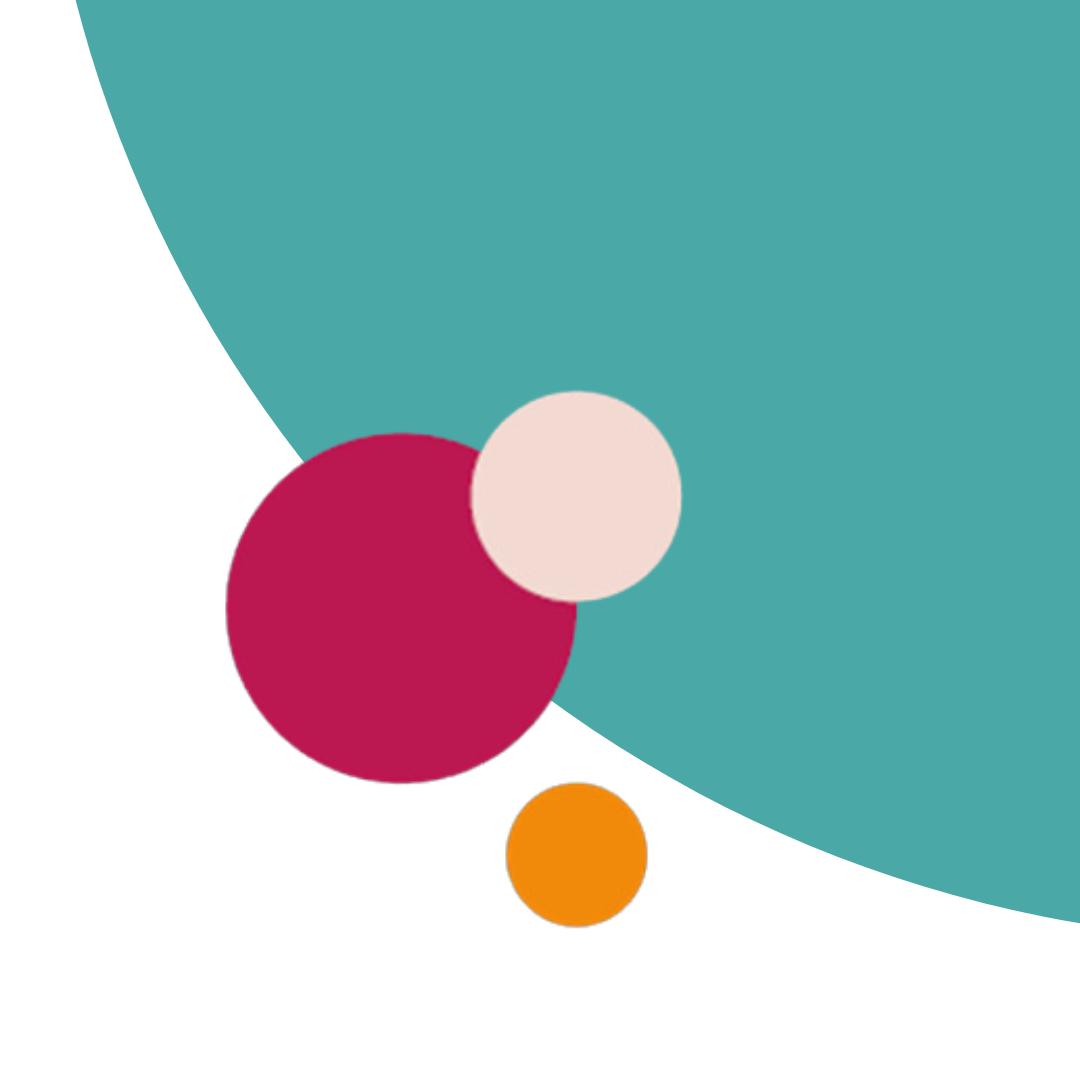 PRAKTISCH
Werking AZT
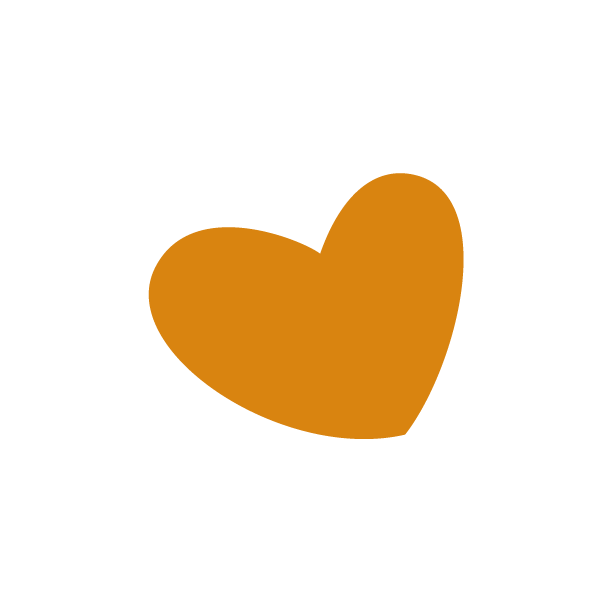 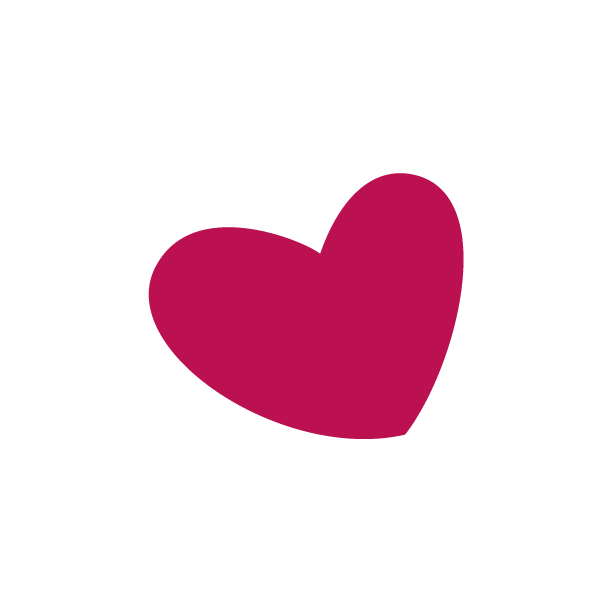 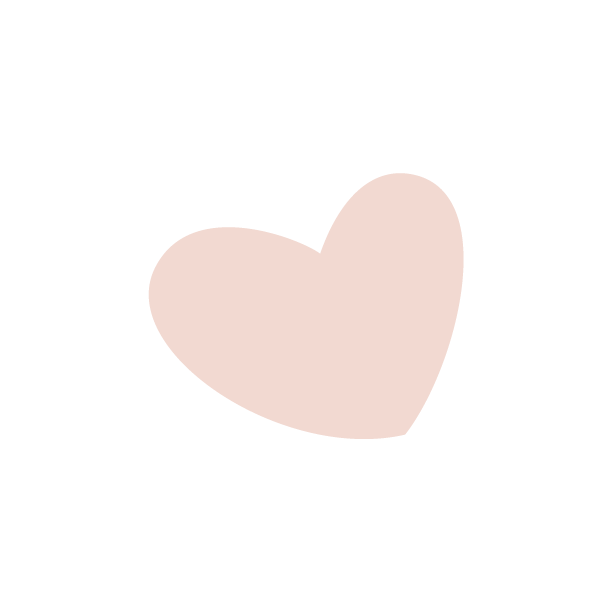 SCREENING AZ TURNHOUT
Ervaring + impact op job
Standaard: vroedvrouw - kind en gezin - extra kraamzorg
Kwetsbaarheid
Contact andere organisatie: patiënt of vroedvrouw
Multi: sociale dienst AZ Turnhout
Netwerk - woonst: Kordia
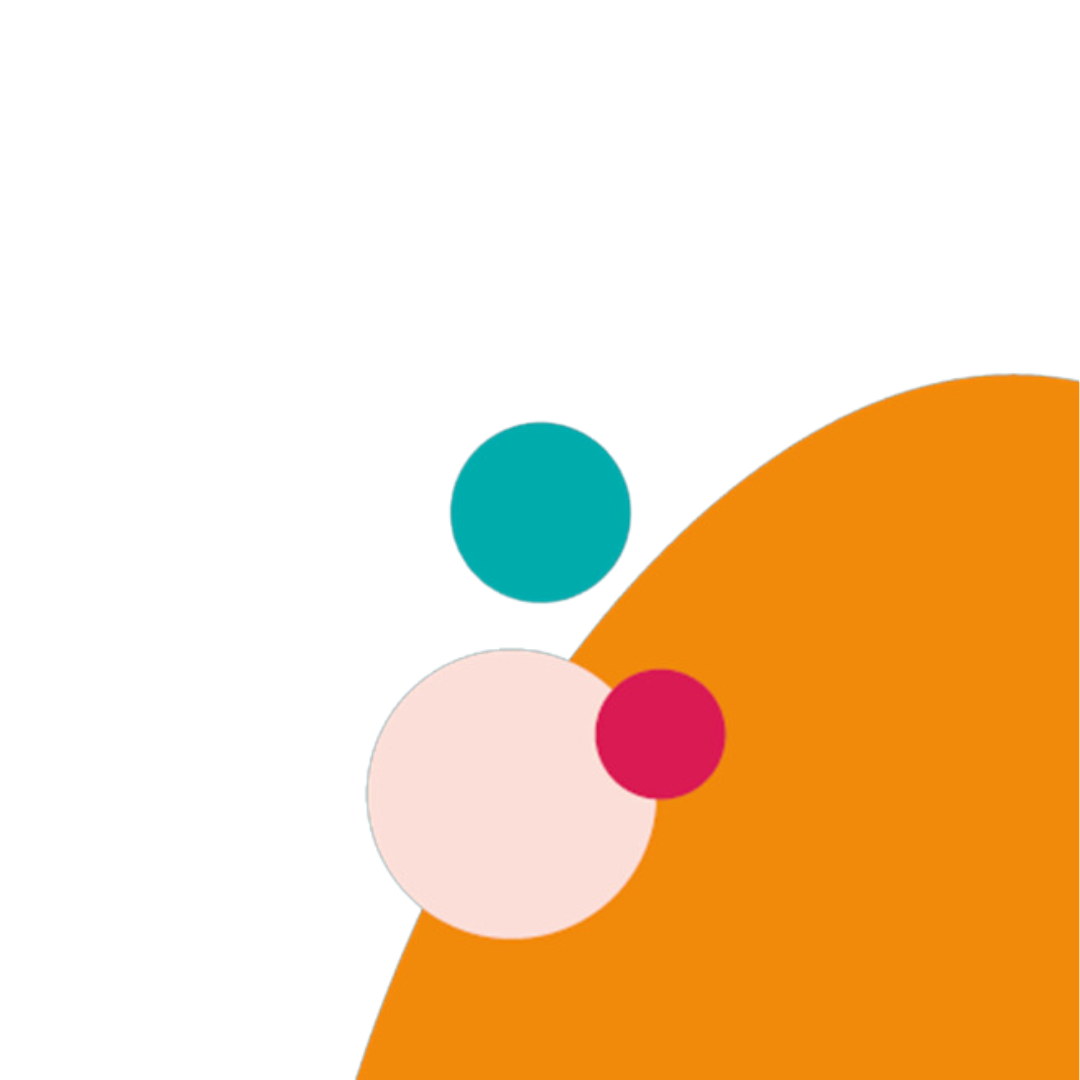 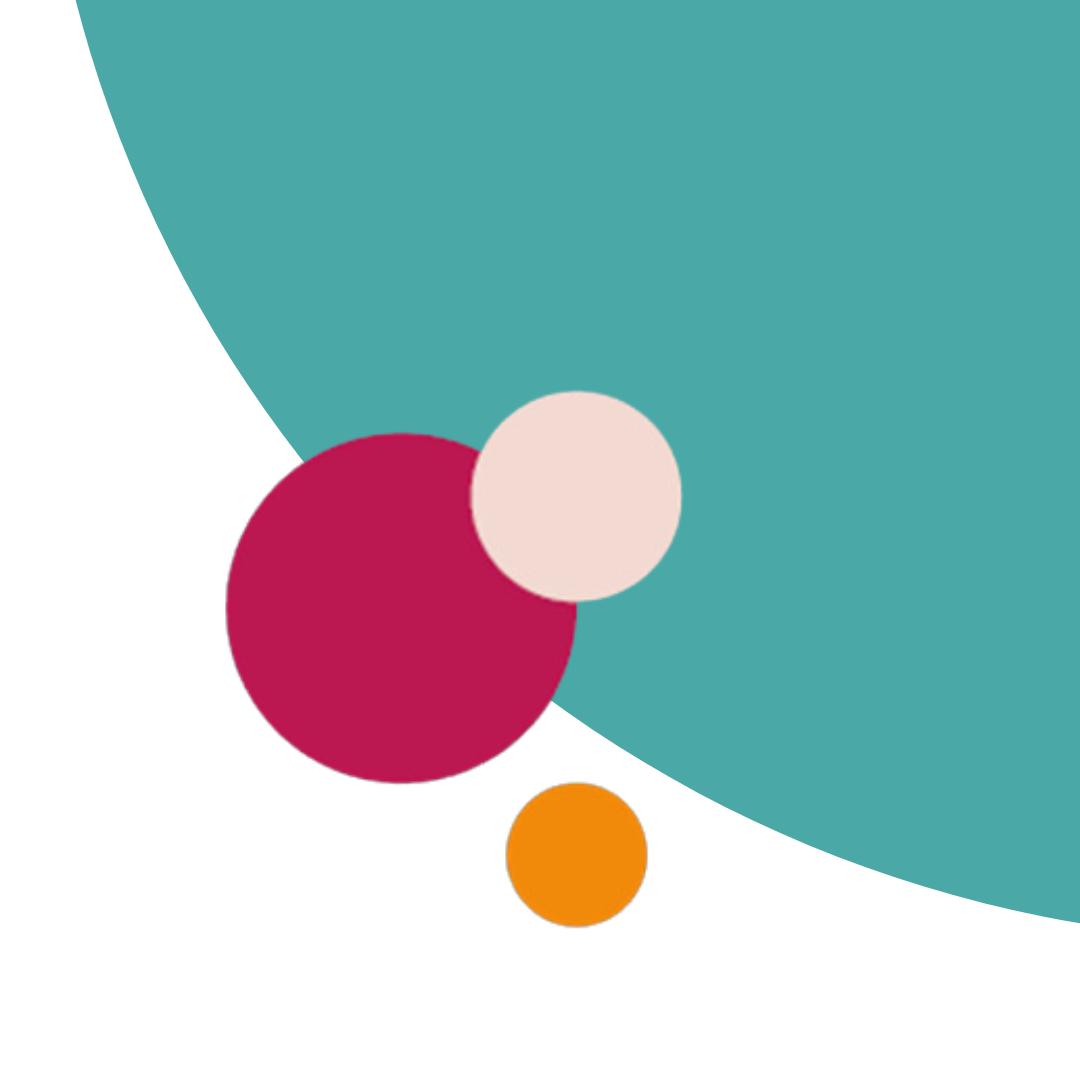 SOCIALE DIENST AZ TURNHOUT
Aanmelding sociale dienst 
Wie: gynaecoloog – BIB – patiënt – extern
Evolutie
Reden: ongeplande zwangerschap, tienerzwangerschap, ouders met een beperking, financiële problemen, huisvestingsproblemen, klein netwerk, psychische kwetsbaarheid, traject vorige zwangerschap…
 Werking
Contact patiënt – partner – netwerk 
Contact/overleg intern
Contact externe organisaties
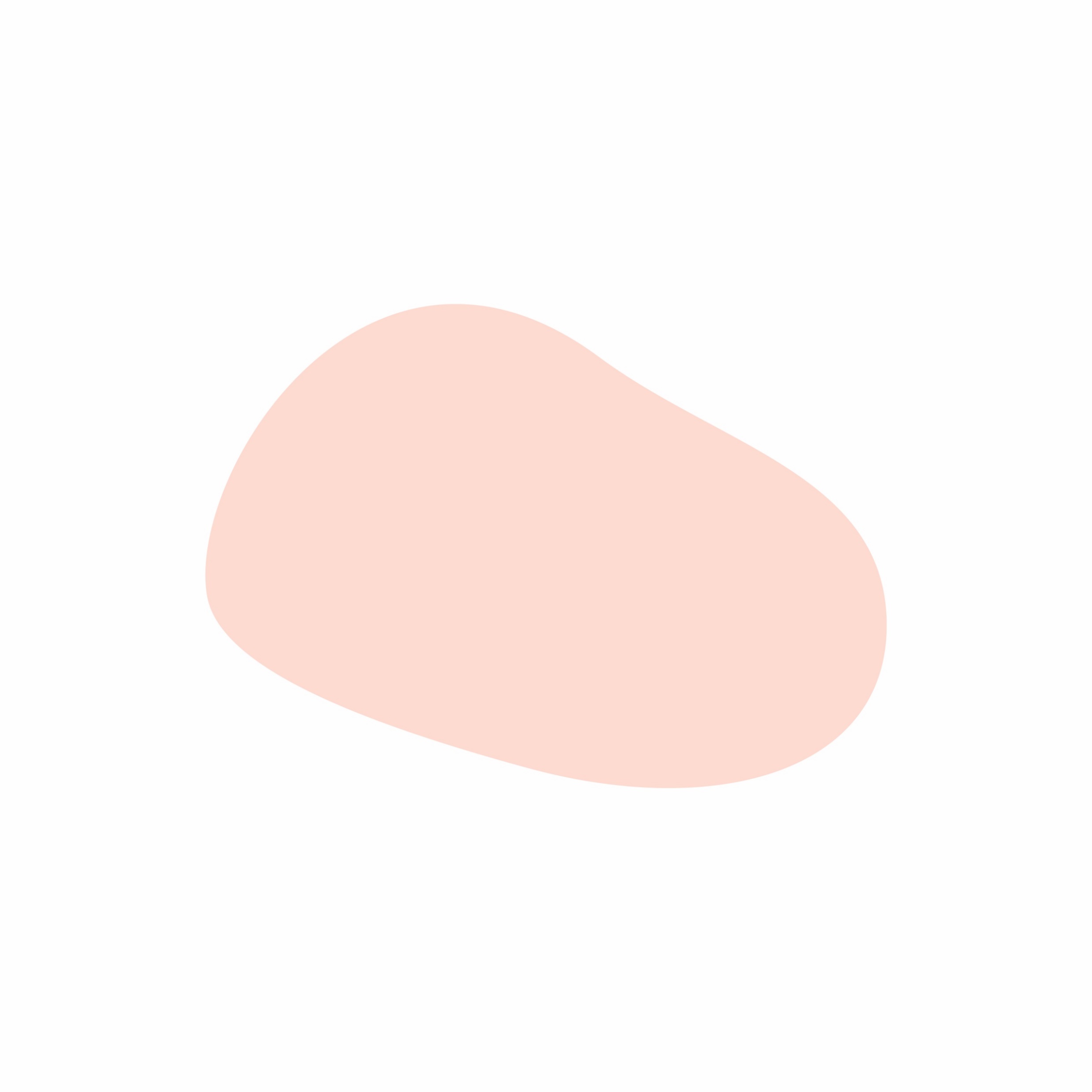 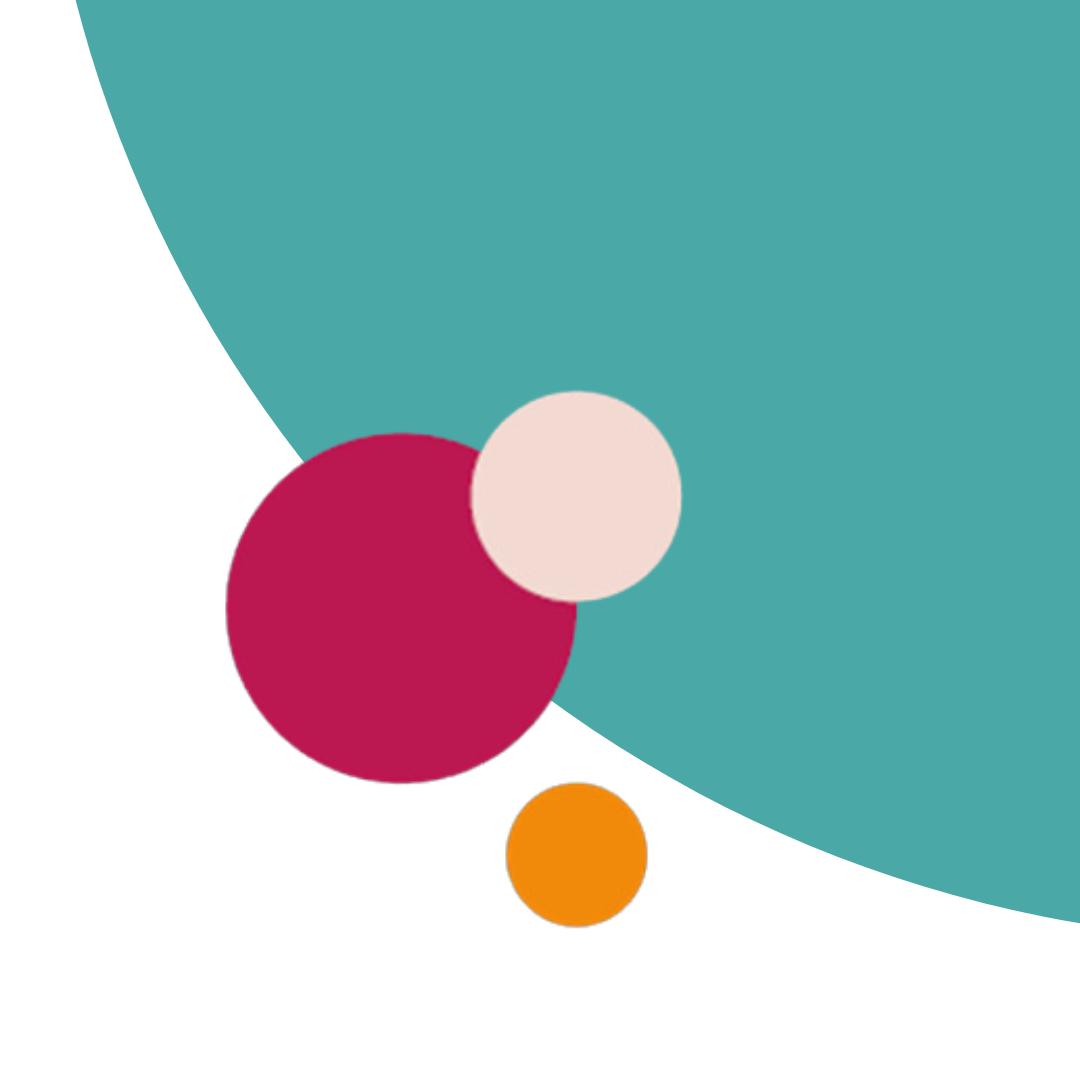 PRAKTISCH
Brugfiguur zwangere vrouwen
Kordia – Huis van het Kind
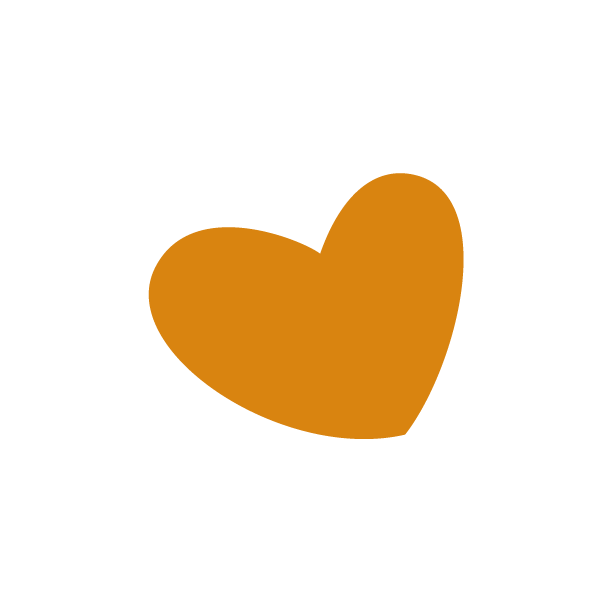 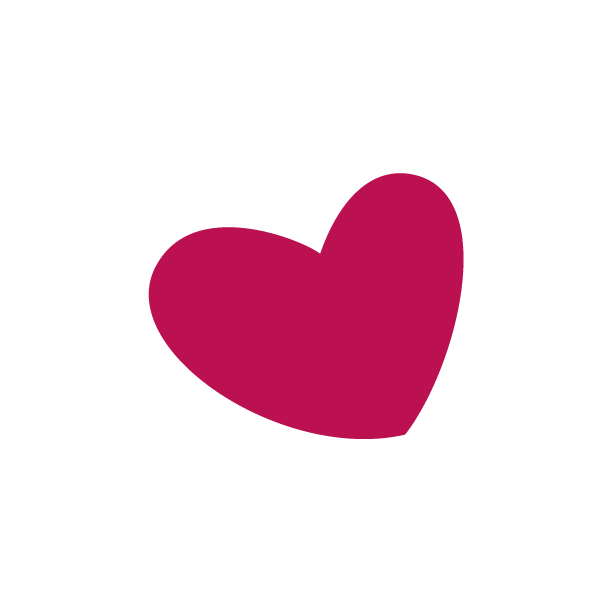 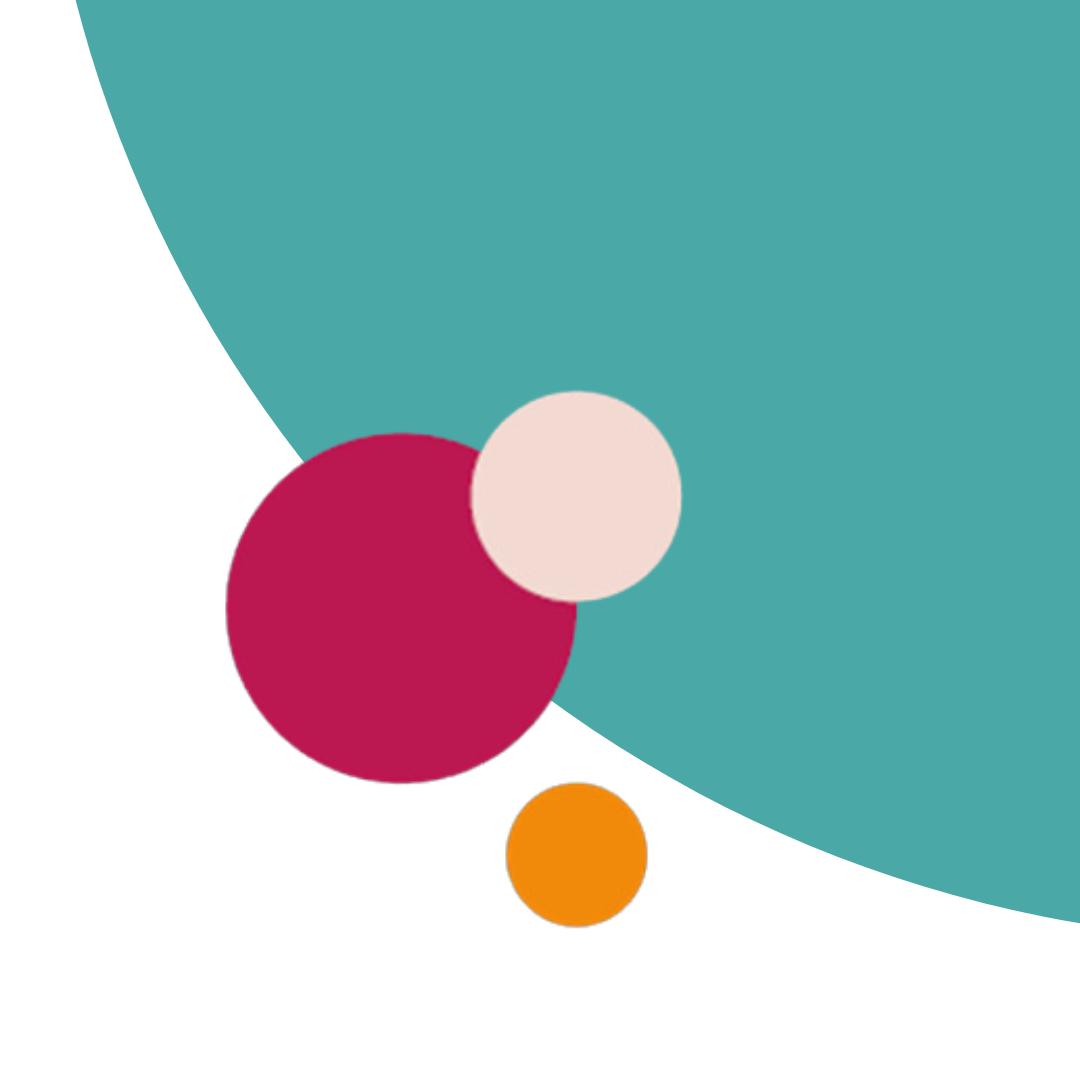 AANMELDINGEN
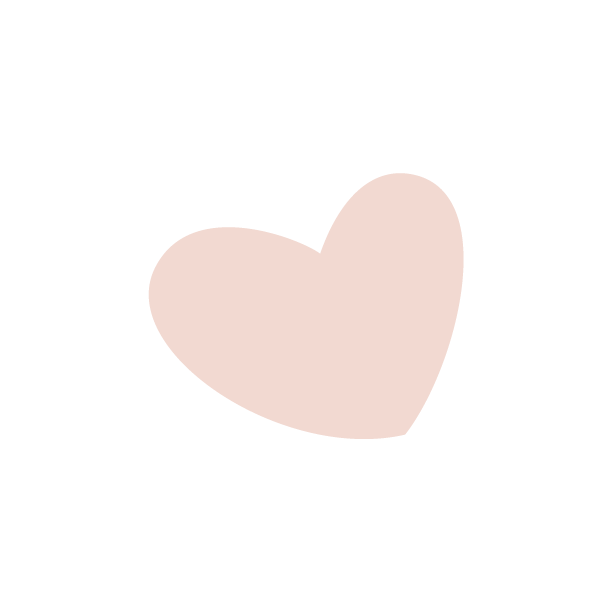 AANMELDERS
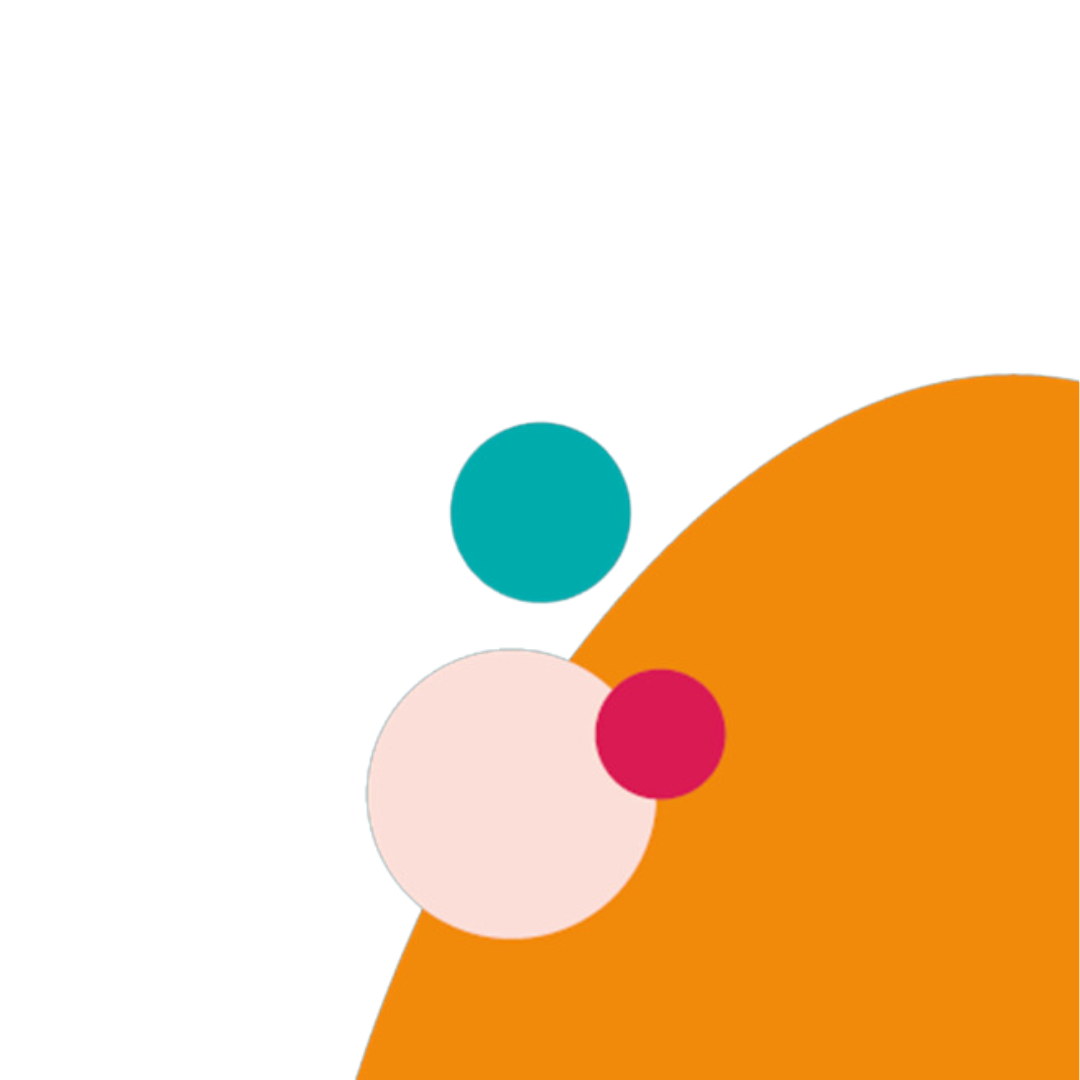 Huis van het Kind Kordia
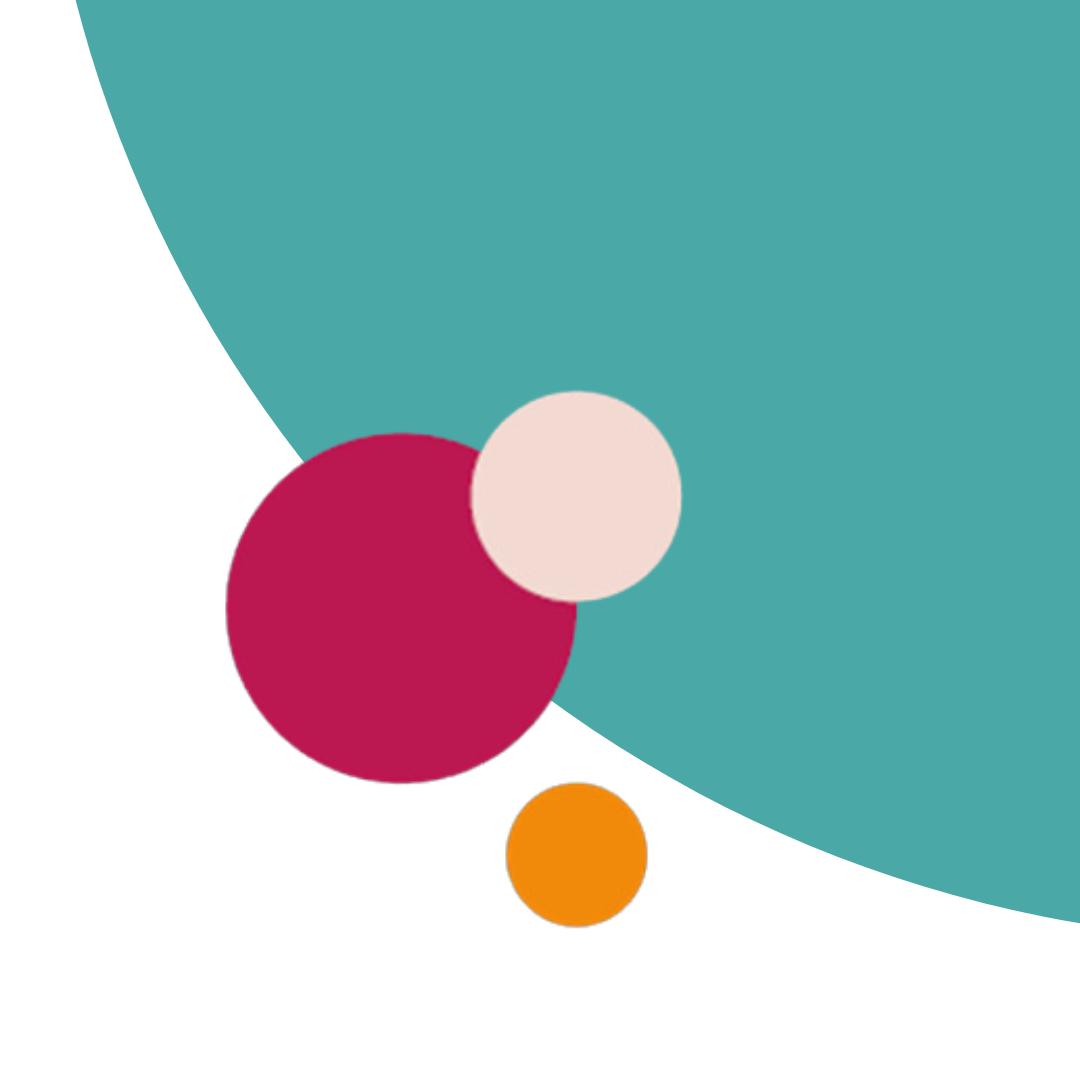 AANTAL ZORGVRAGEN PER LEVENSDOMEIN
Cijfers op basis van 22 begeleidingen
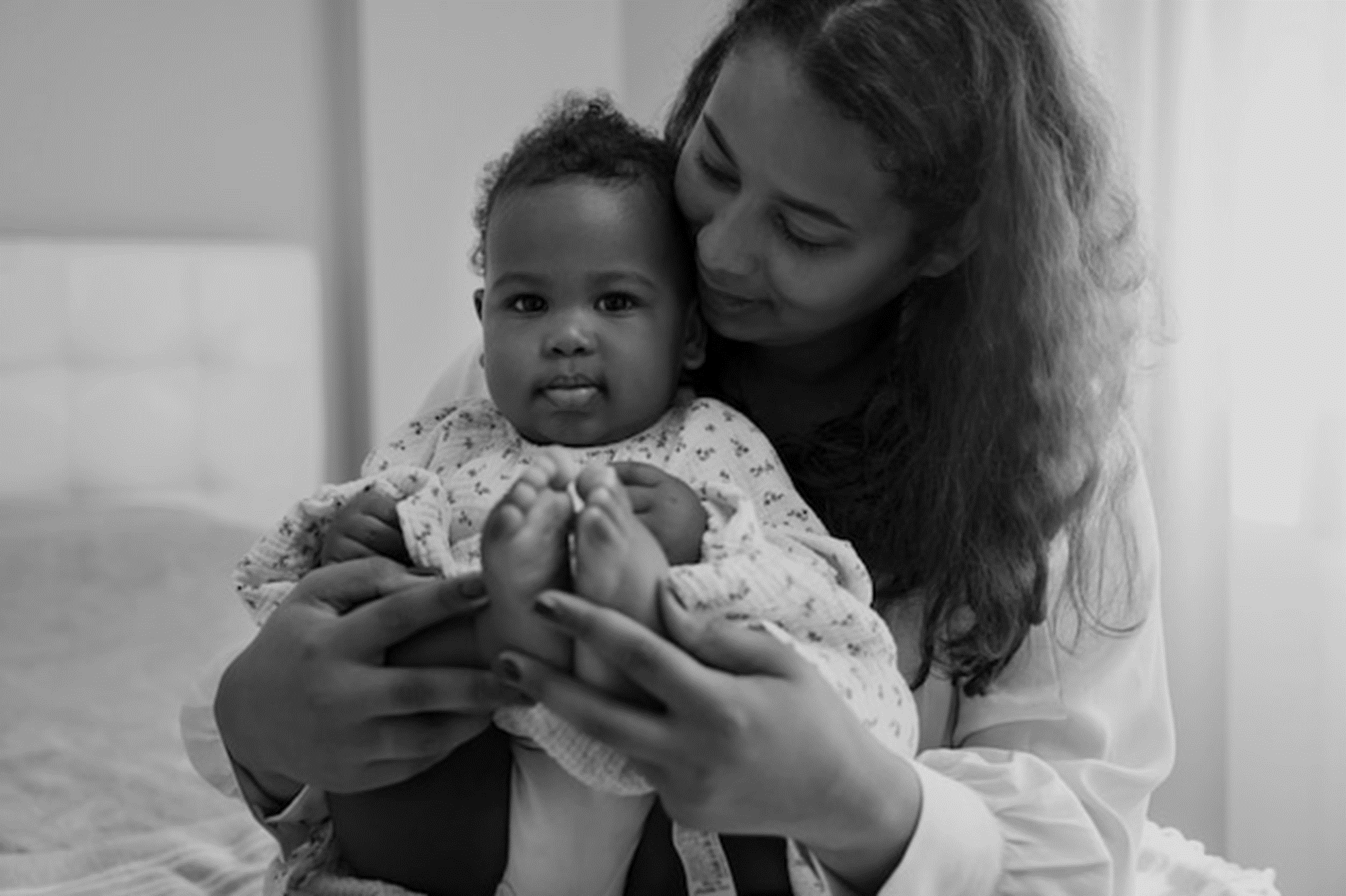 TAKENPAKKET
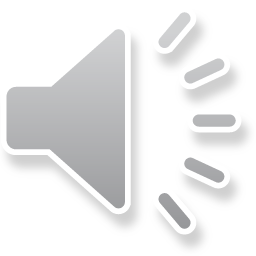 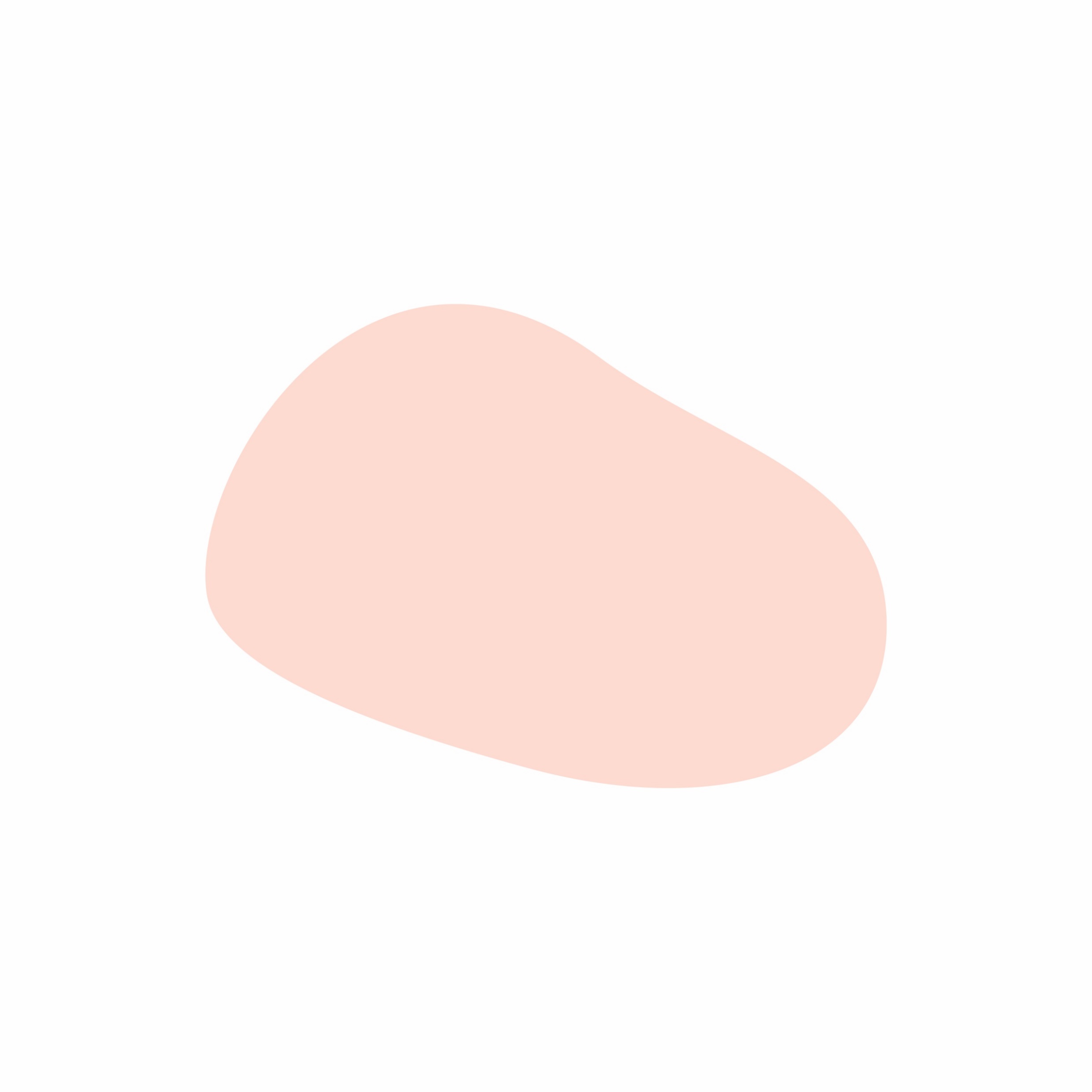 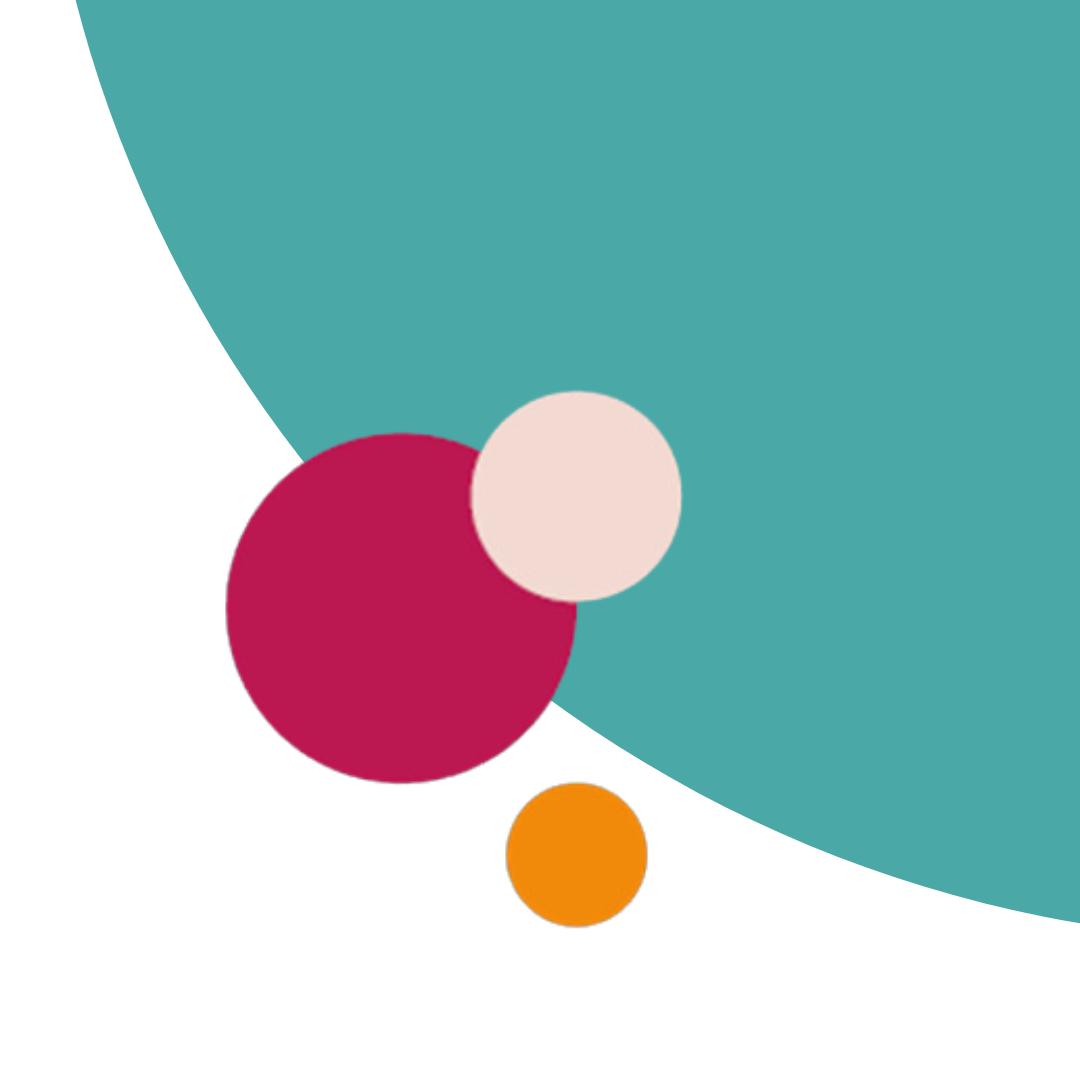 HIATEN
Vanuit het oogpunt van hetHuis van het Kind en CGG
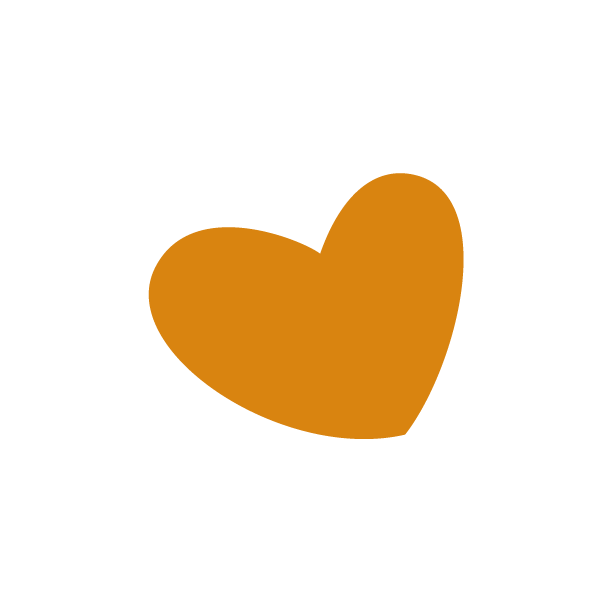 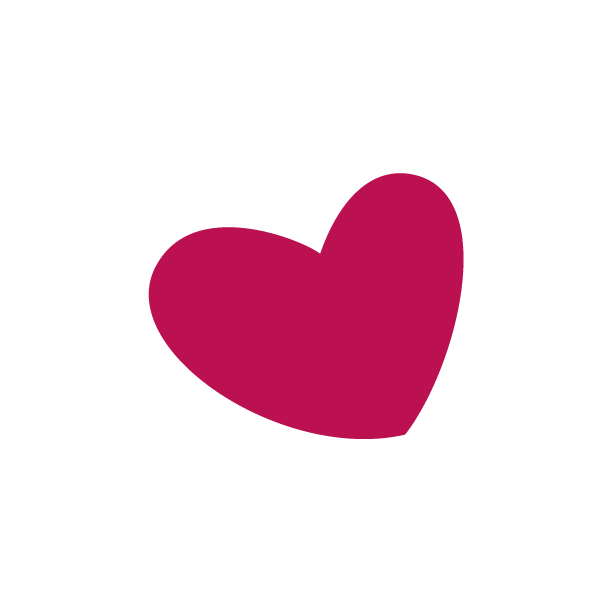 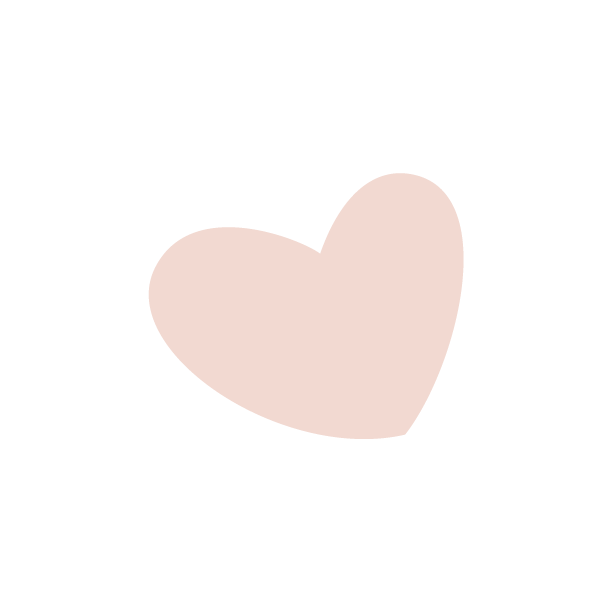 UITDAGINGEN IN DE REGIO
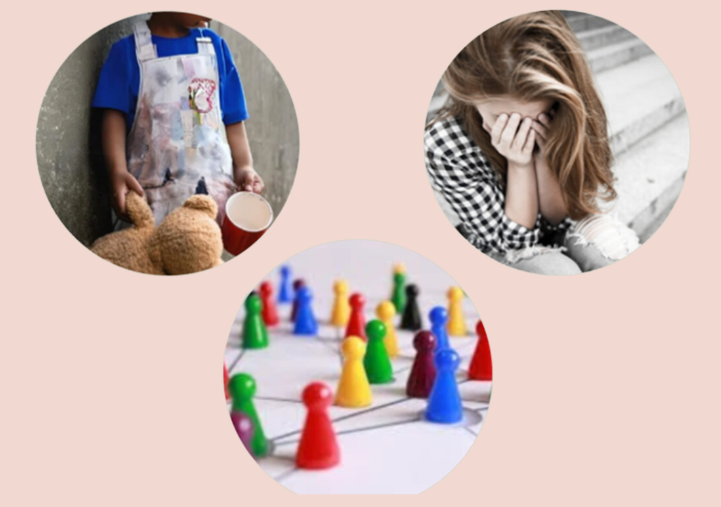 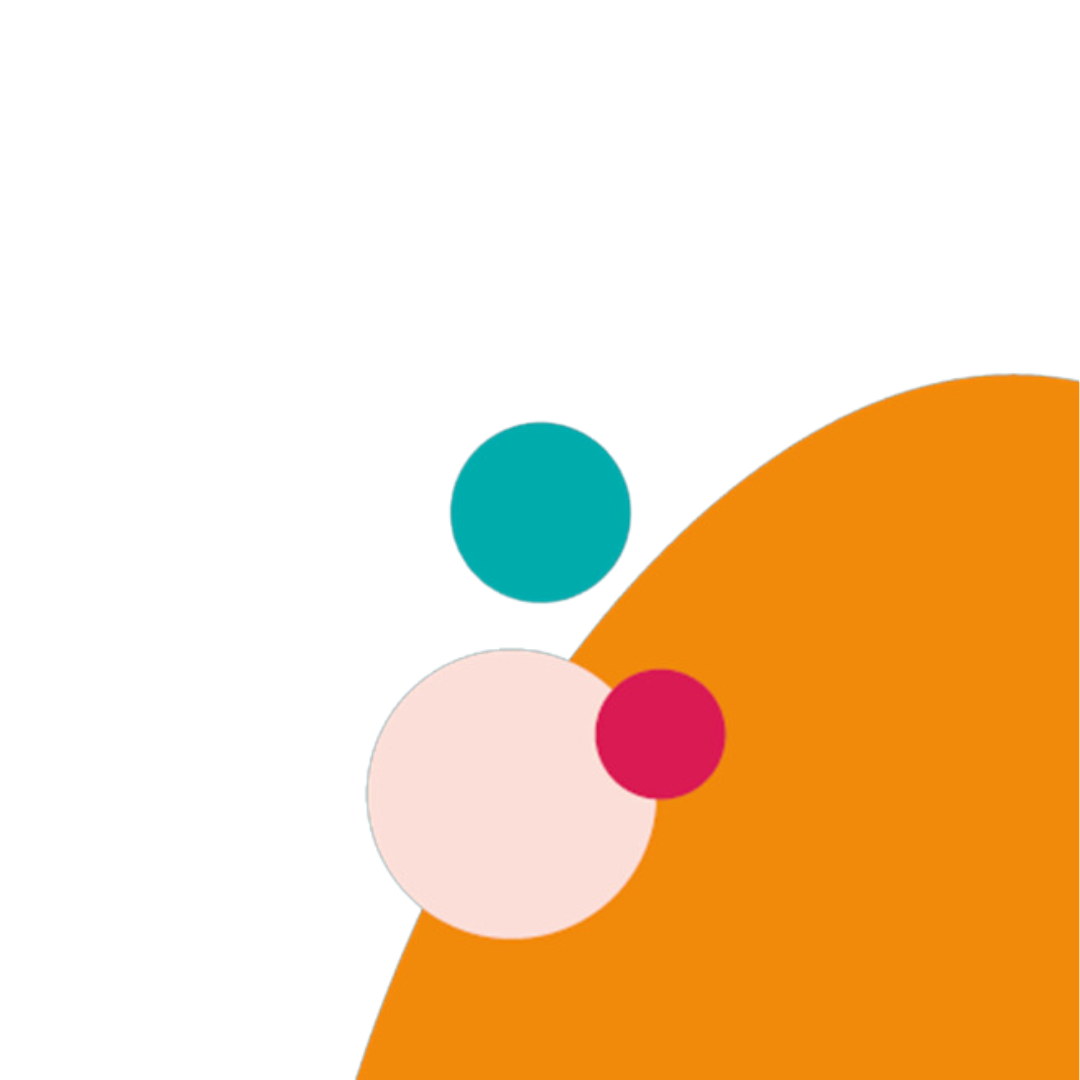 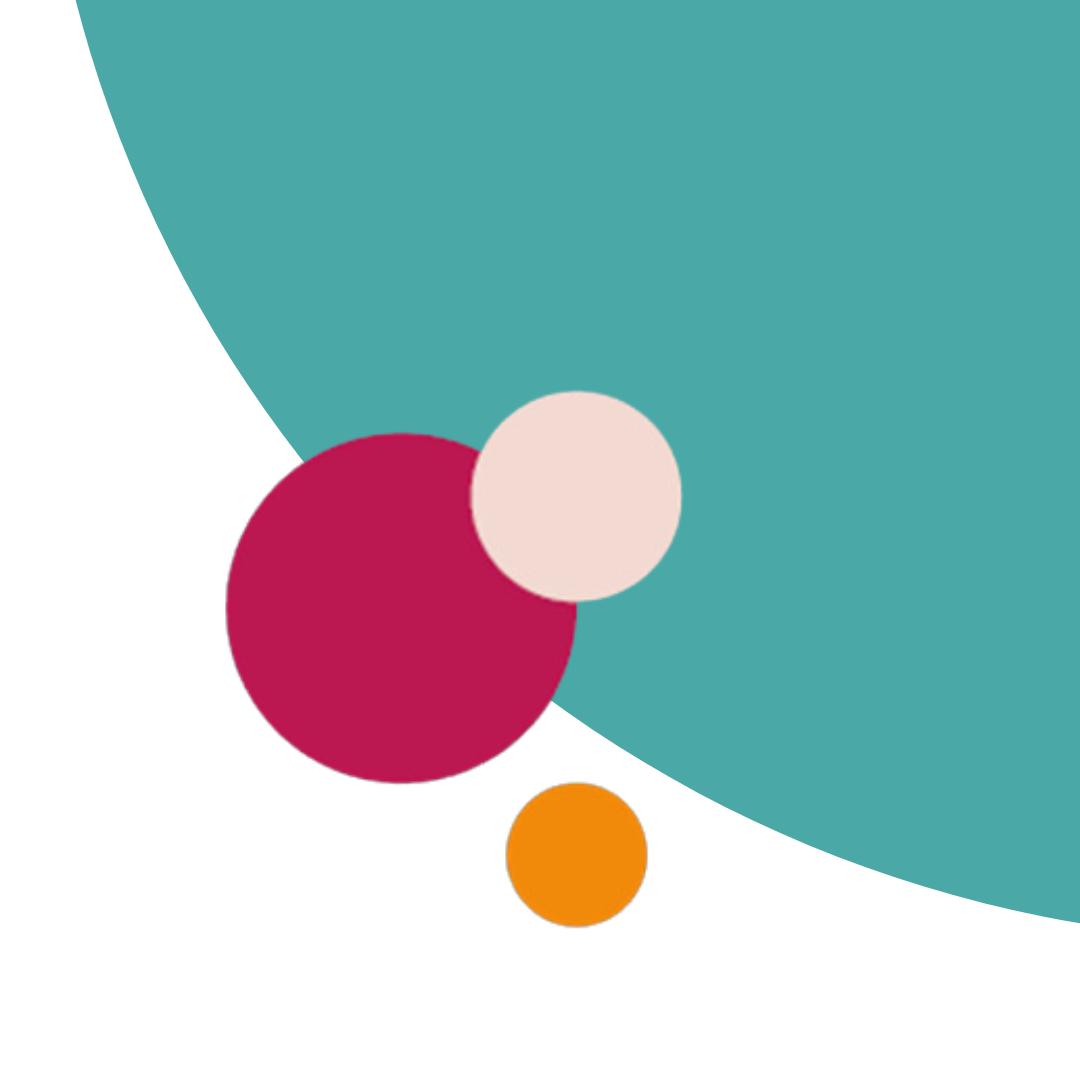 ARMOEDE
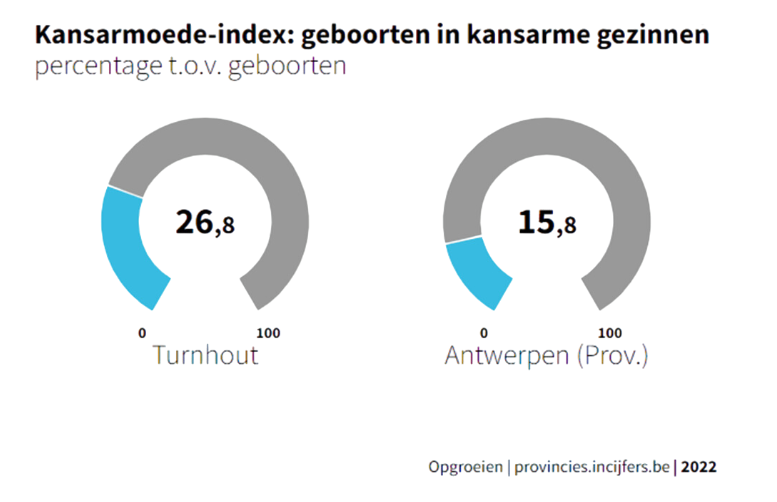 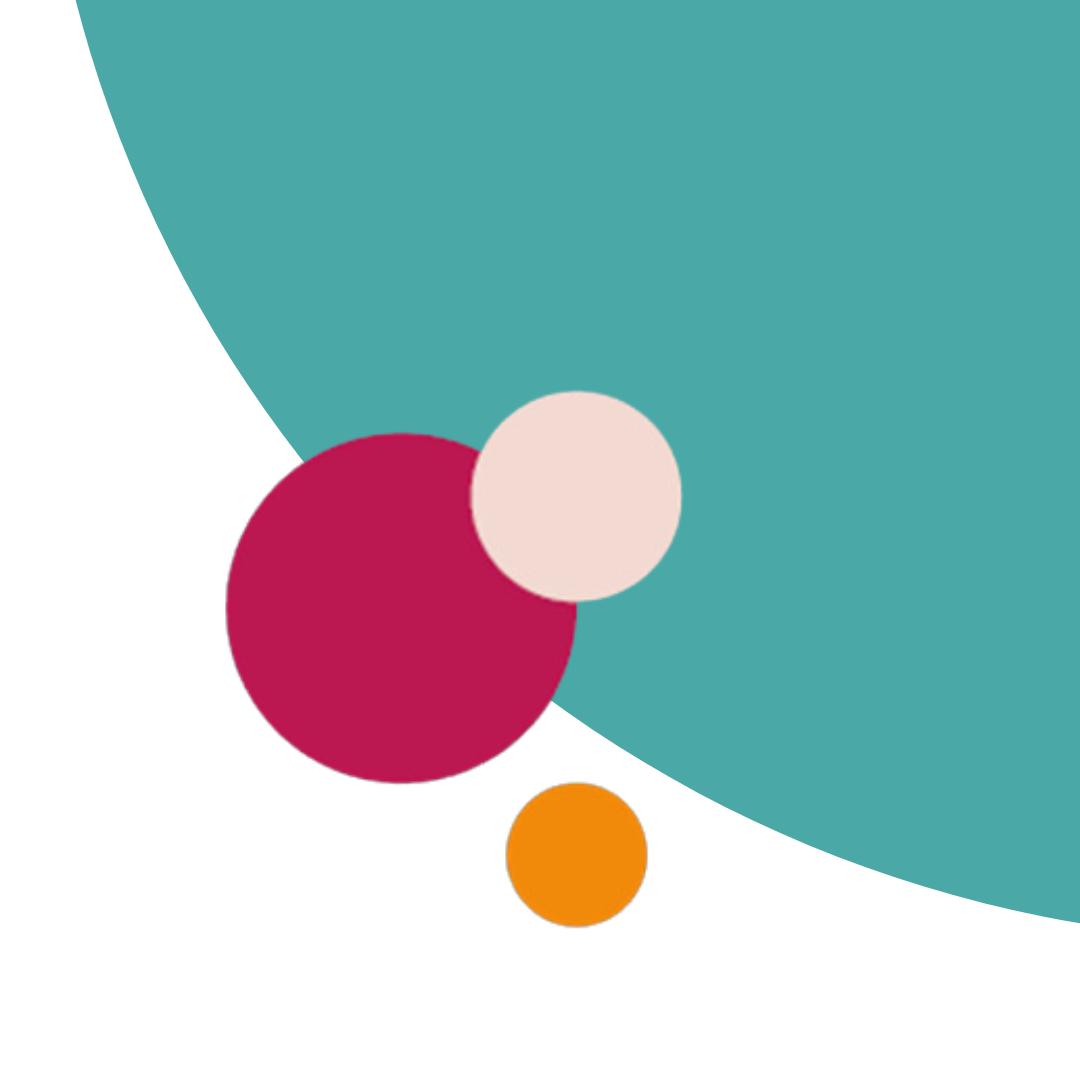 ARMOEDE
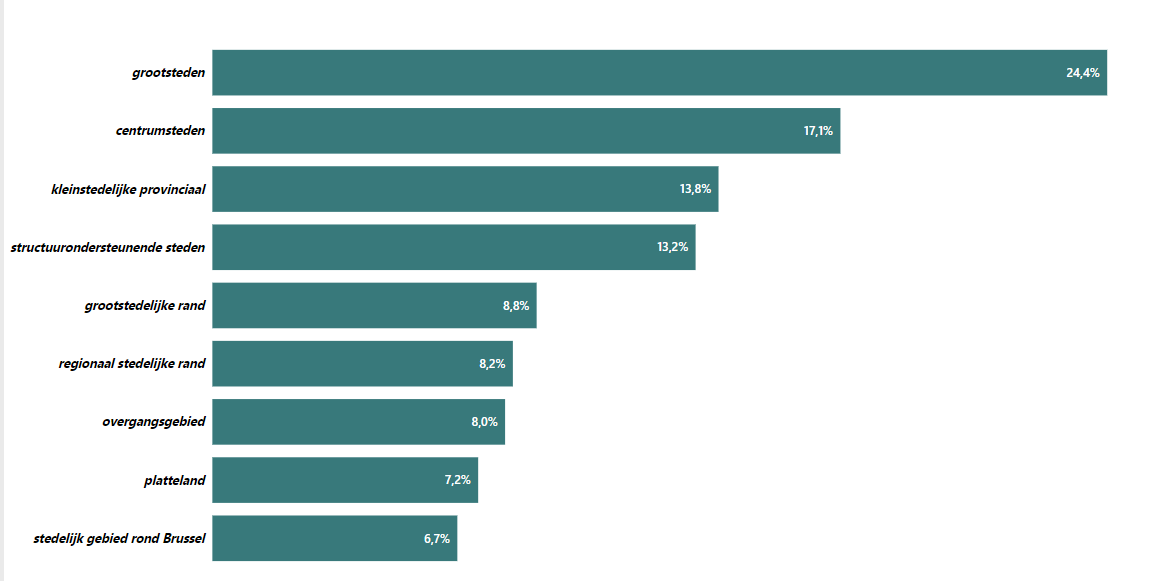 Grootsteden
24,4%
Centrumsteden
17,1%
Kleinstedelijke provinciaal
13,8%
Structuurondersteunende steden
13,2%
Grootstedelijke rand
8,8%
8,2%
Regionaal stedelijke rand
Overgangsgebied
8,0%
Platteland
7,2%
Stedelijks gebied rond Brussel
6,7%
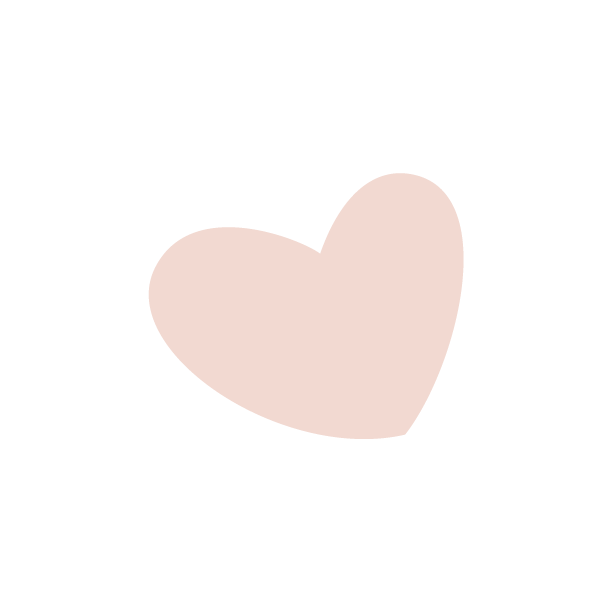 VERVOLG
Piramide van Maslow
fundamentele basisbehoeften onder druk
5.
Zelfontwikkeling
4.
Erkenning
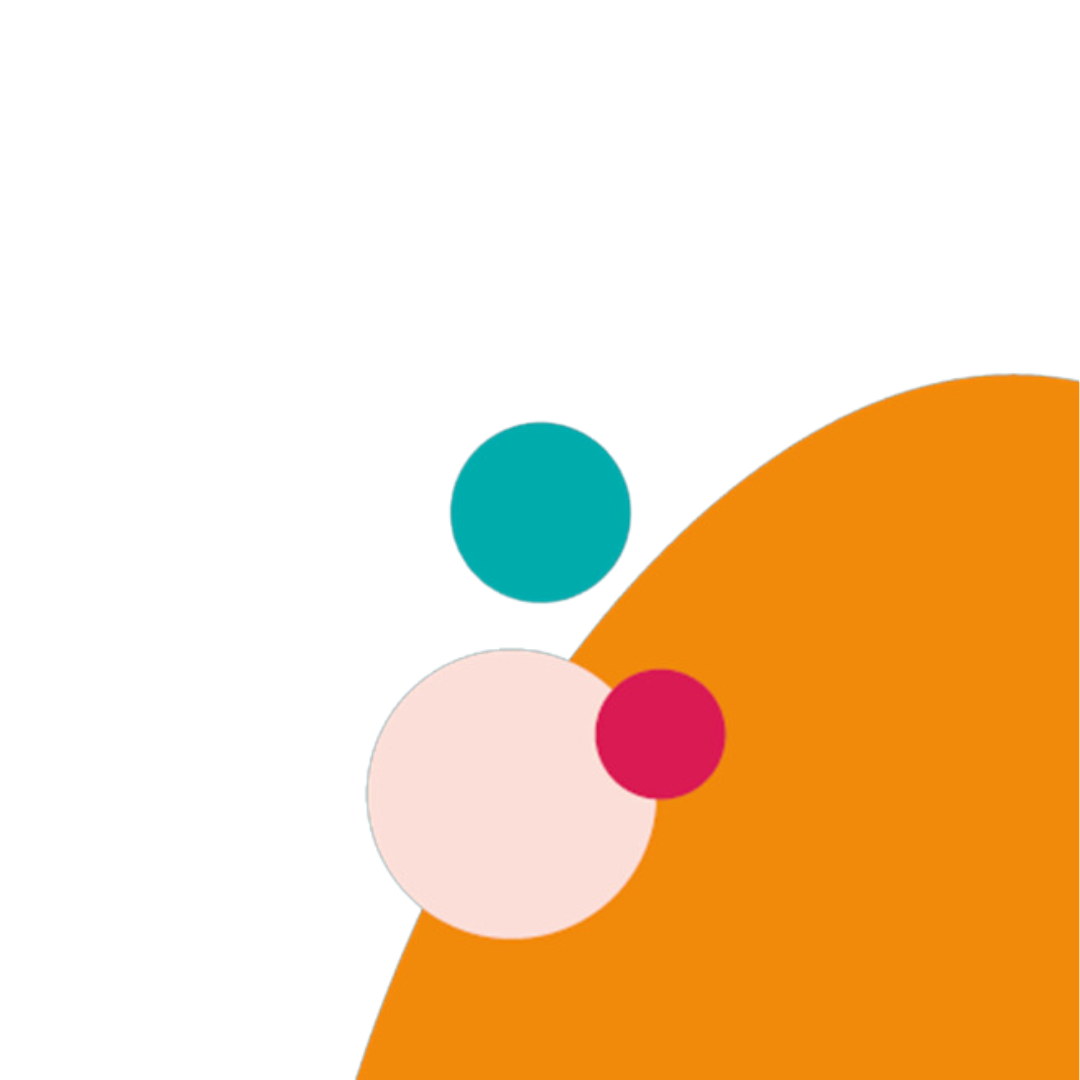 3.
Acceptatie
2.
Zekerheid
1.
Primaire behoeften
Mentaal 
welzijn
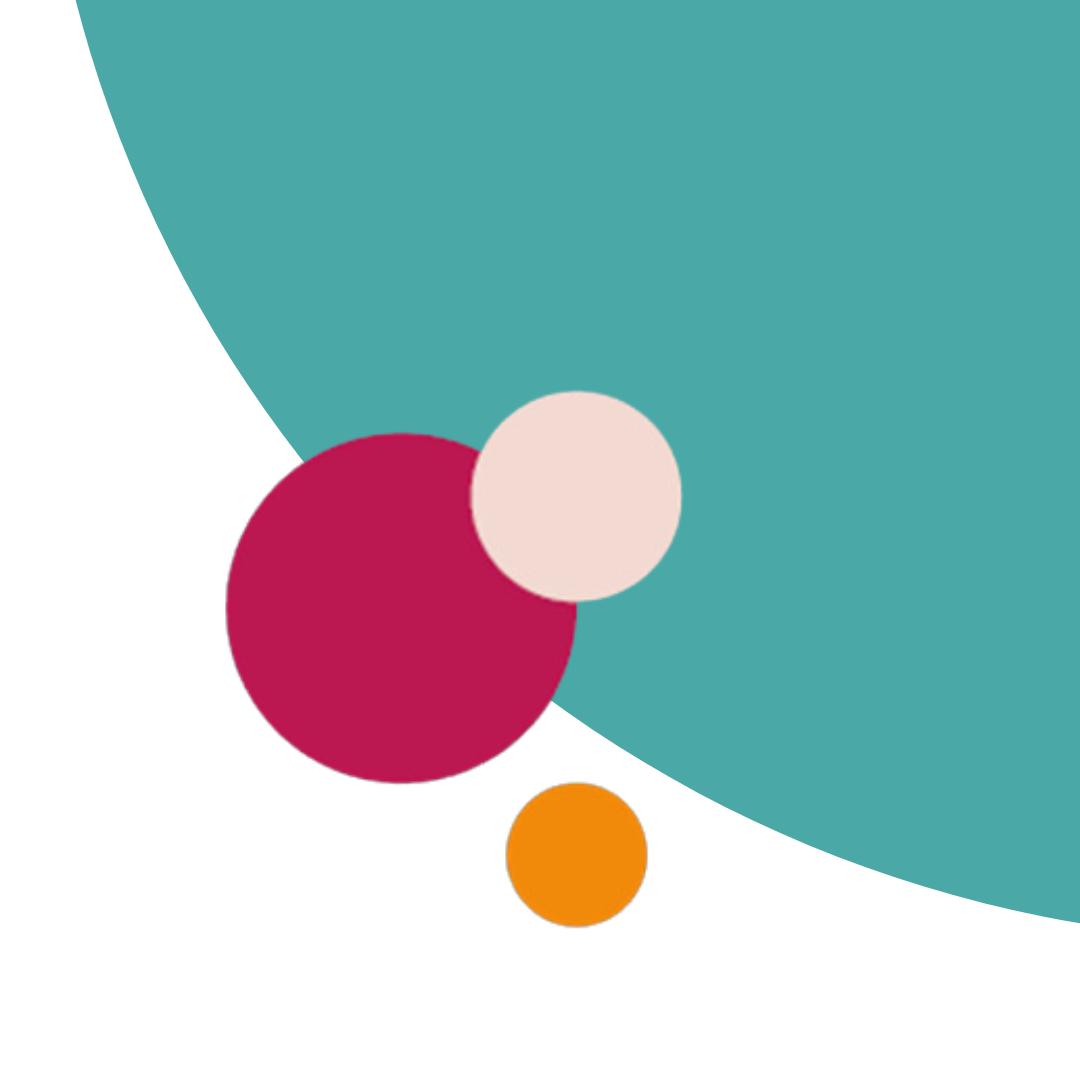 ARMOEDE
Digitale kloof
Verblijfs-statuut
Huisvesting
Gezins-hereniging
Onbekend in
hulpverlenings-
landschap
Discriminatie
Kinderopvang
Sociaal netwerk
Problematische 
opvoedingssituaties
Test
Armoede
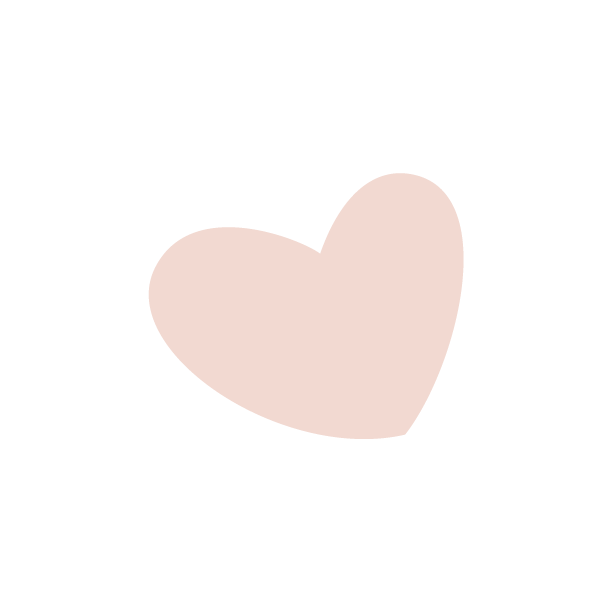 WAT IS DE IMPACT OP HET (ONGEBOREN) KIND?
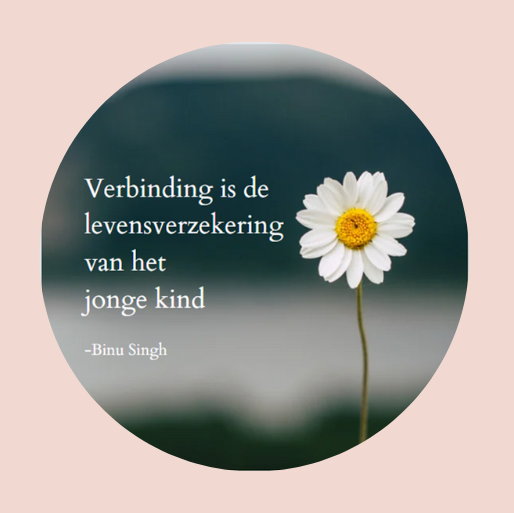 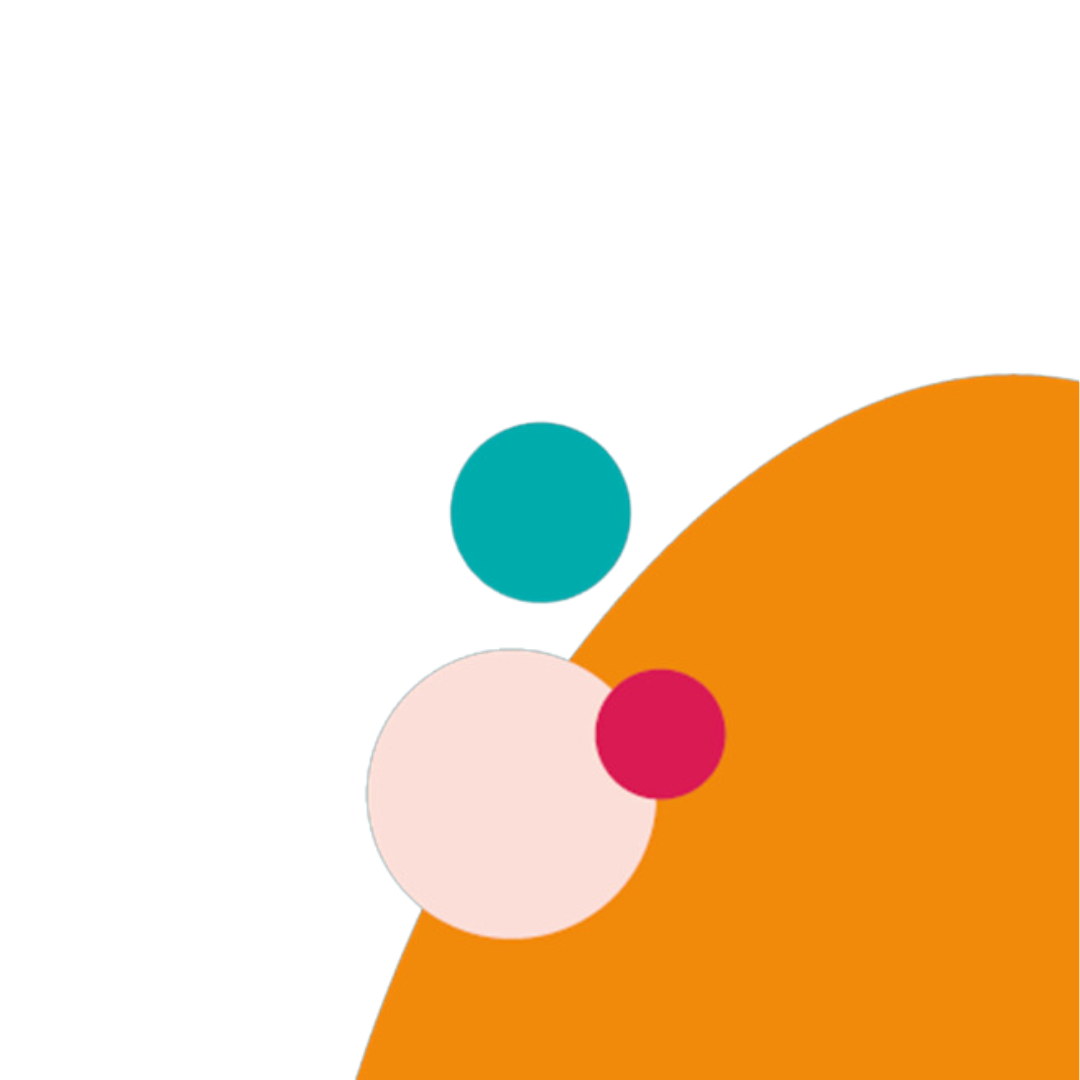 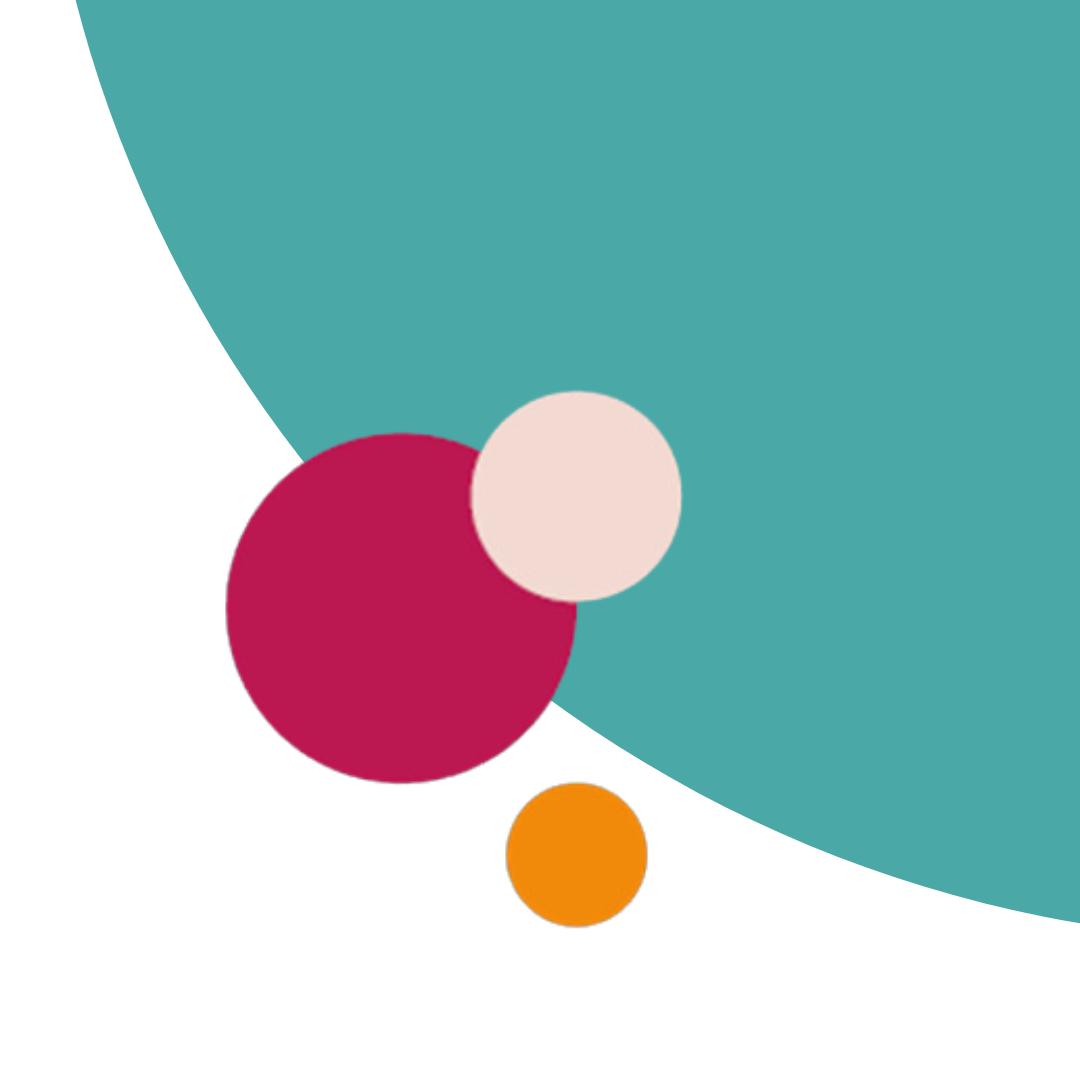 HET NETWERK ‘STERKE START’
Toelichting ‘Sterke Start’ netwerk
Start: ‘Born in Belgium werkgroep’
Vandaag: veel breder dan dat, en dus netwerk ‘Sterke Start’

En bij een nieuwe naam... hoort natuurlijk ook een nieuw logo…
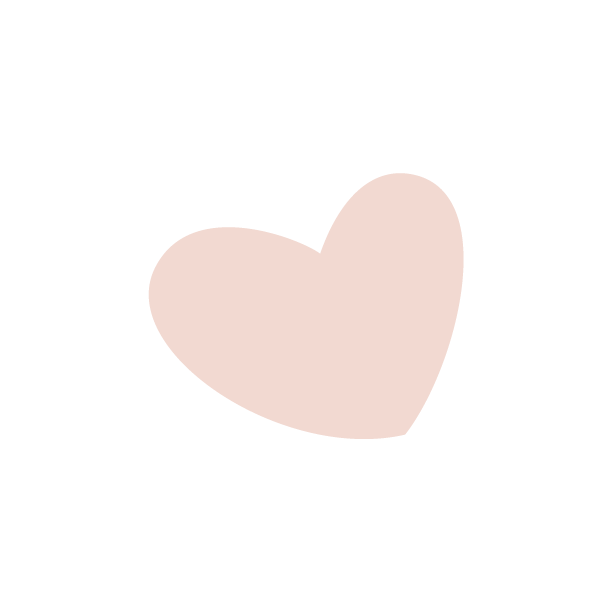 NIEUW LOGO ‘STERKE START’
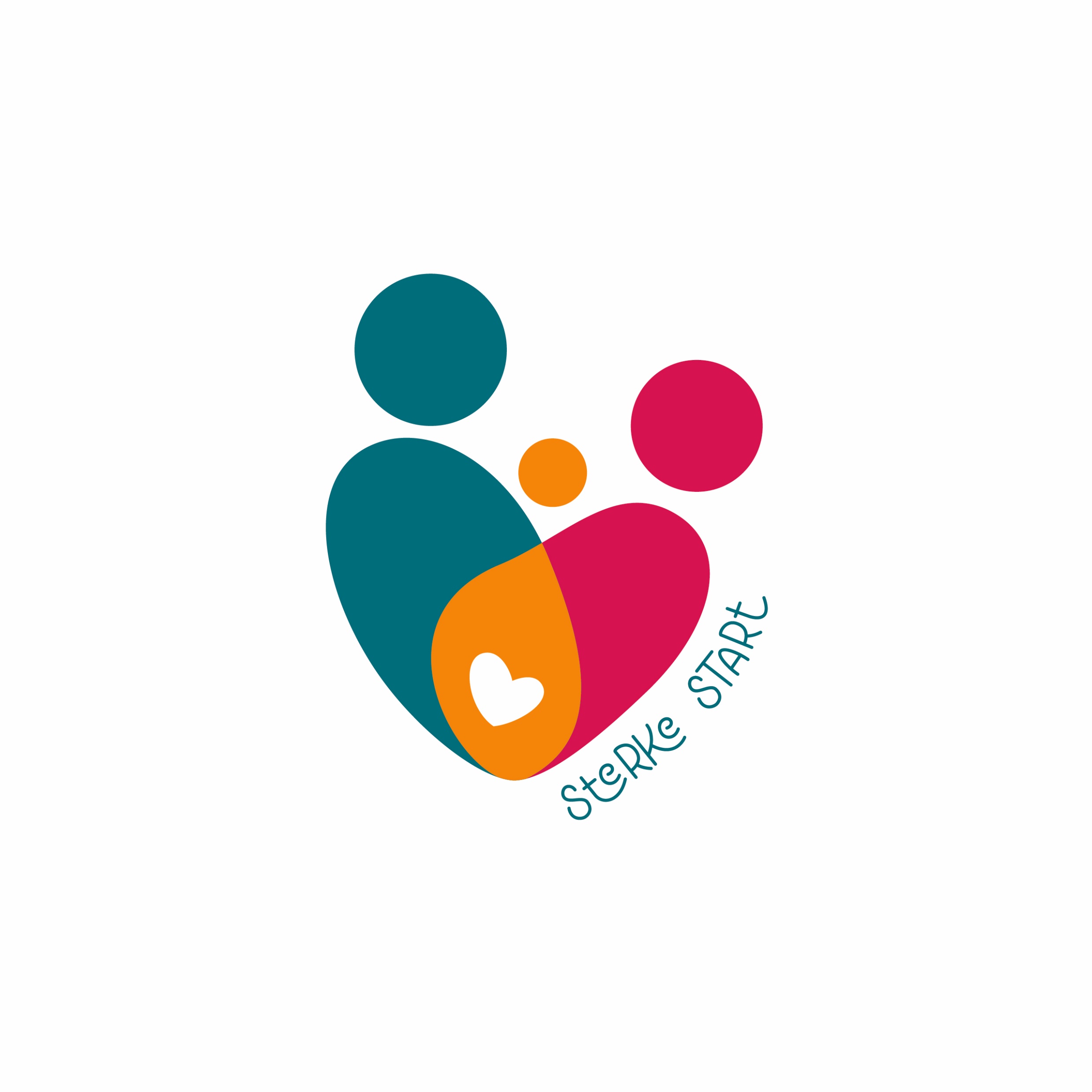 Kind centraal

Ondersteuning door grote figuren Gezin of hulpverleners

Diversiteit aan lettertypes

Sterke, warme kleuren

“Samen voor een sterke start”
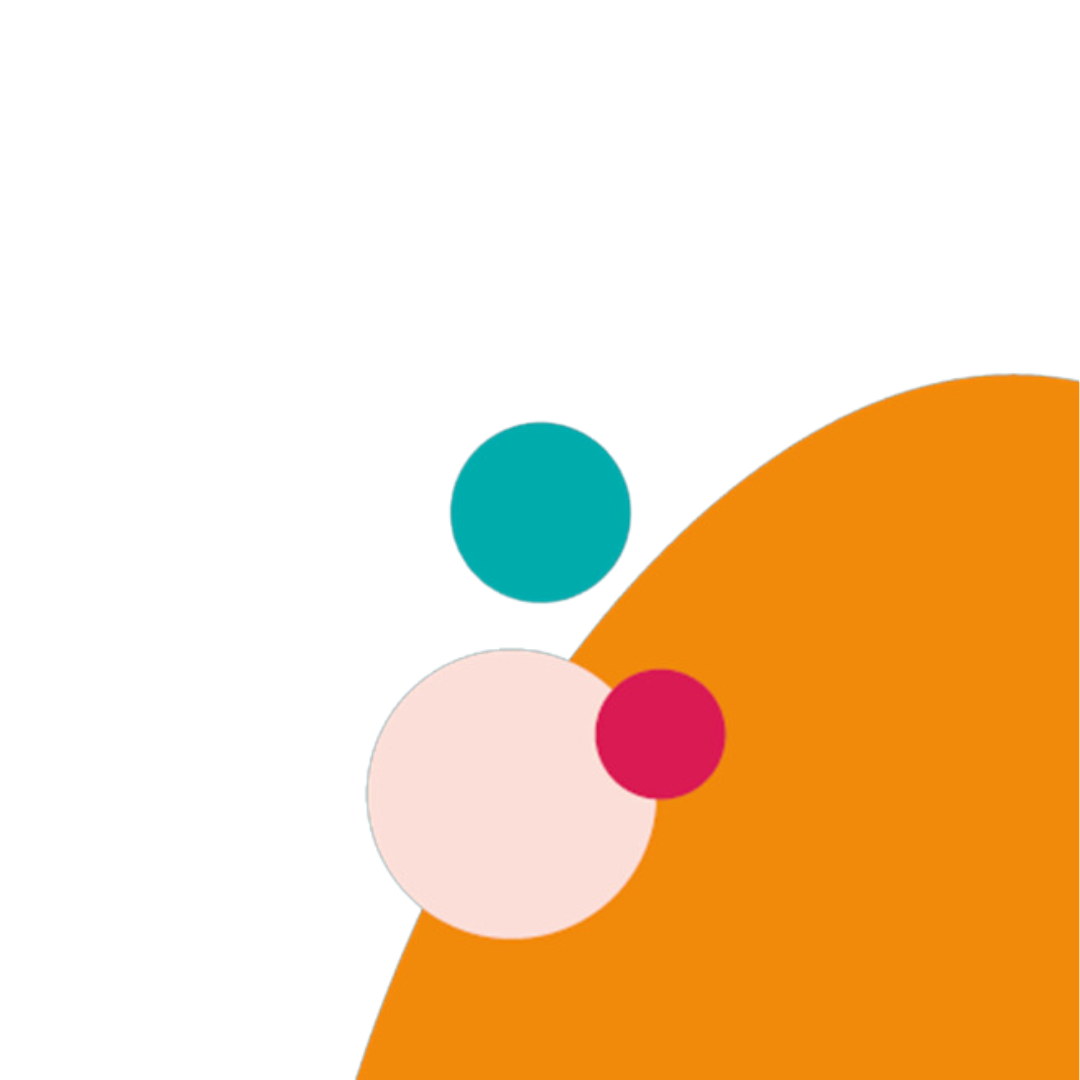 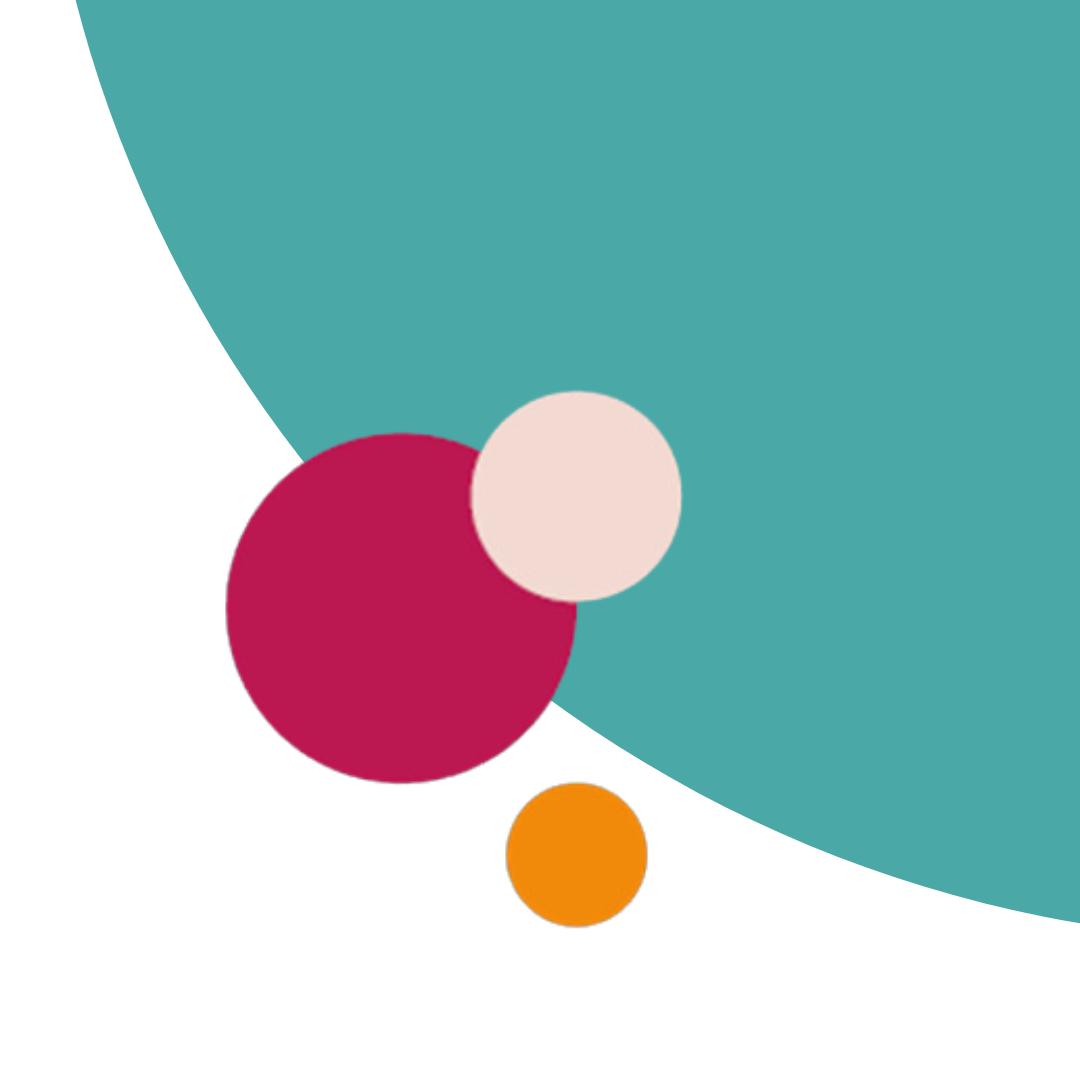 WEBSITE ‘STERKE START’
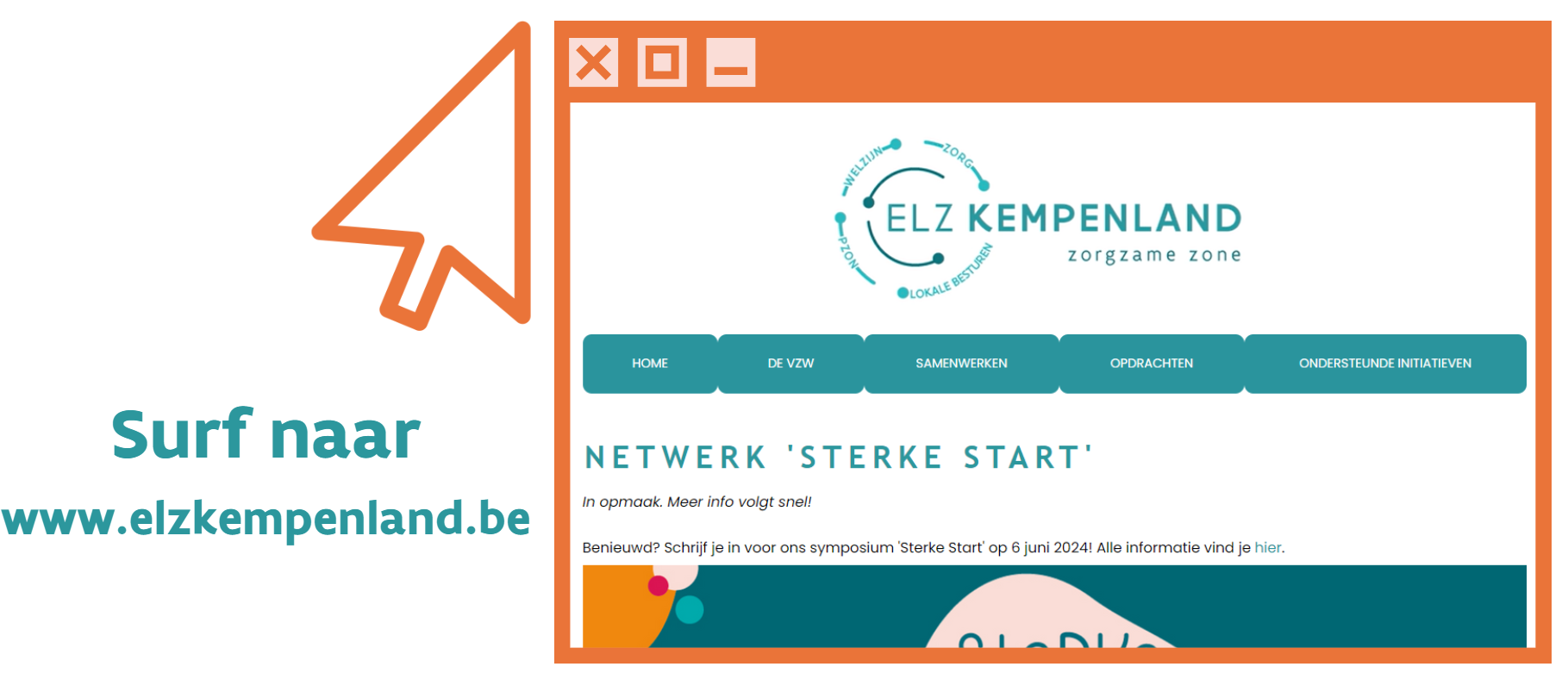 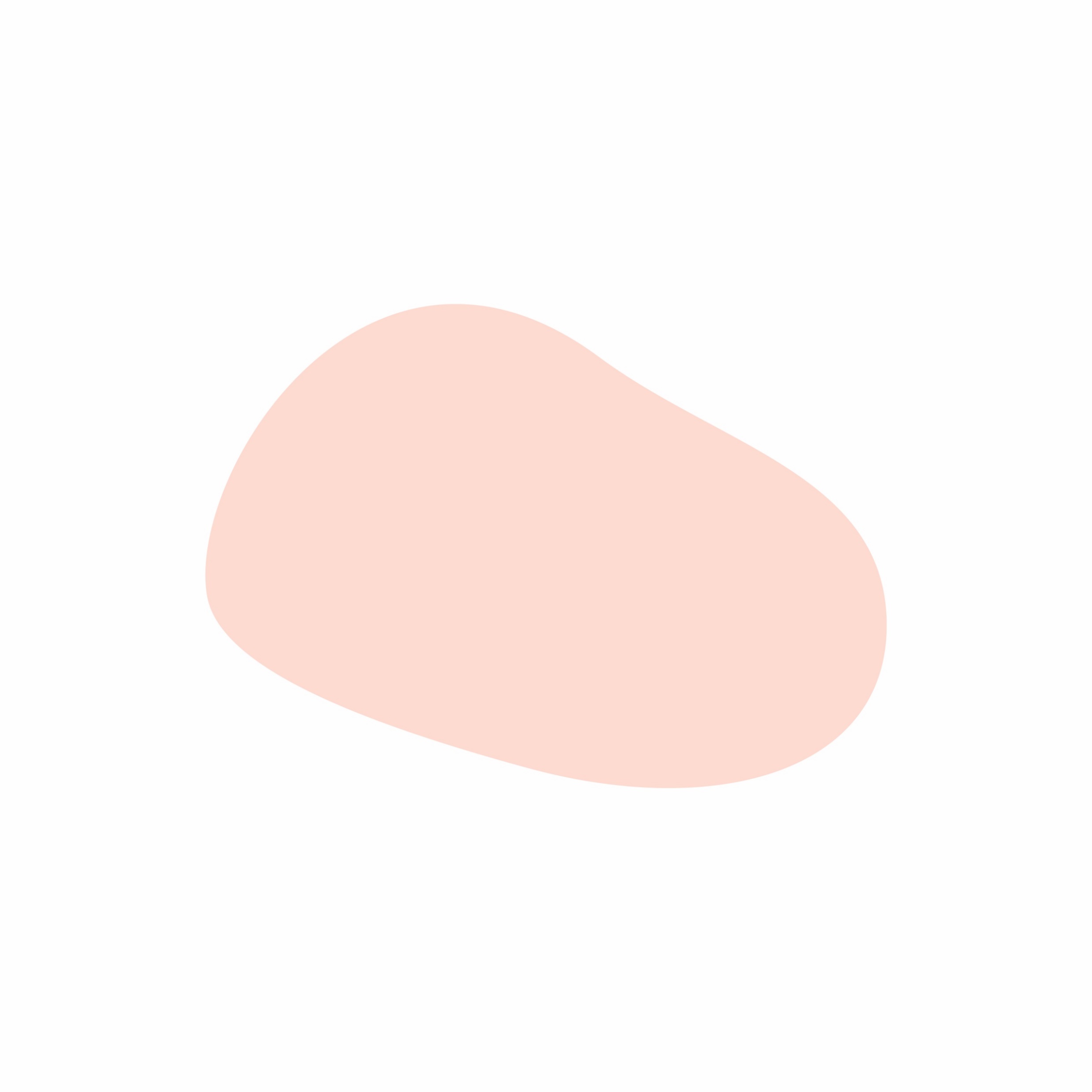 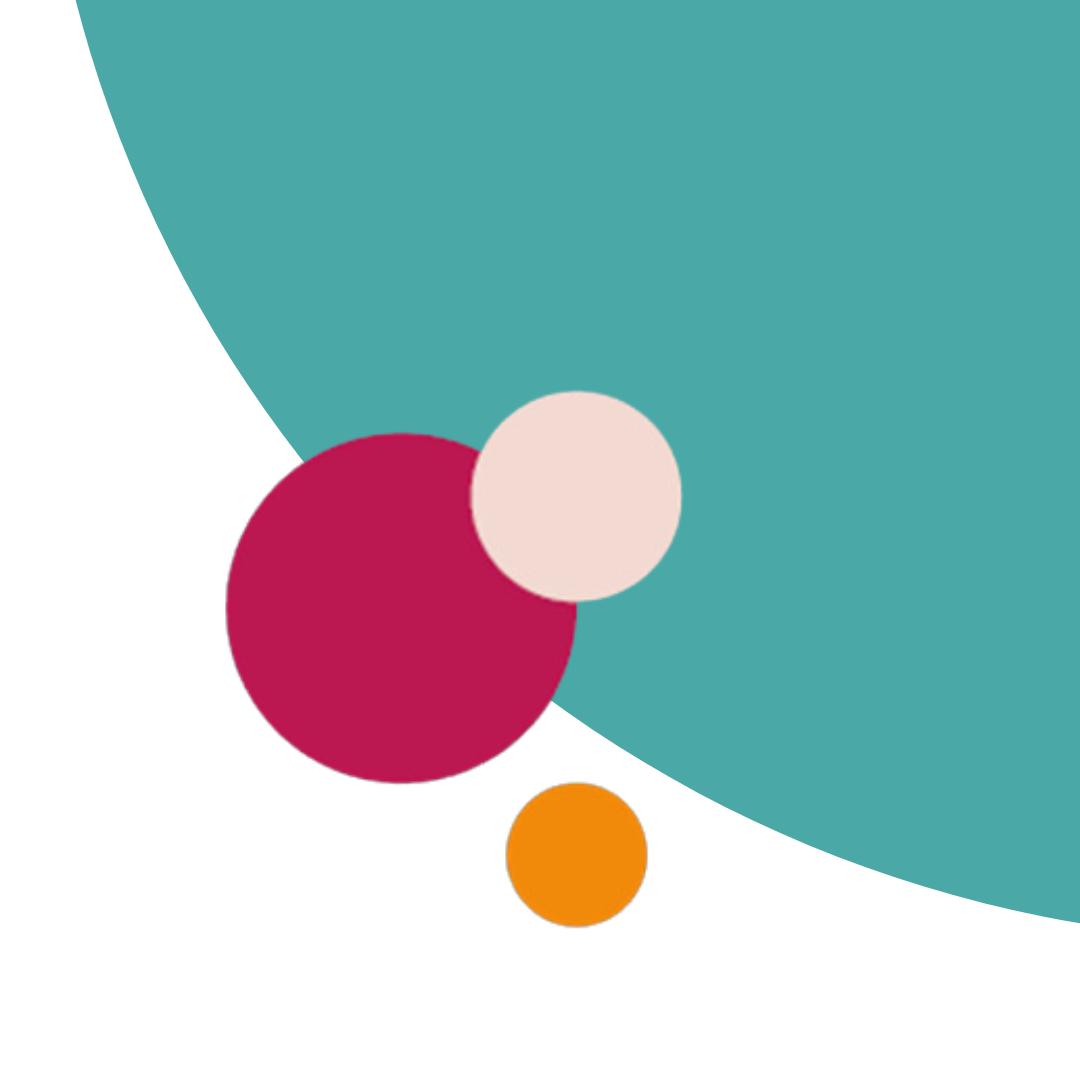 BEDANKT ALLEMAAL !
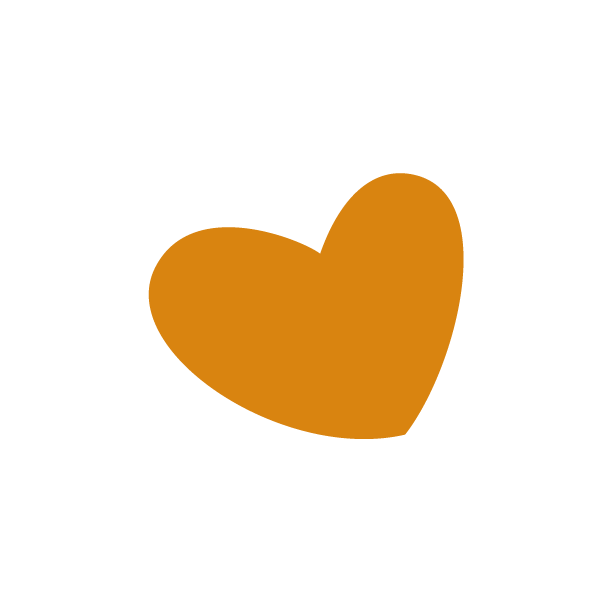 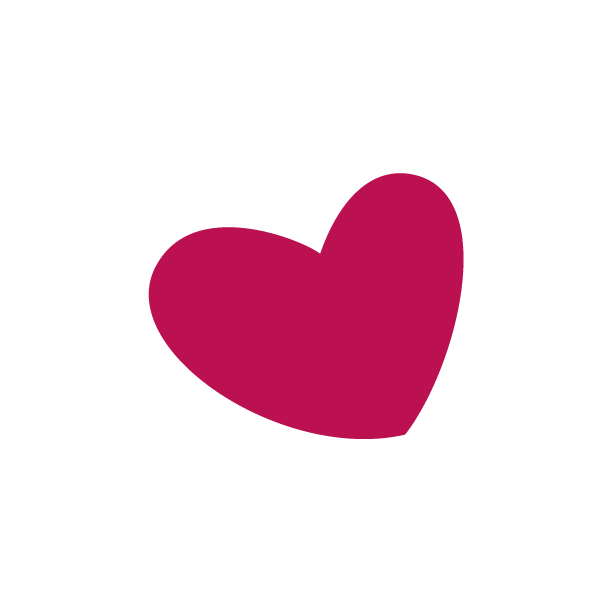